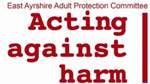 Presentation for Adult Protection Committee
Emma Guthrie
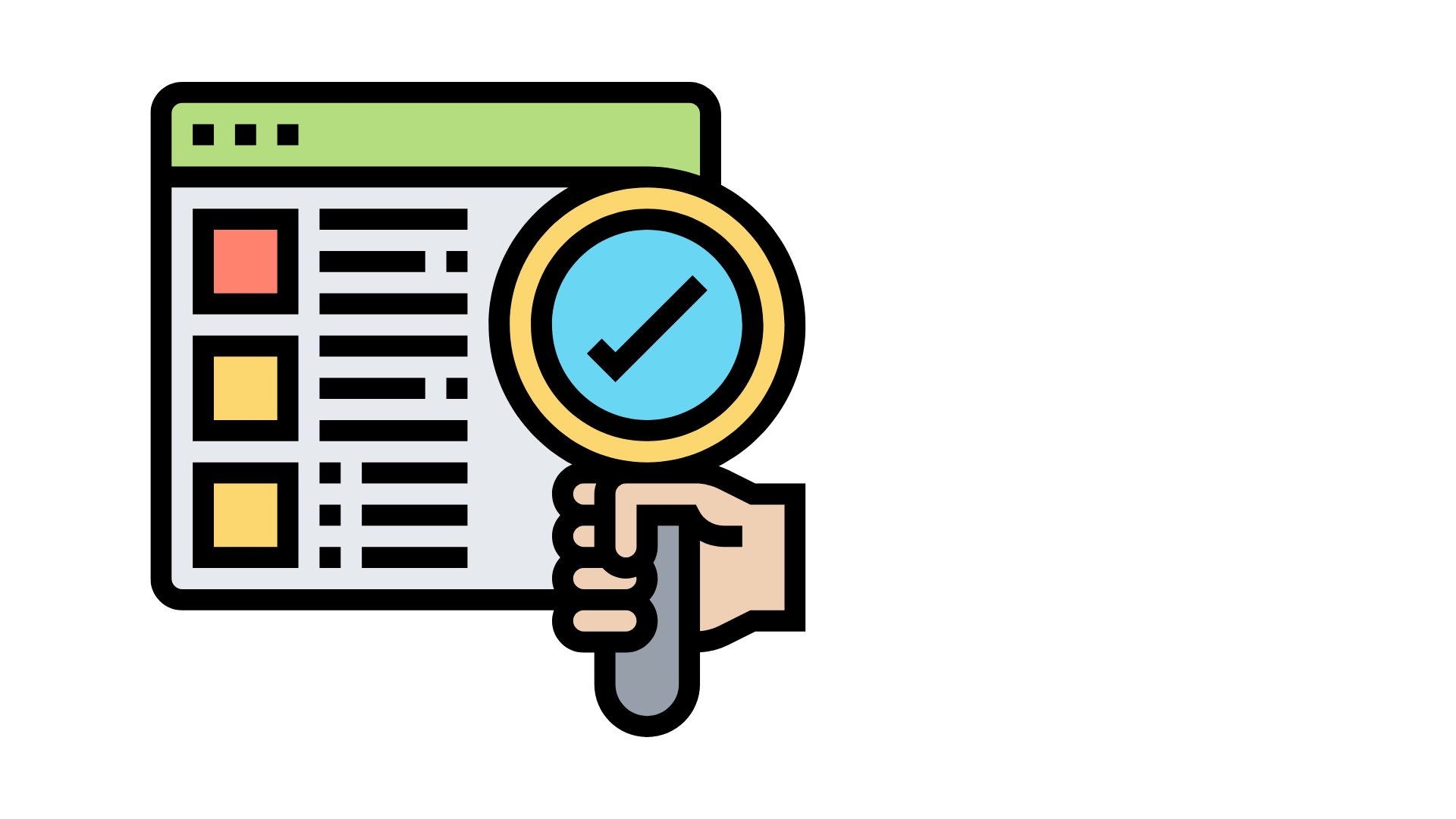 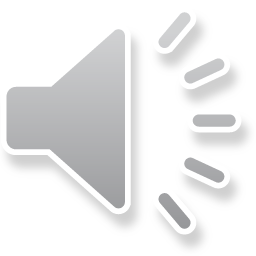 An analysis of initial case review and significant case review activity within East Ayrshire

April 2019 – March 2022
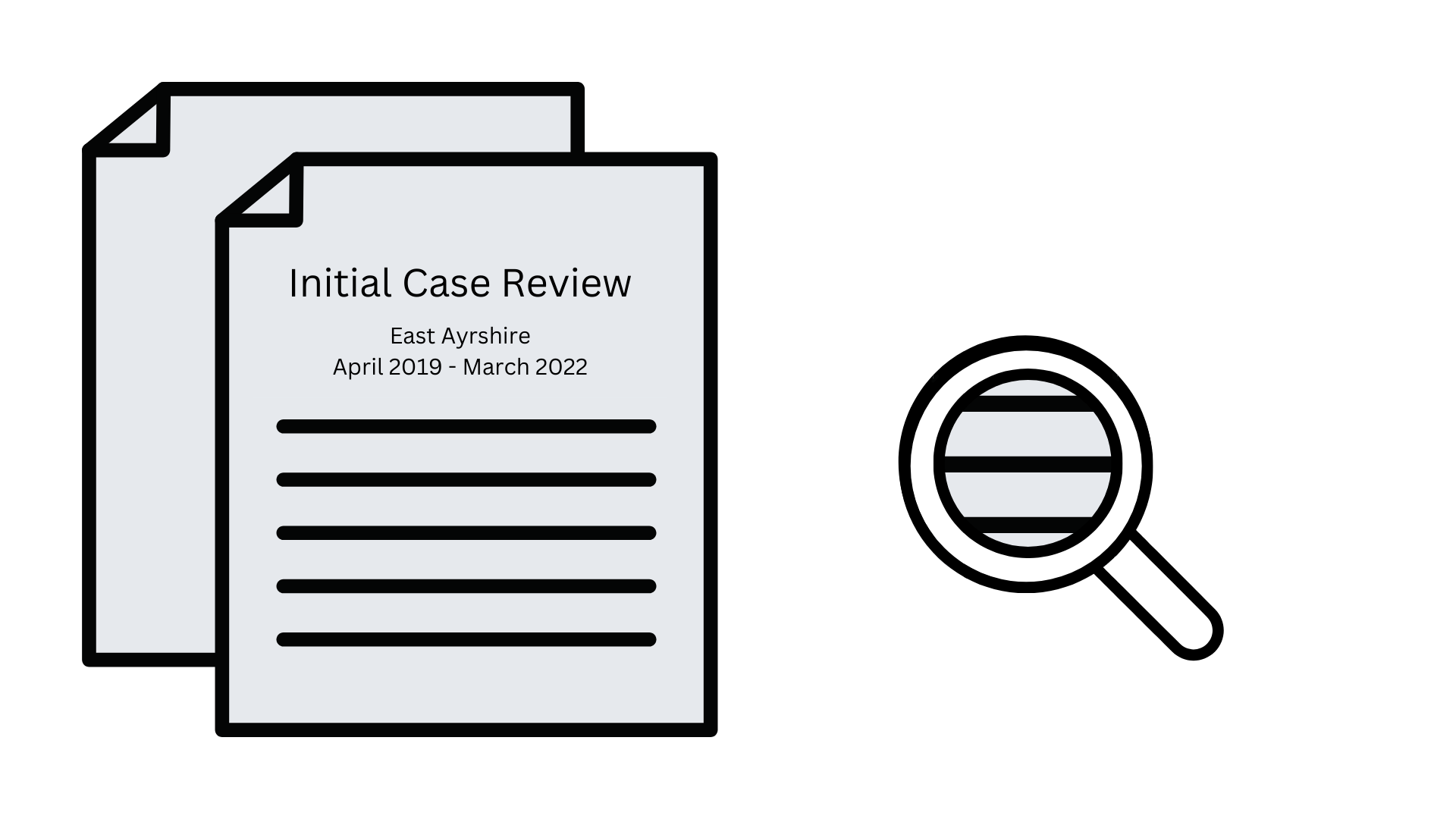 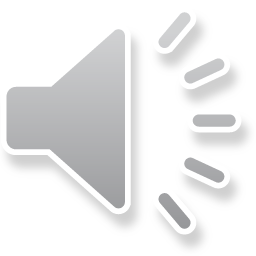 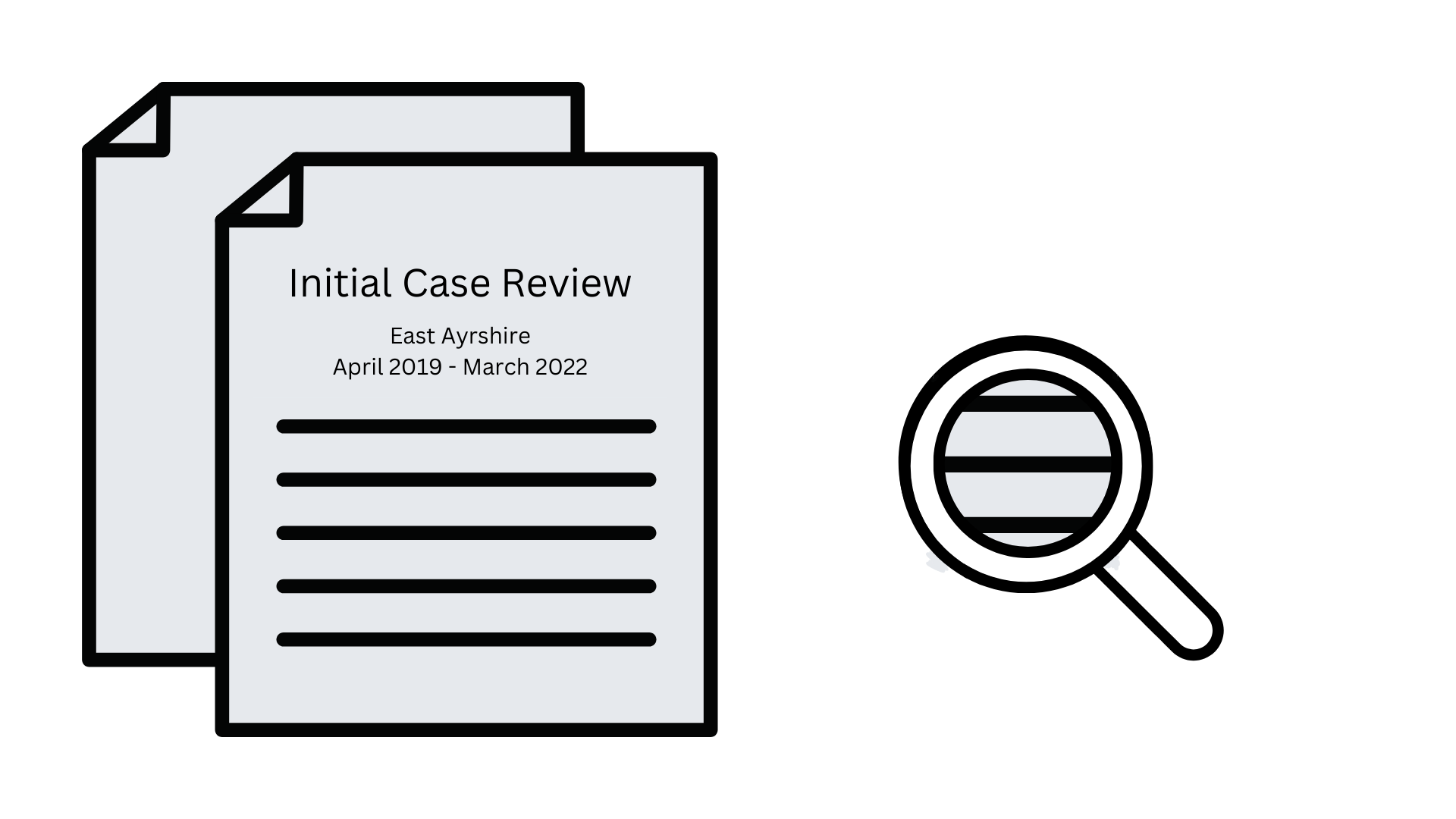 LEARNING FROM REVIEWS
Care inspectorate’s national Triennial review of Initial Case Reviews and significant case reviews for adults (2019 – 2022)
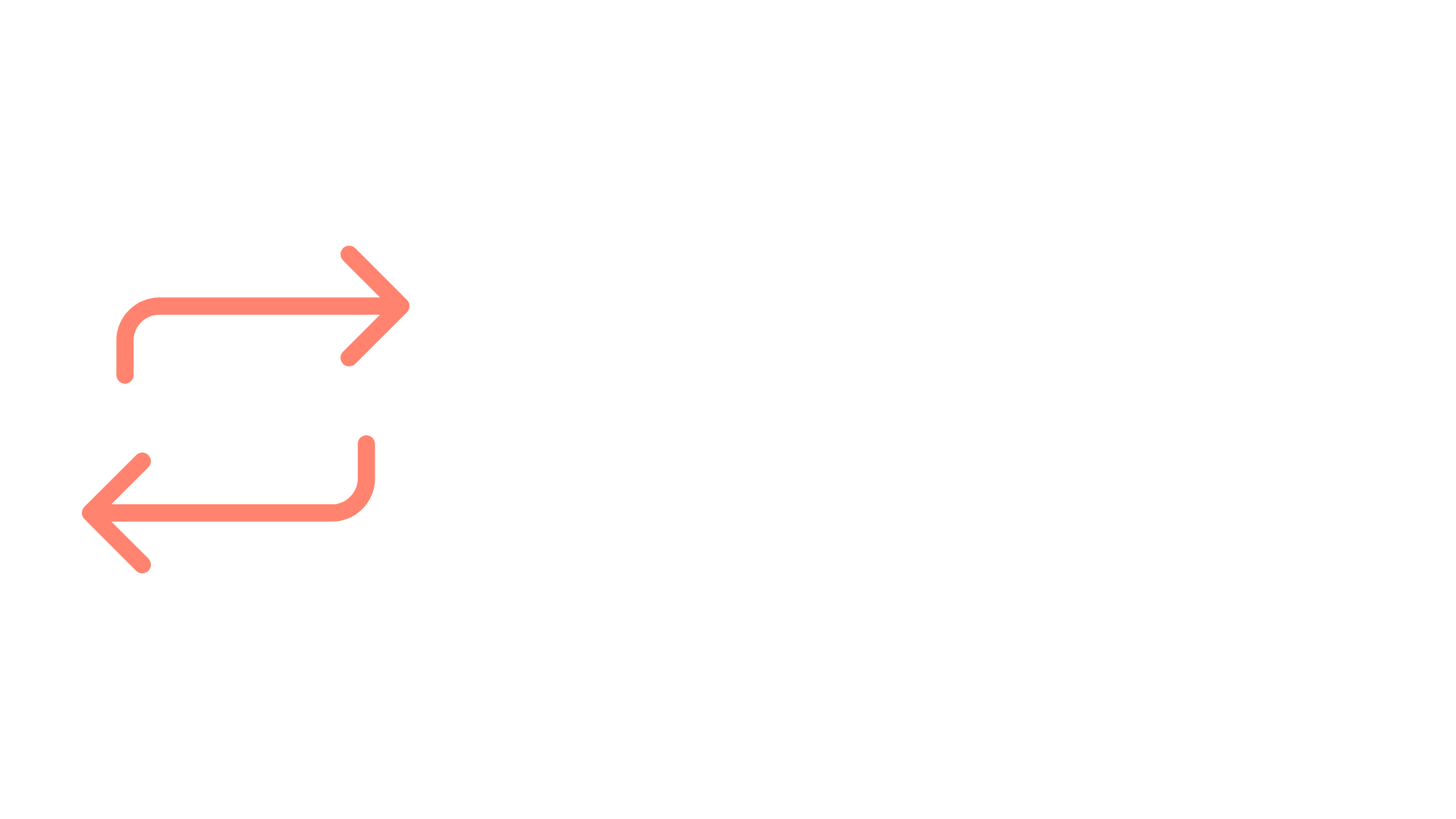 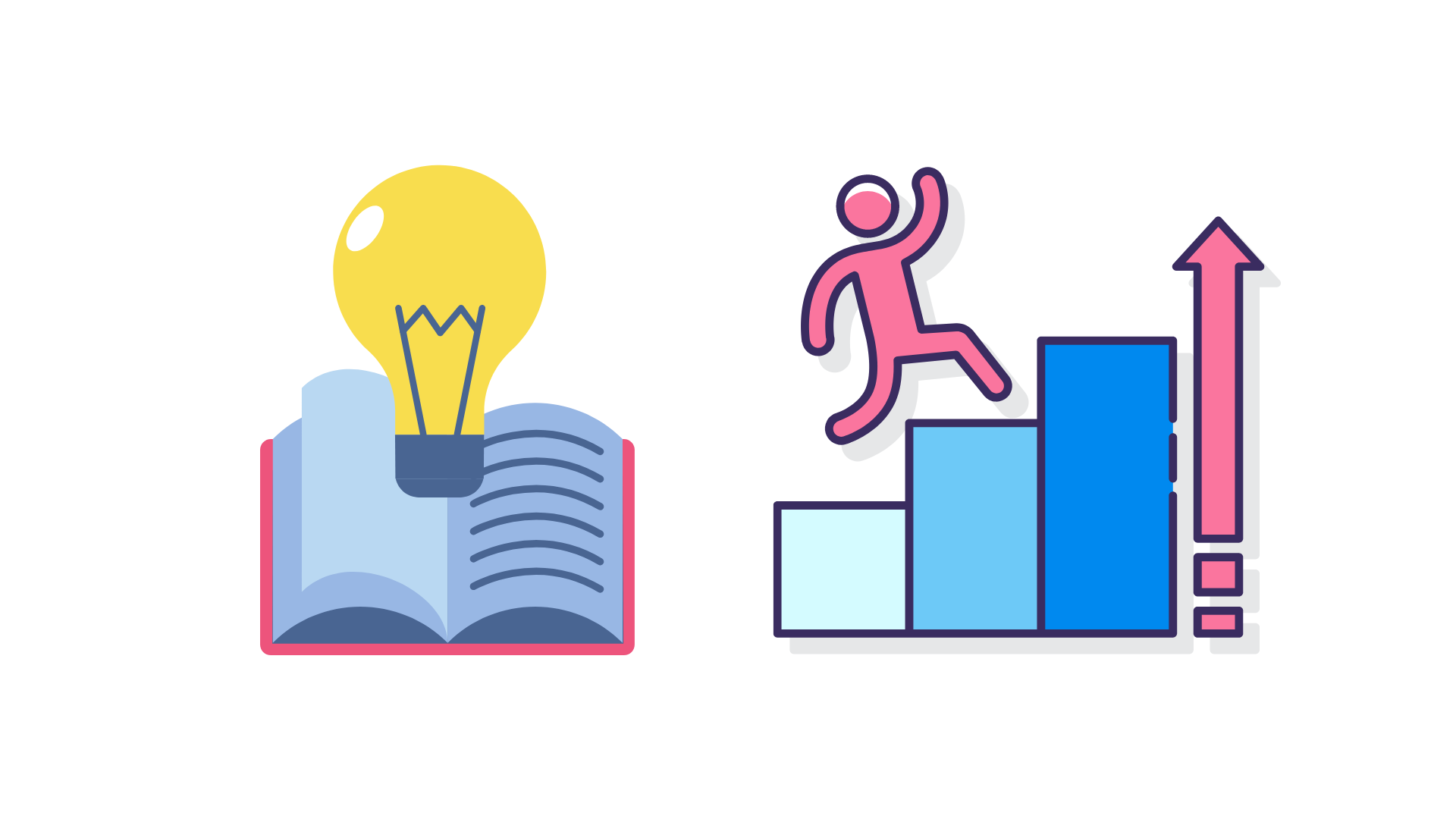 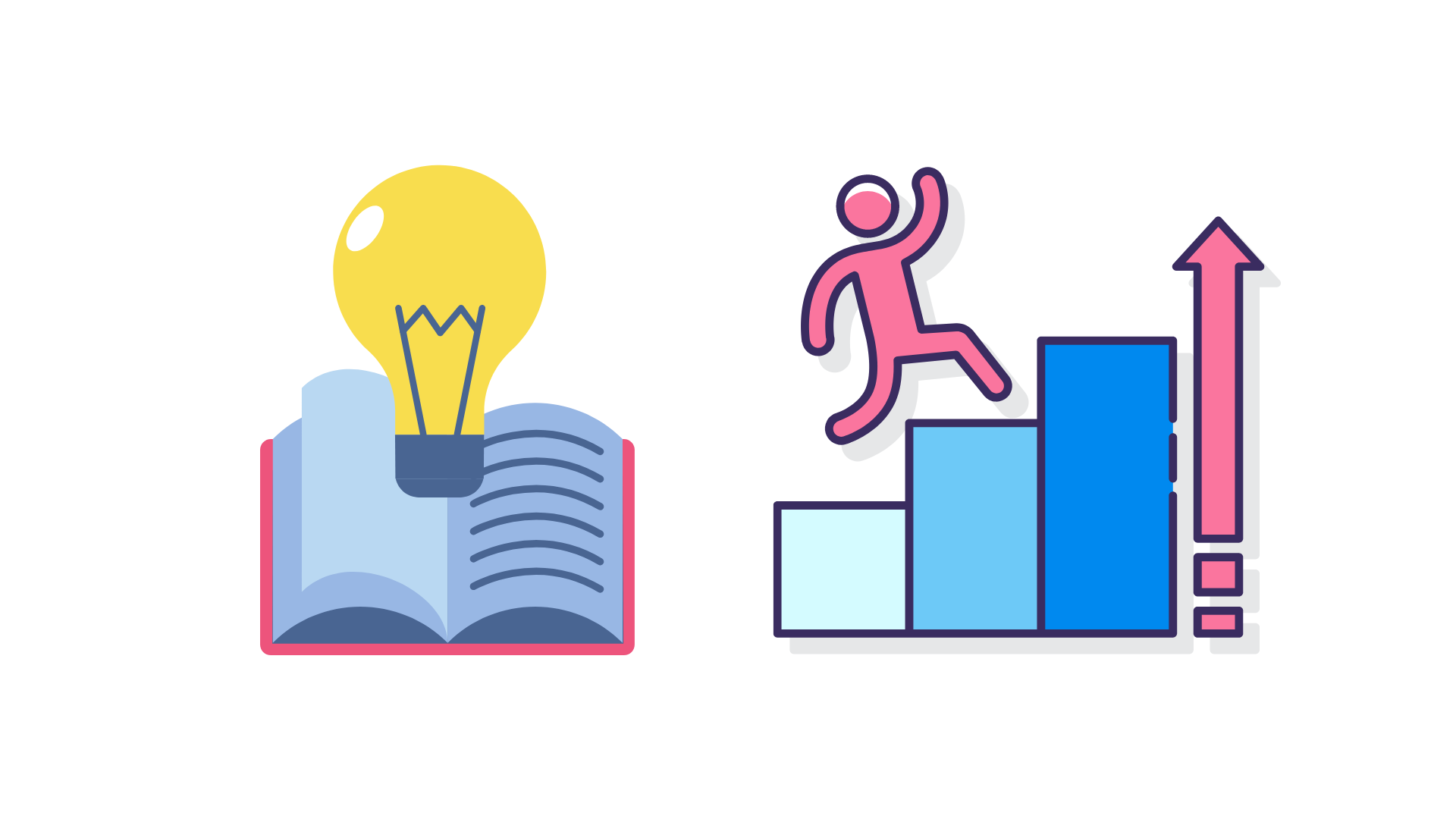 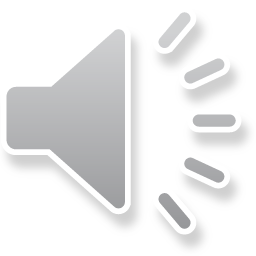 A clear tone and shift in language
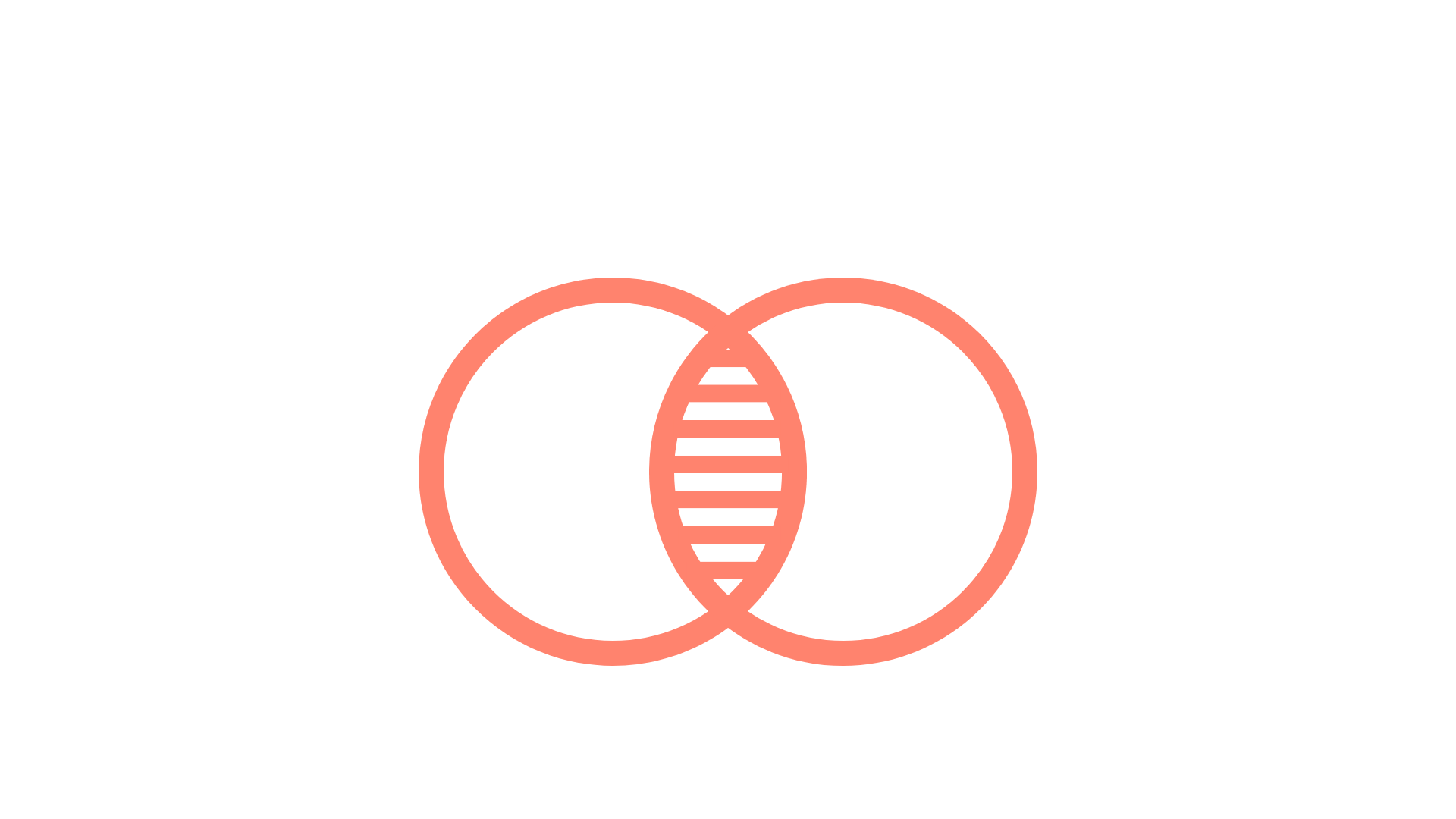 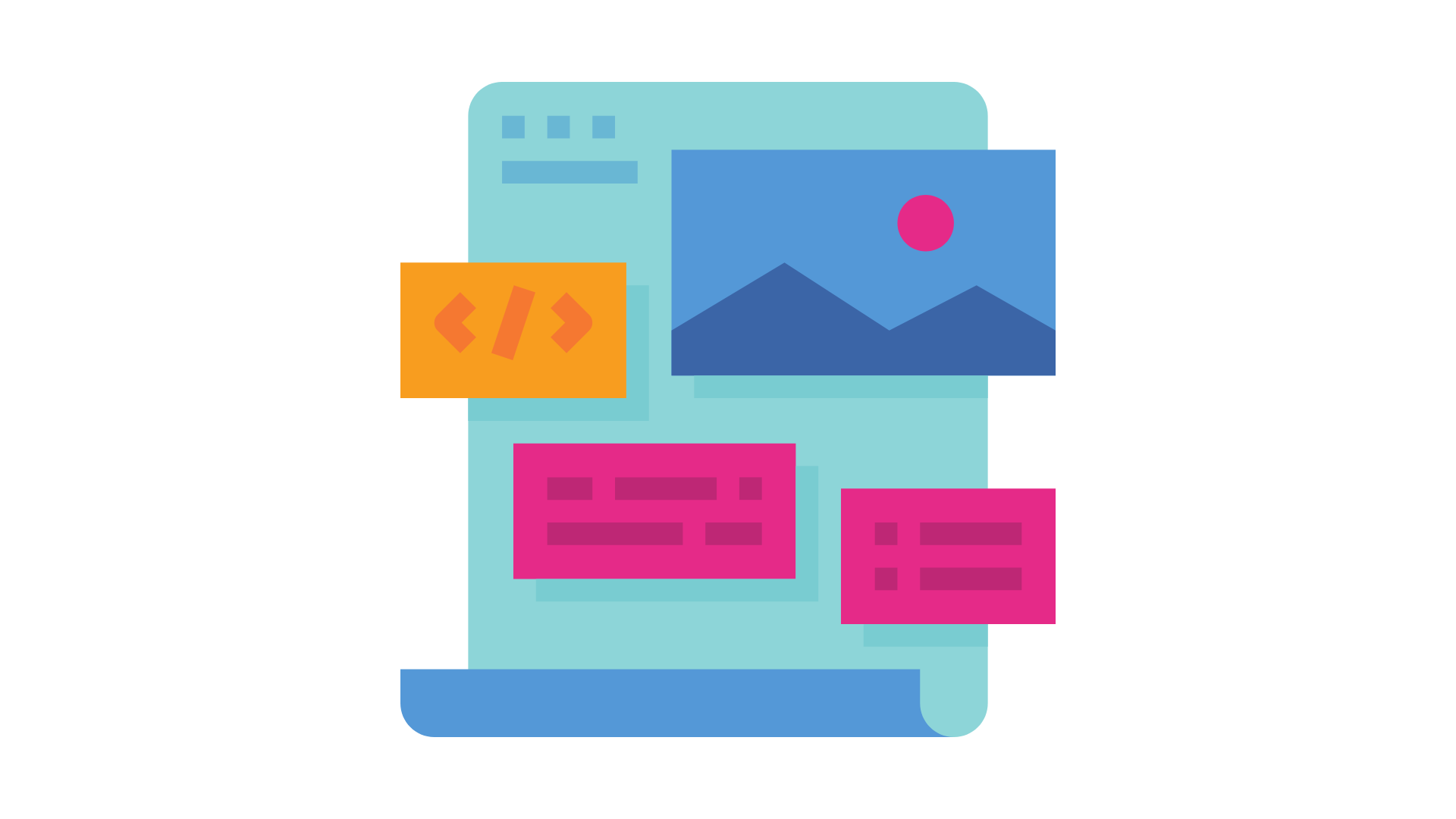 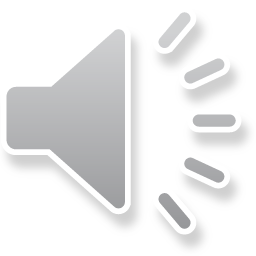 Purpose
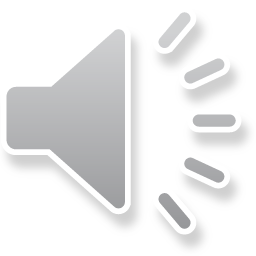 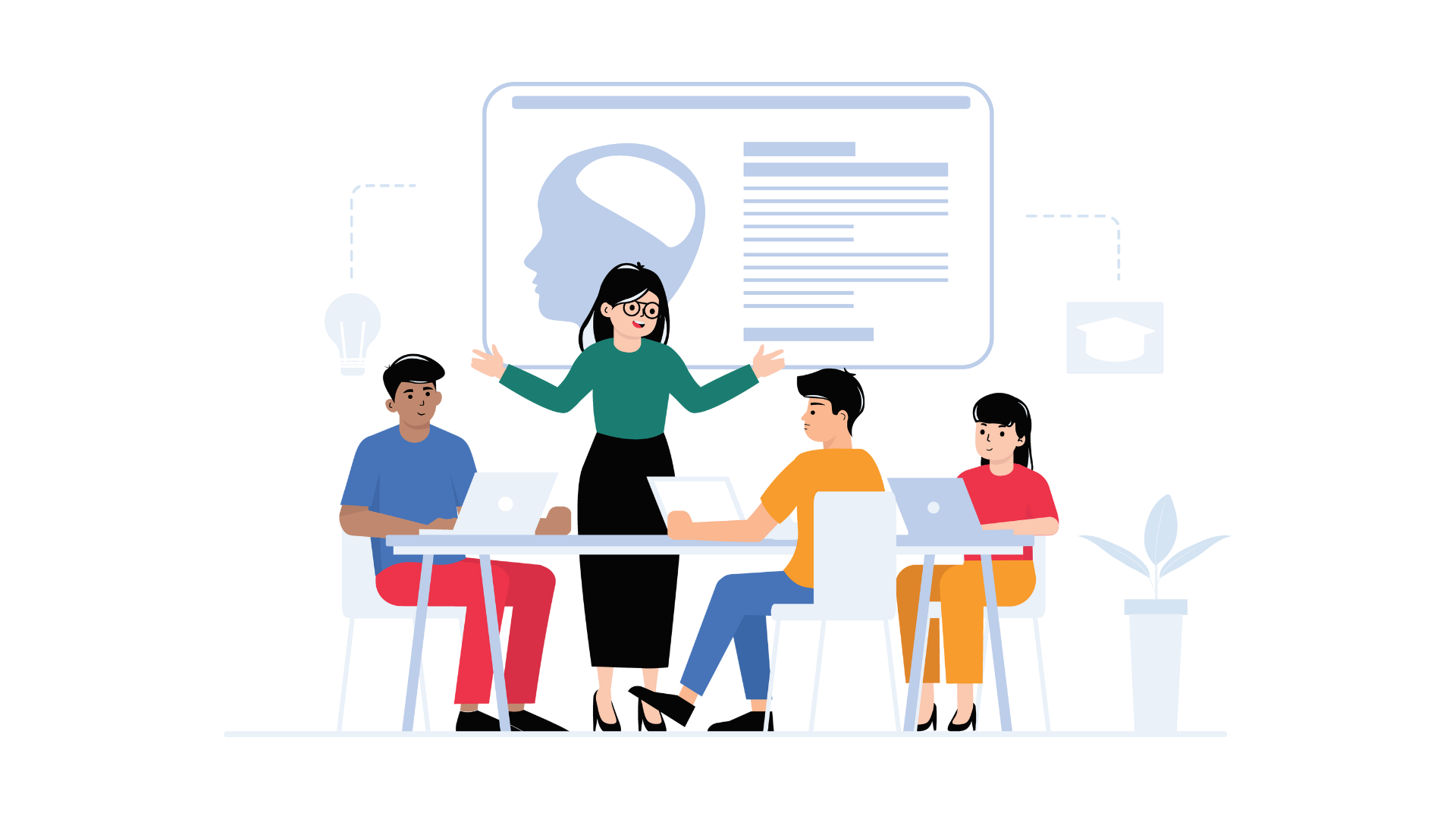 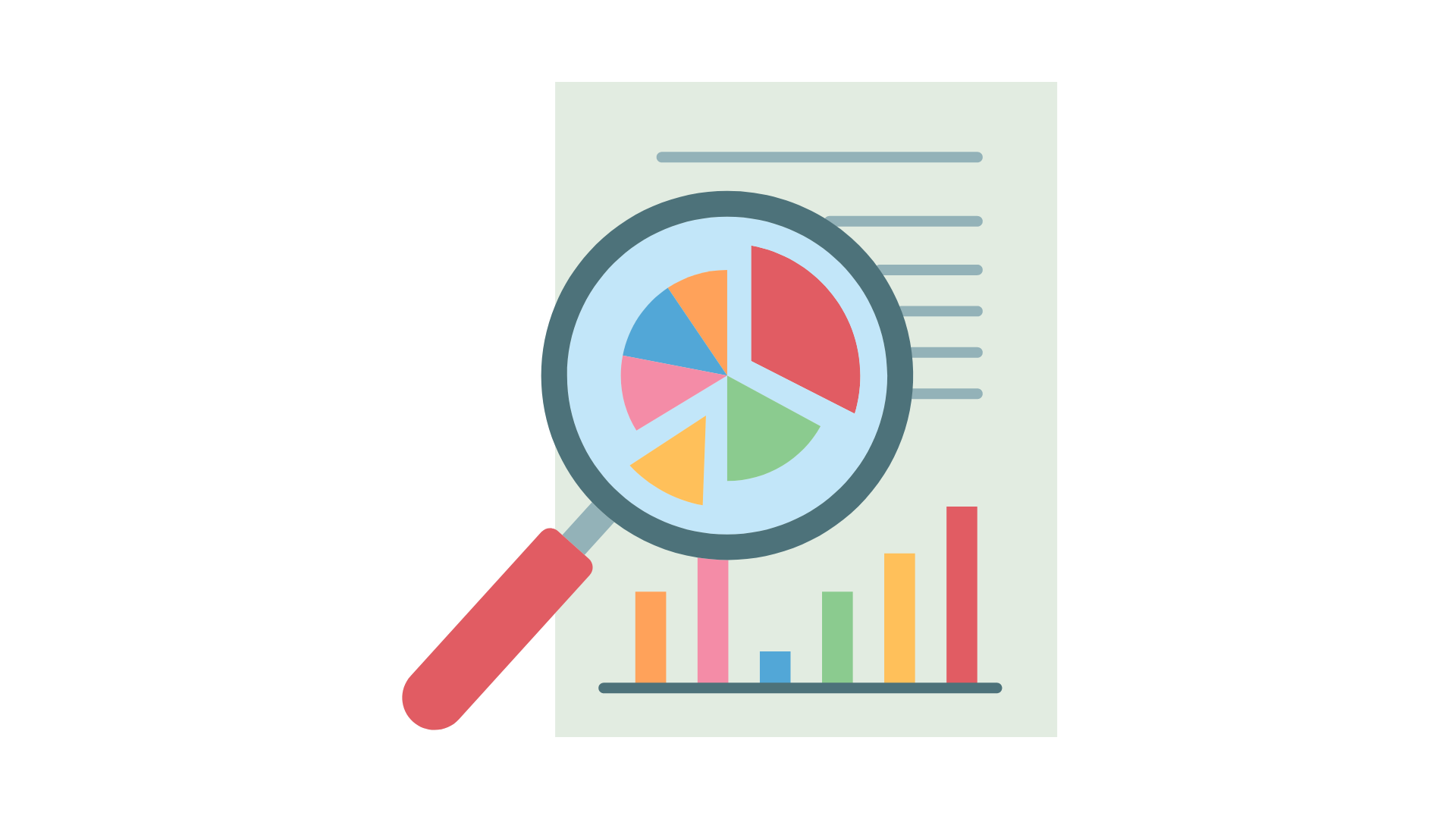 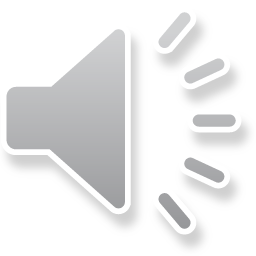 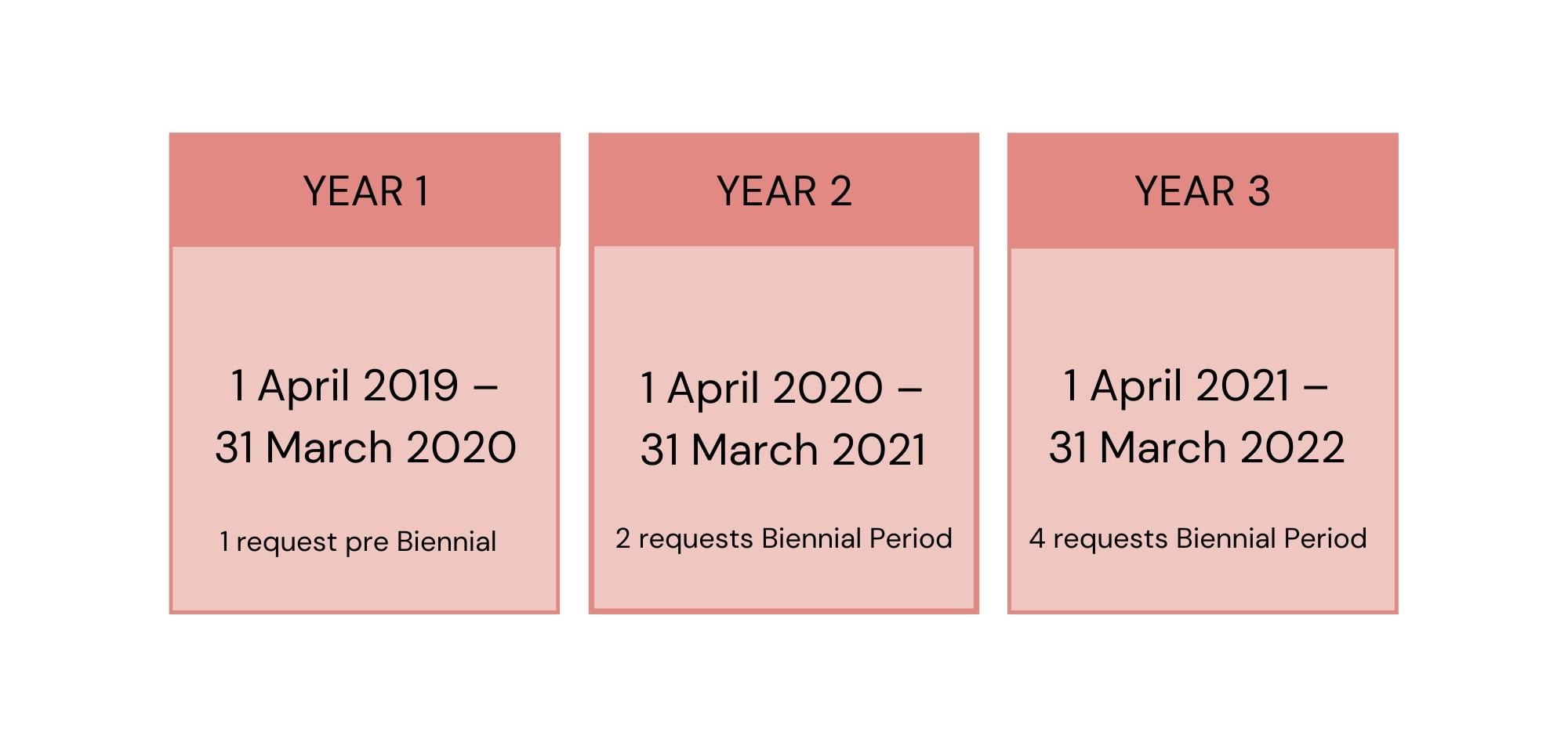 YEAR 1
YEAR 2
YEAR 3
1 April 2020 –

31 March 2021


2 requests
1 April 2019 – 

31 March 2020


1 request
1 April 2021 –

31 March 2022


4 requests
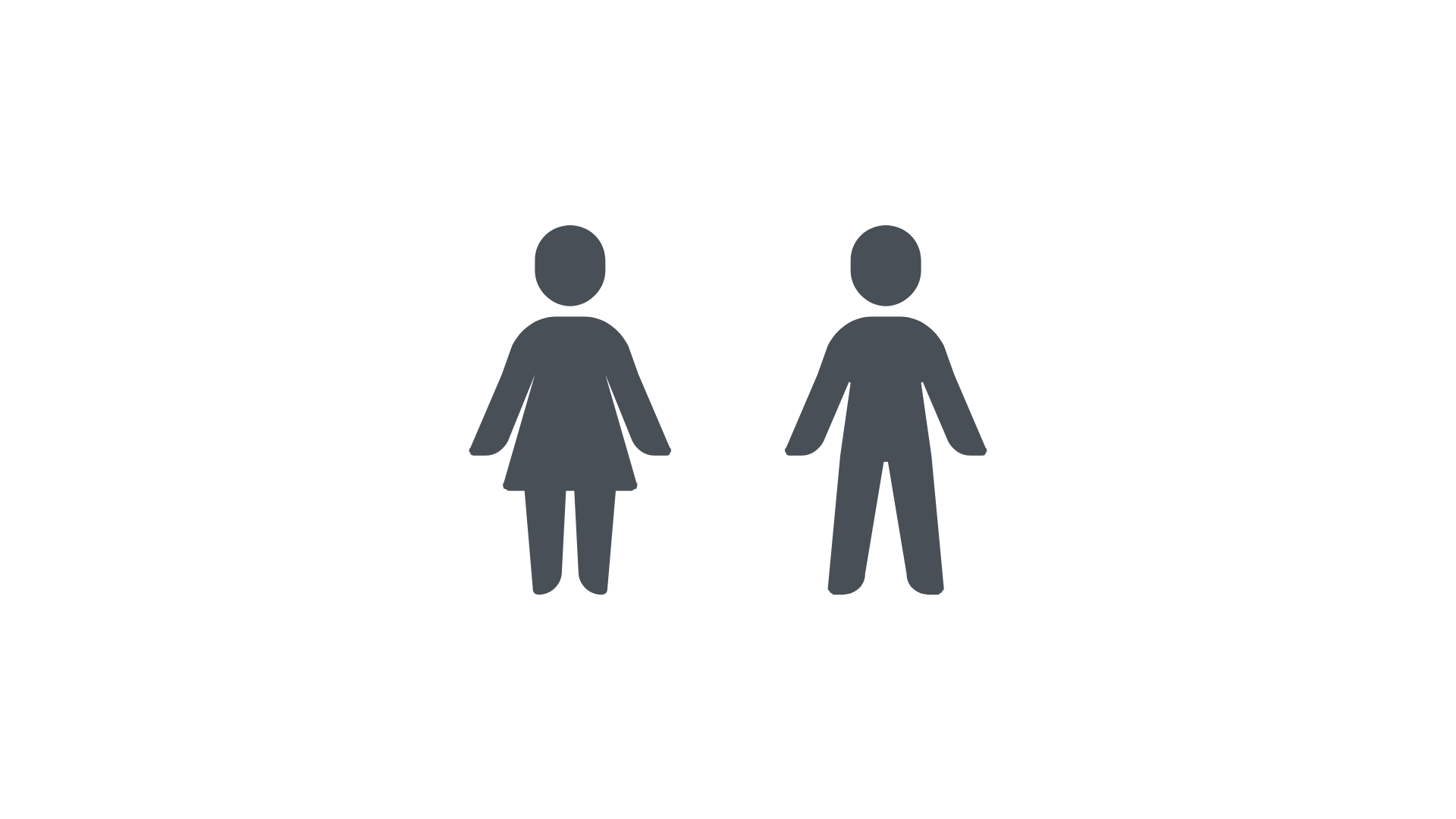 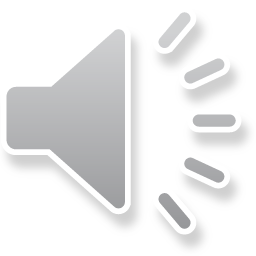 57%
43%
Self Neglect
Neglect
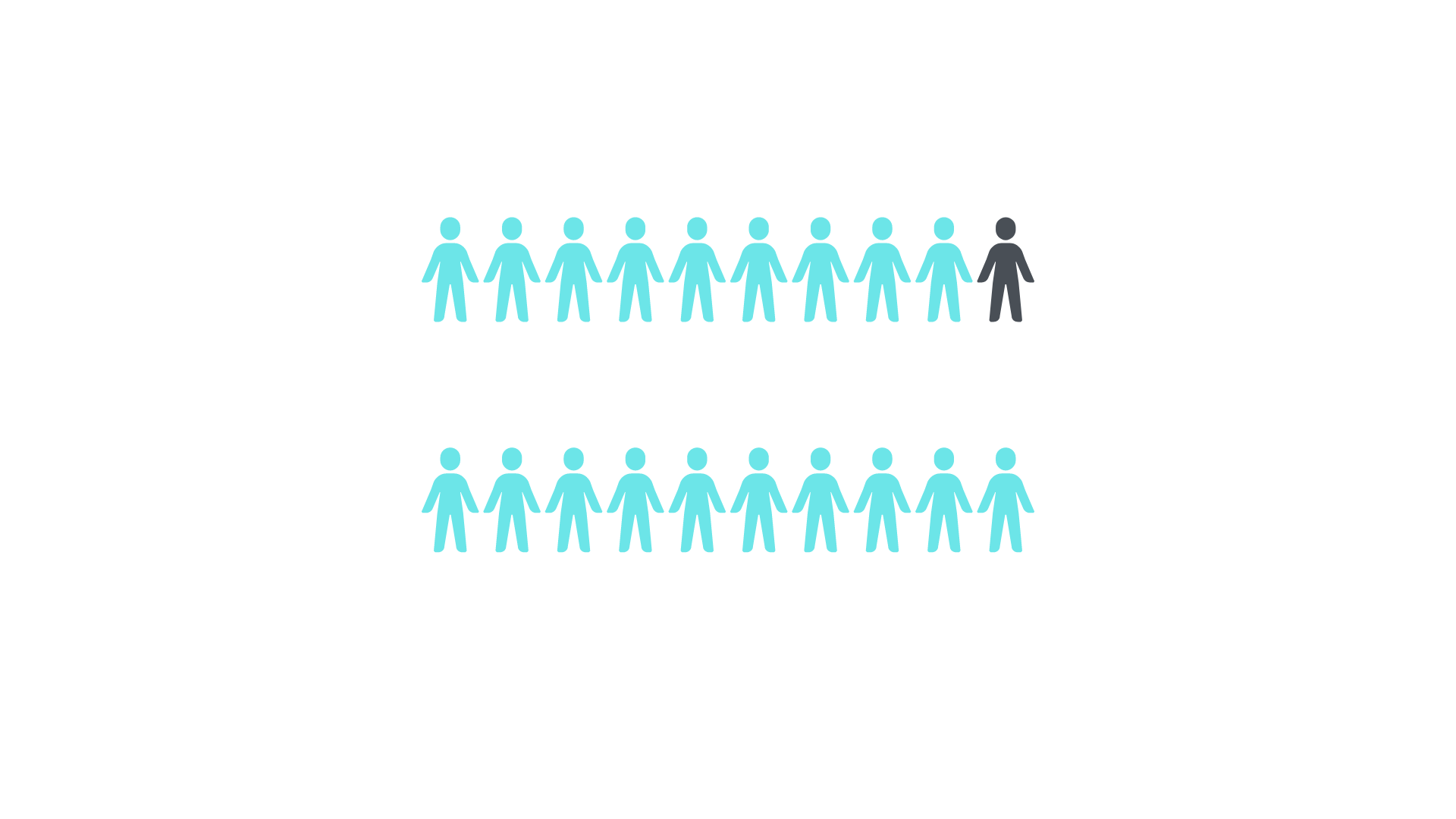 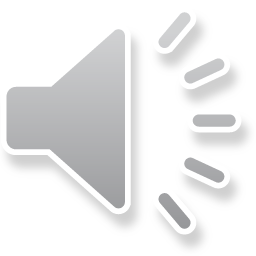 86%
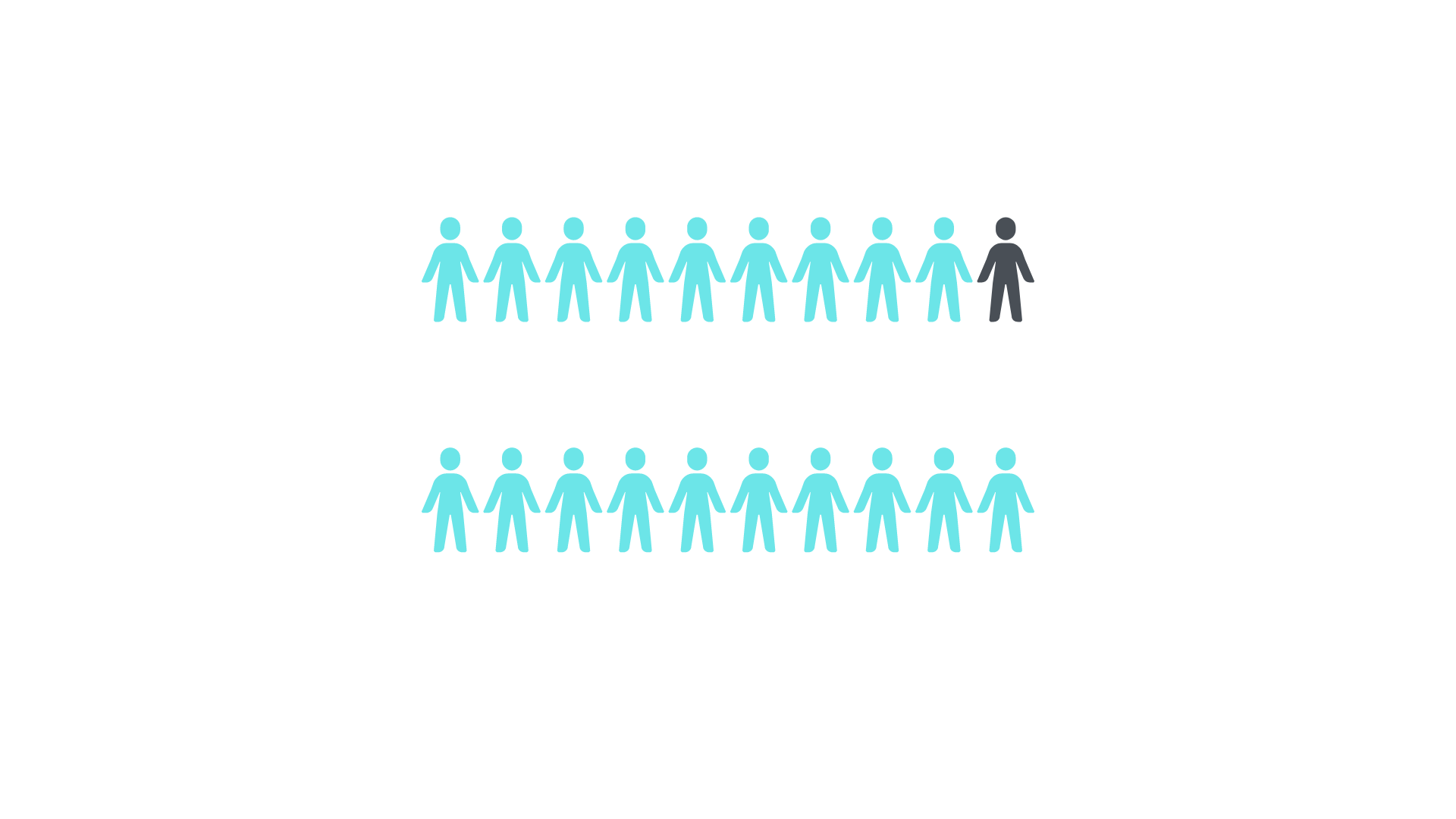 100%
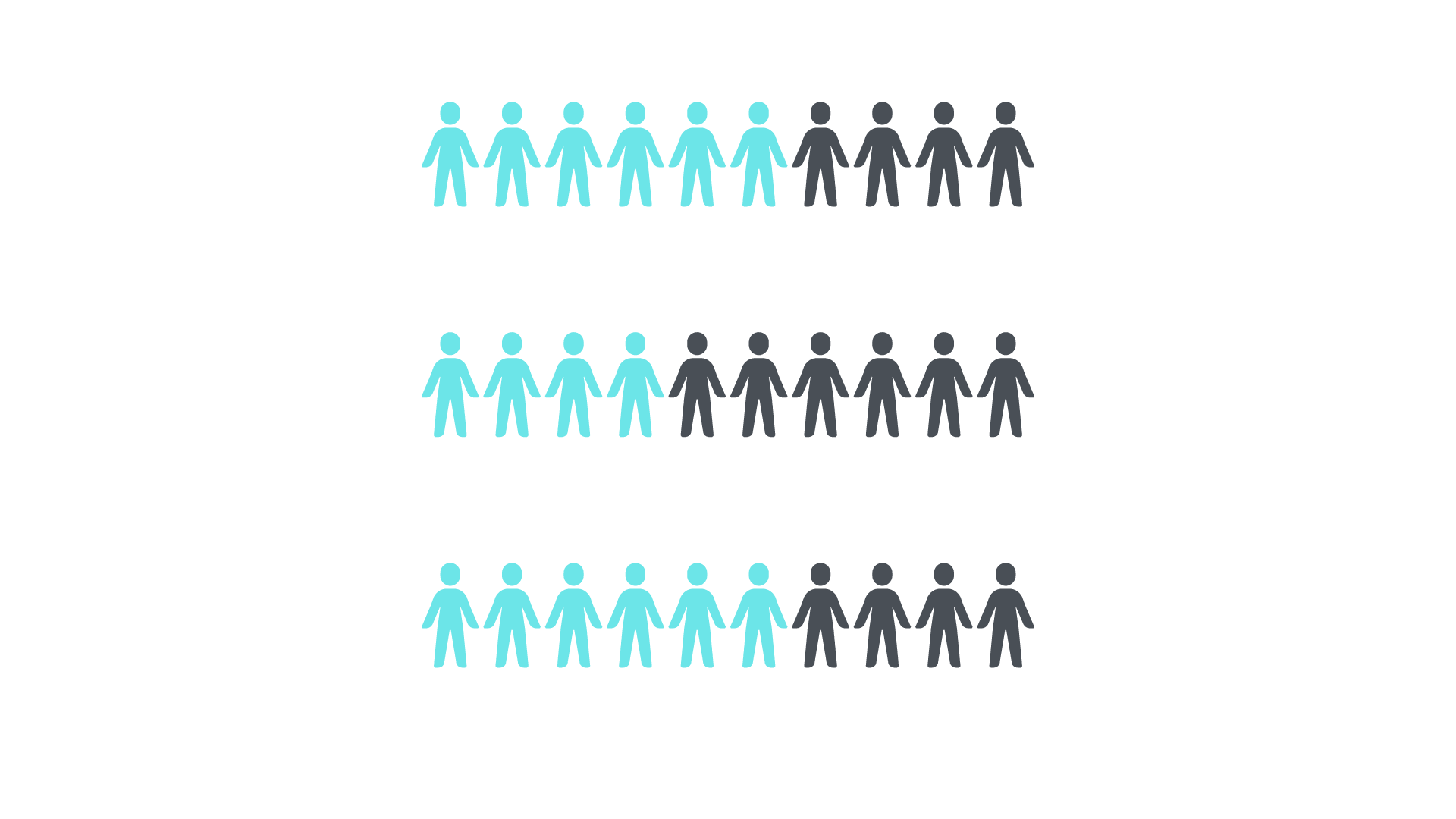 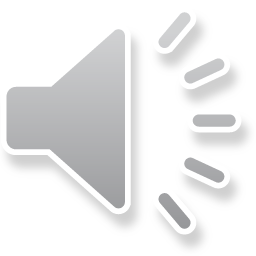 57%
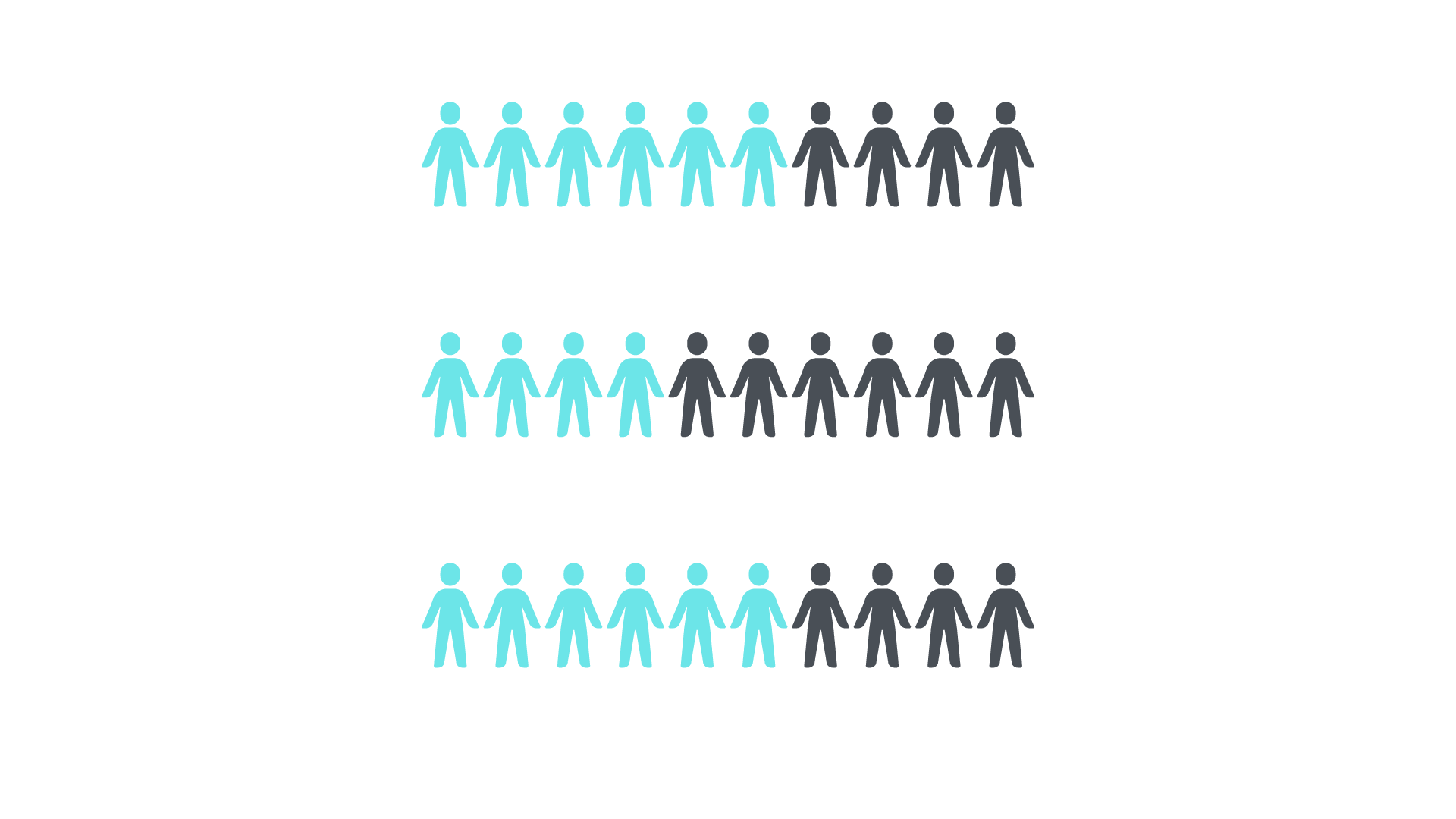 43%
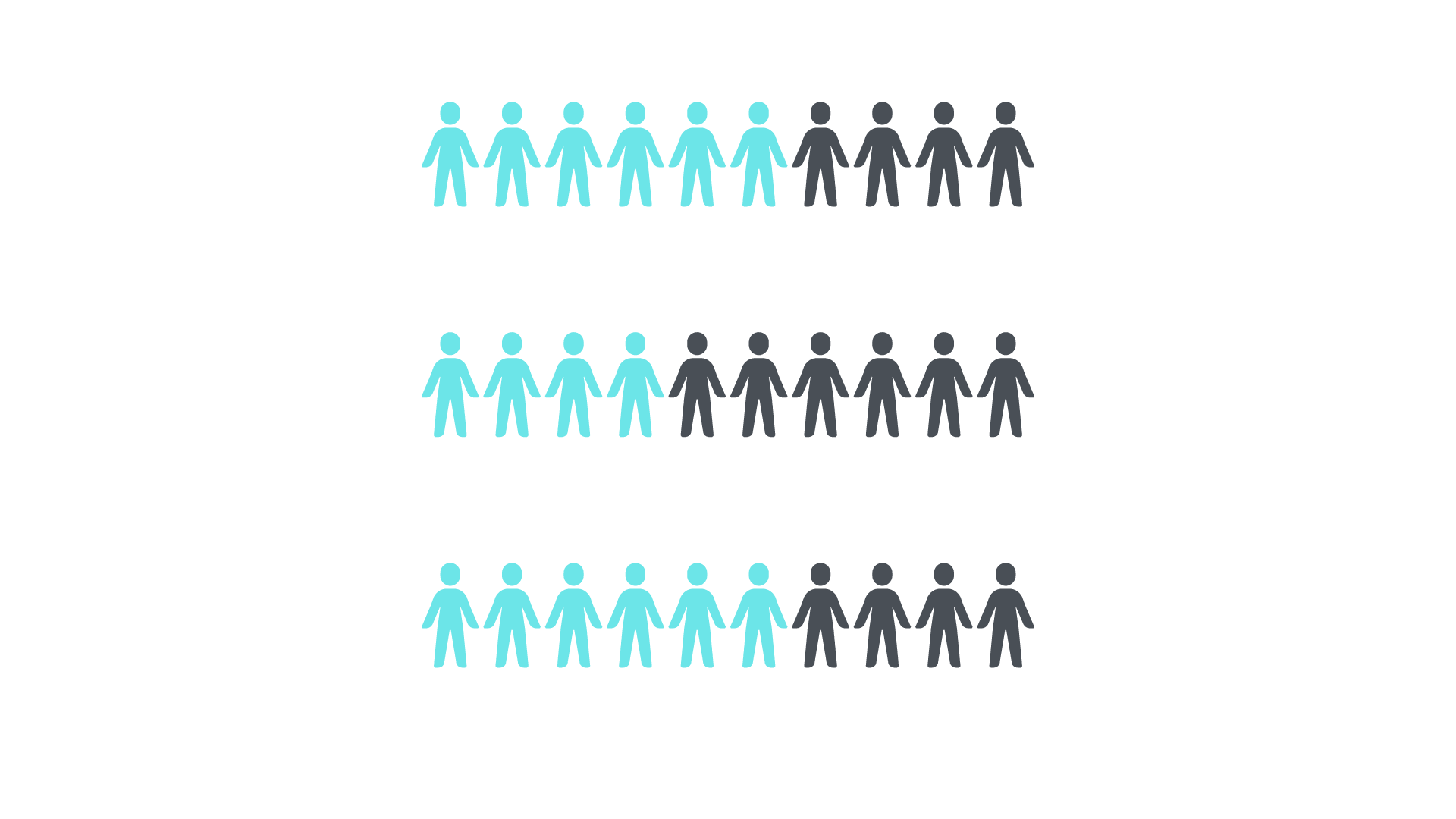 57%
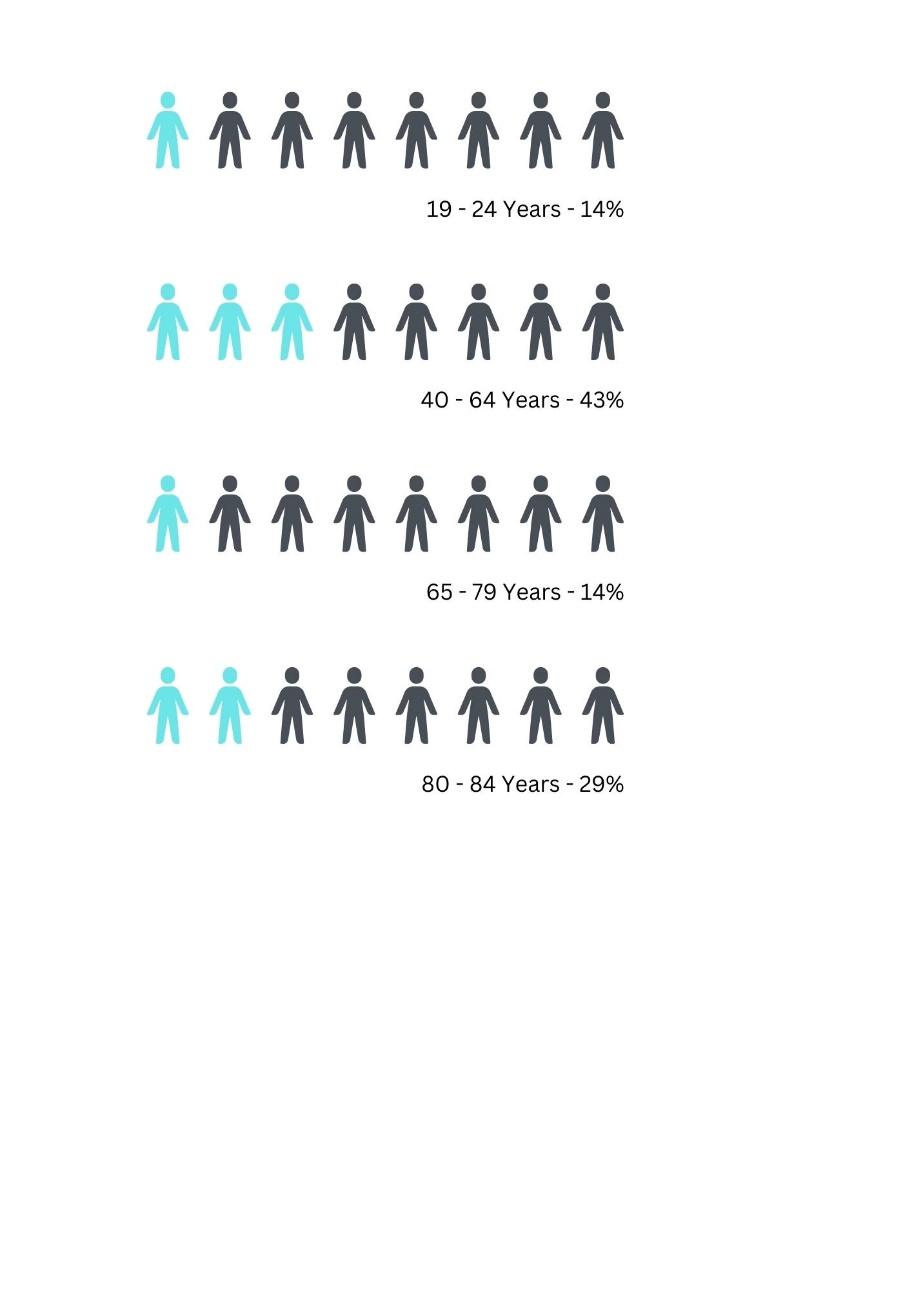 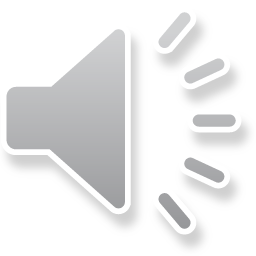 19 – 24 Years - 14%
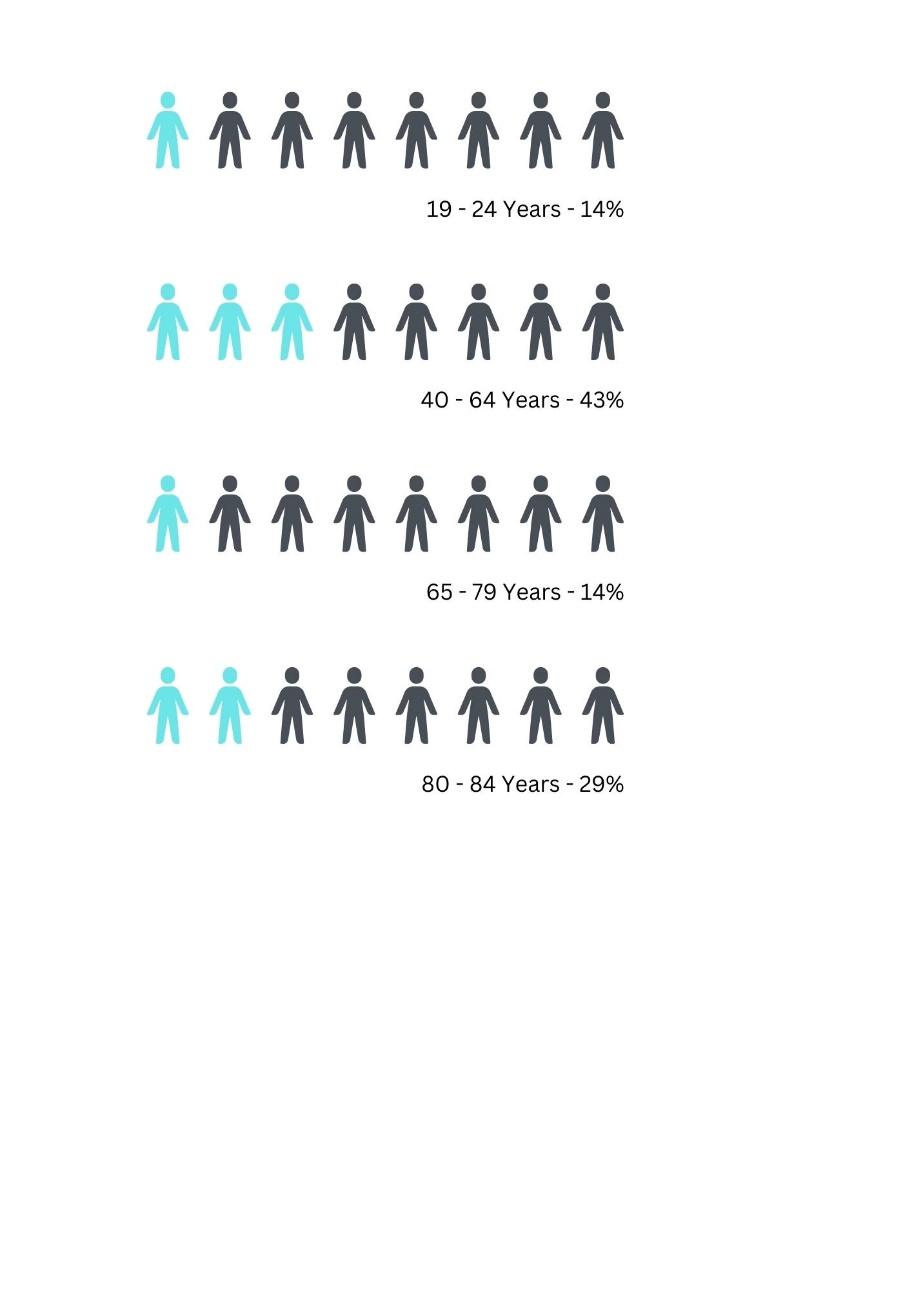 40 – 64 Years - 43%
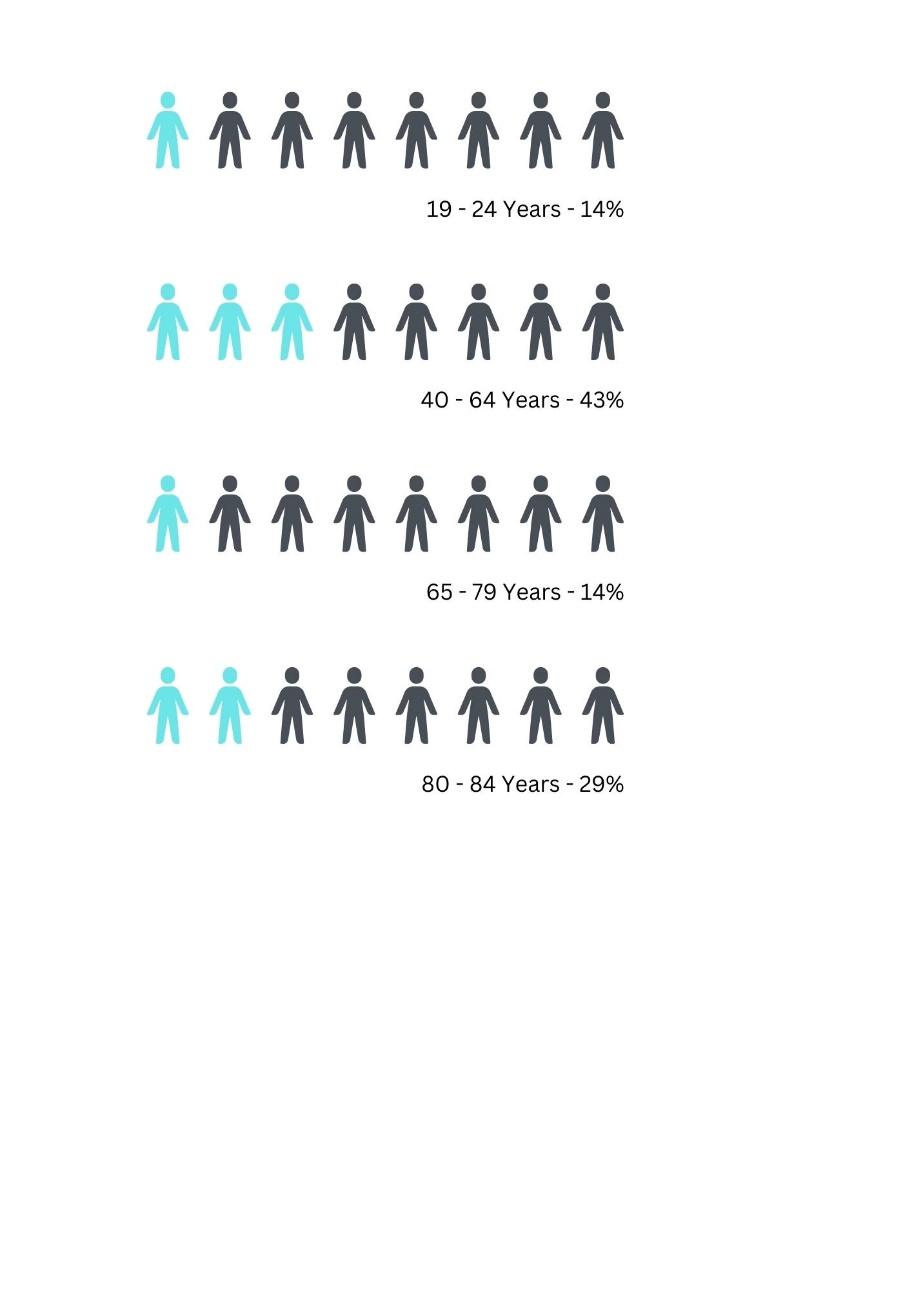 65 – 79 Years - 14%
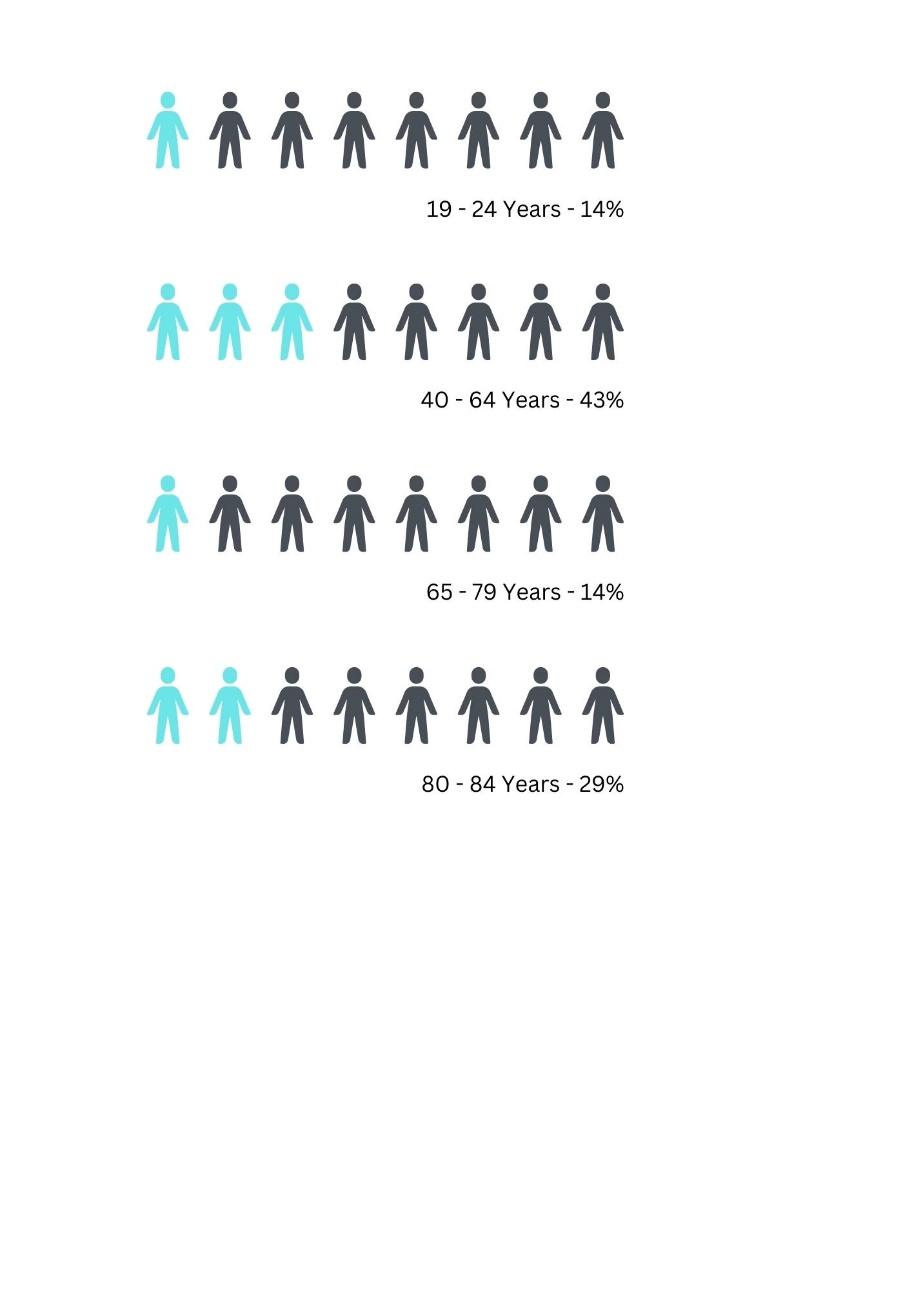 80 – 84 Years - 29%
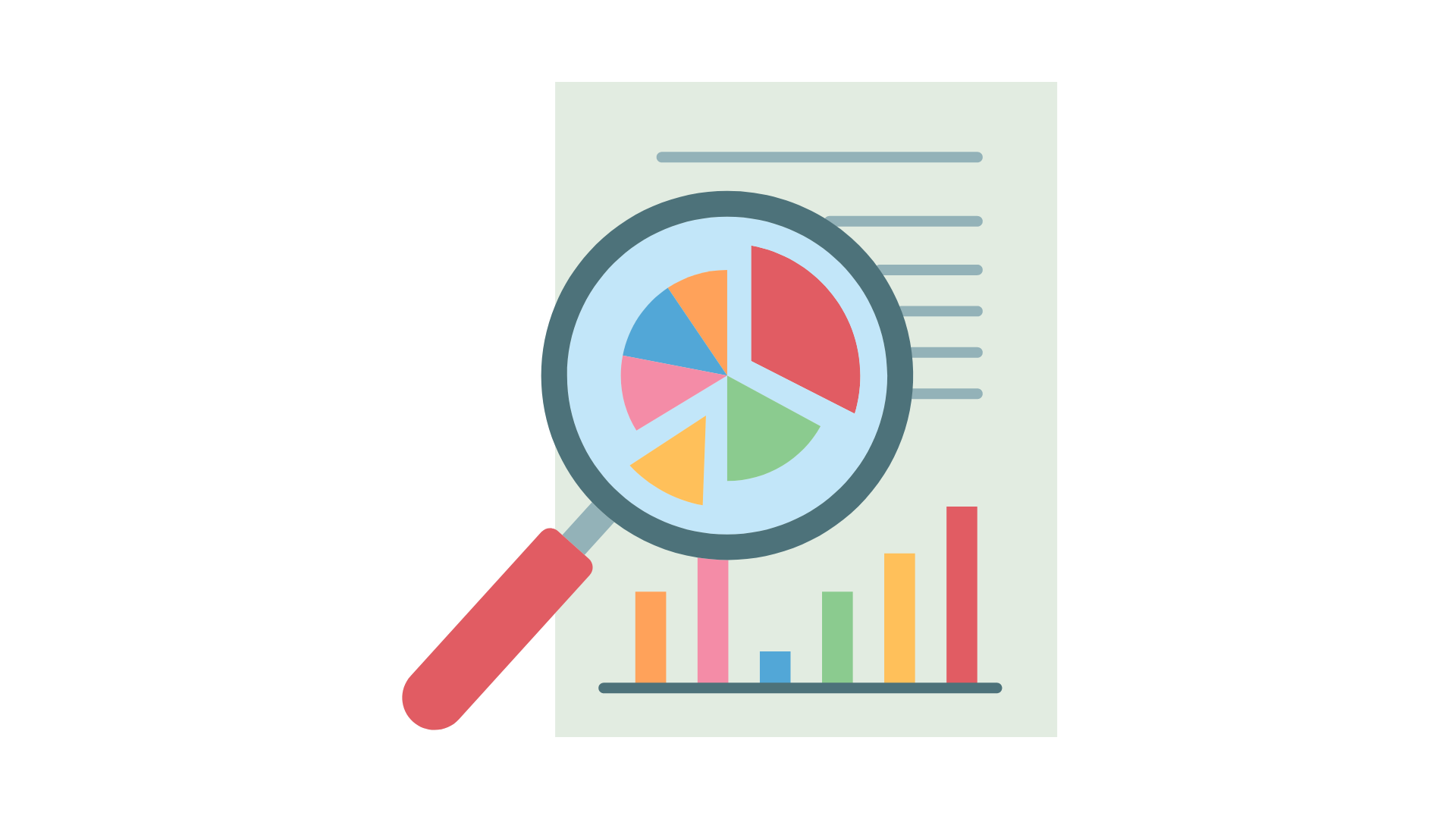 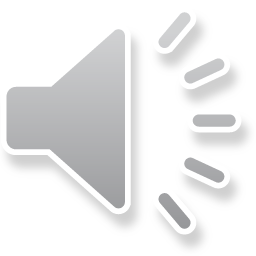 NEGLECT AND
SELF NEGLECT
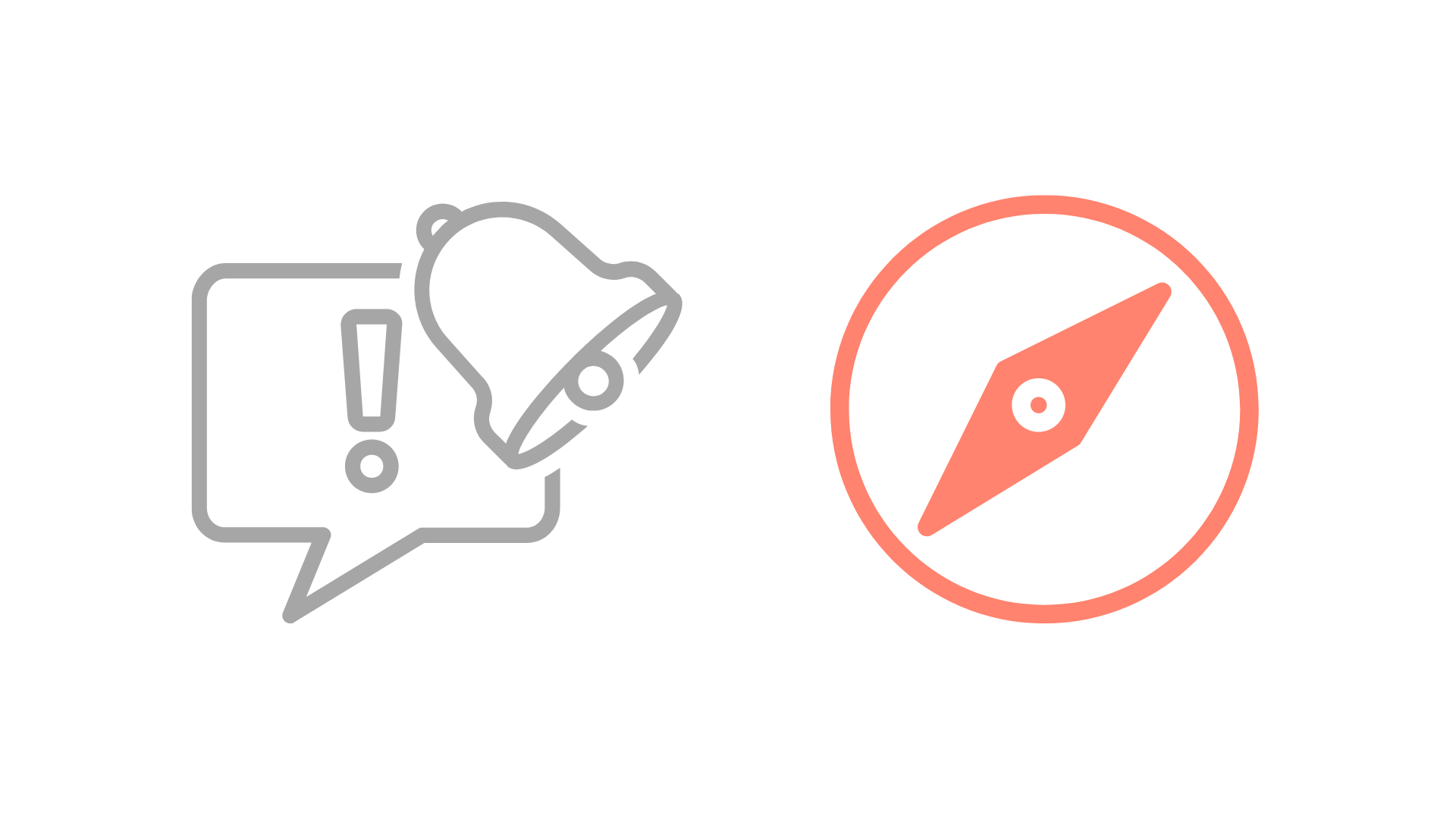 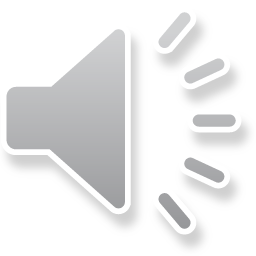 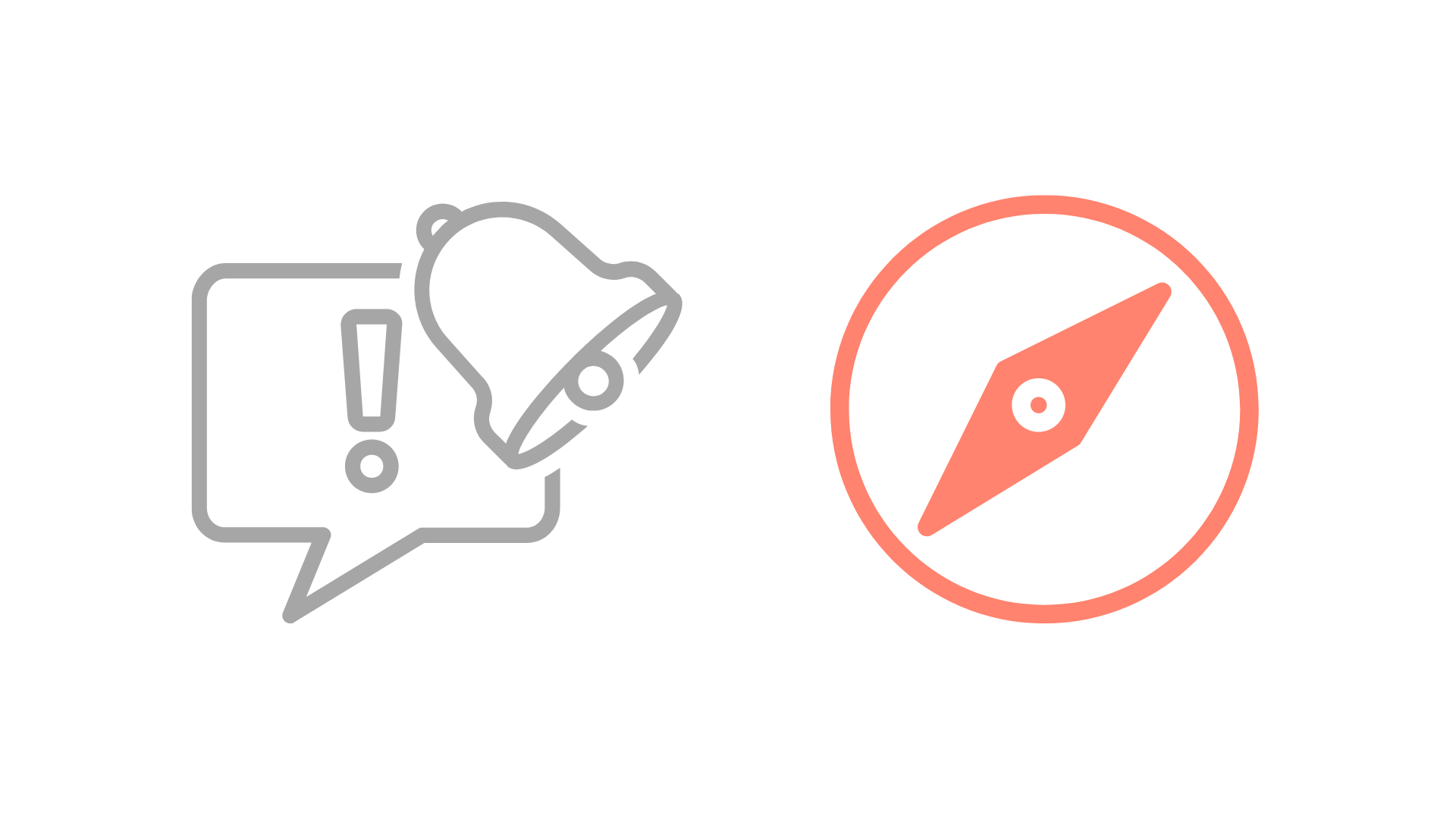 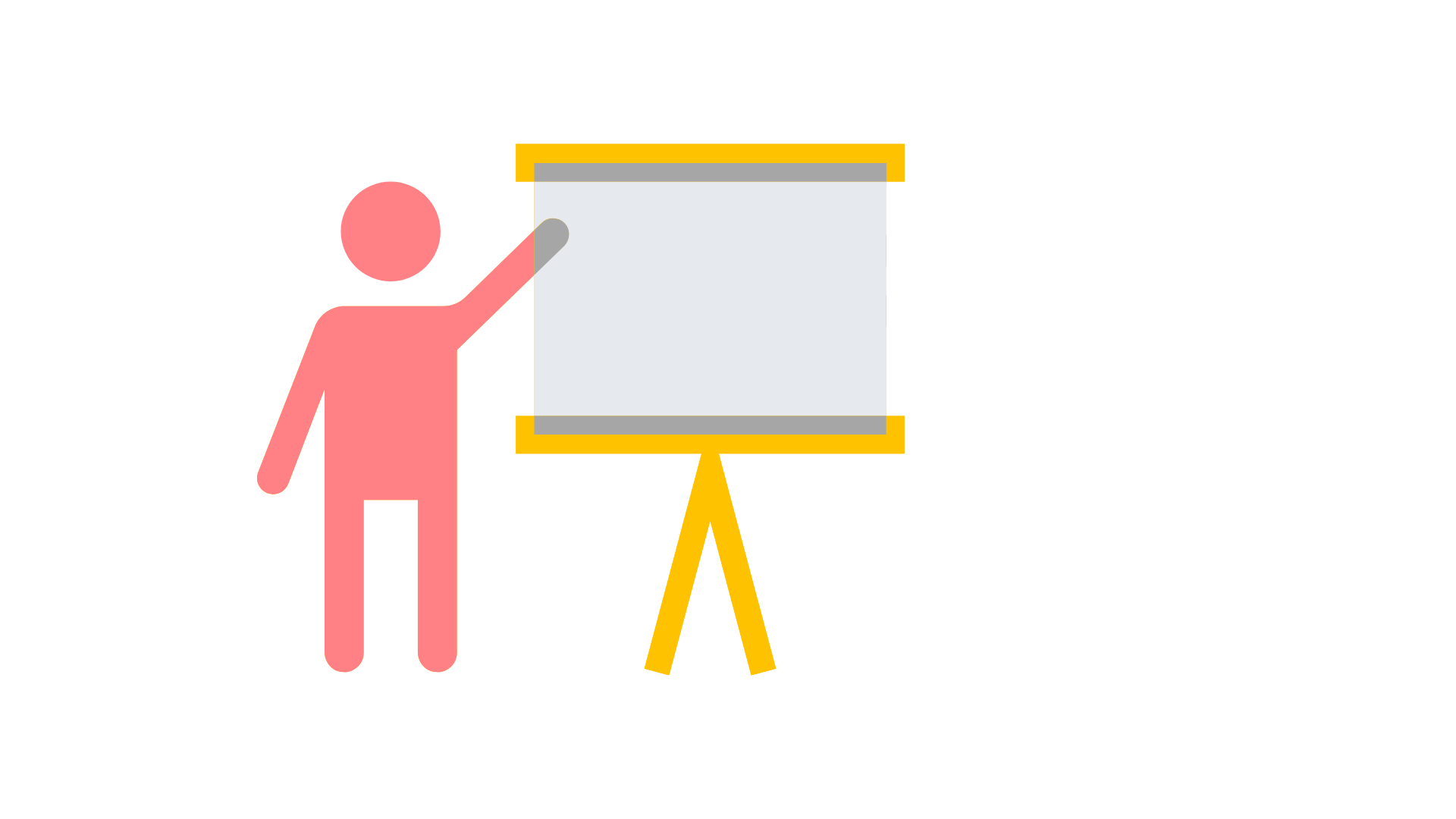 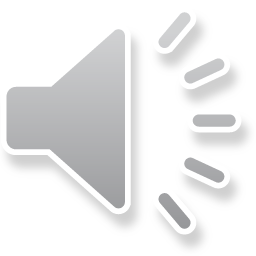 Dealing with Self-Neglect for Practitioners
Trauma Informed;
Professional Curiosity; 
Rights versus Risk; 
Professional accountability; 
How we can influence positive outcomes for individuals.
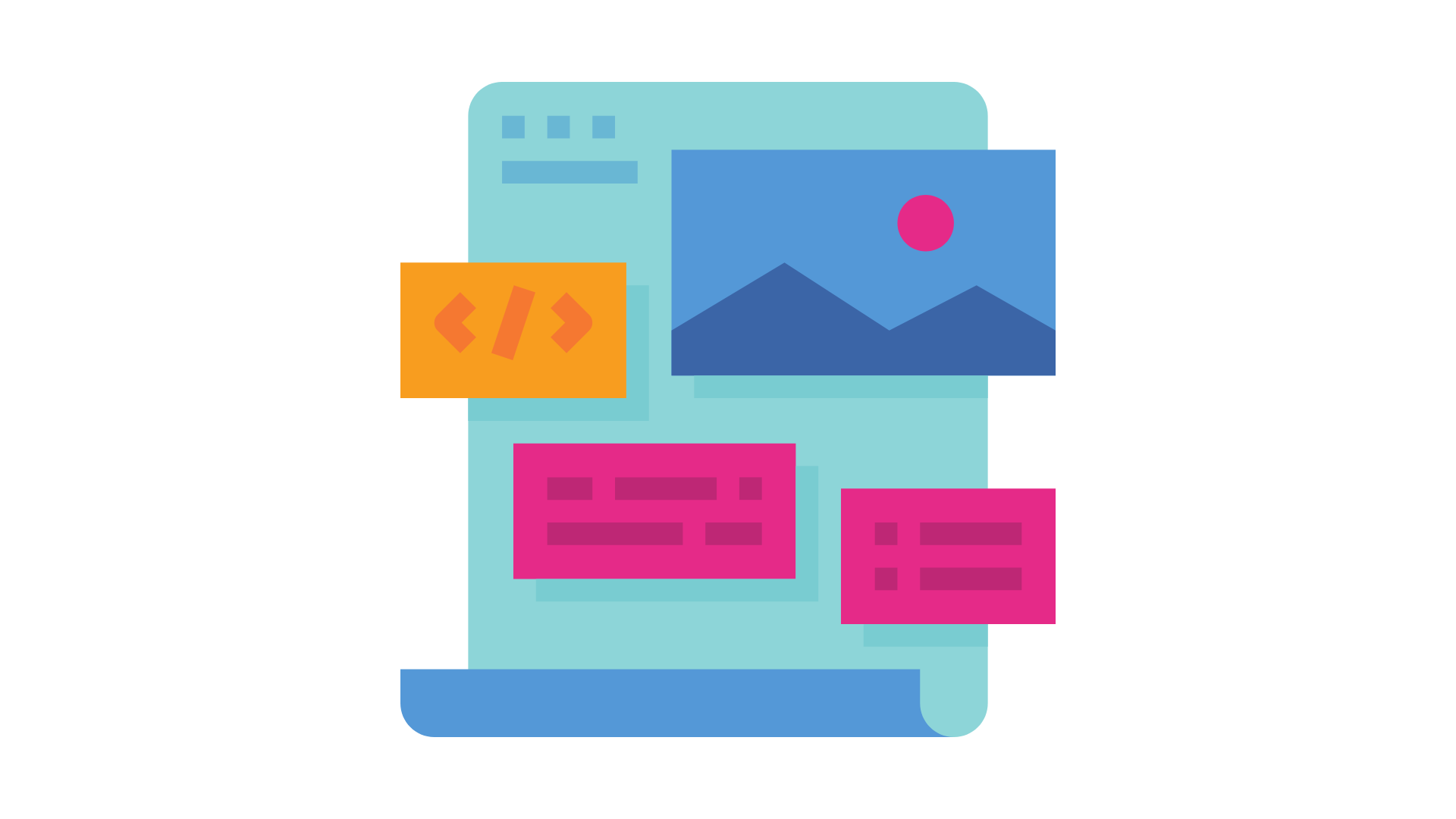 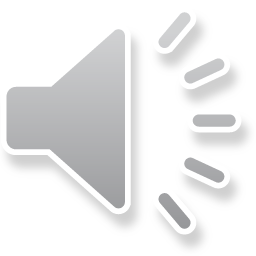 TRAUMA
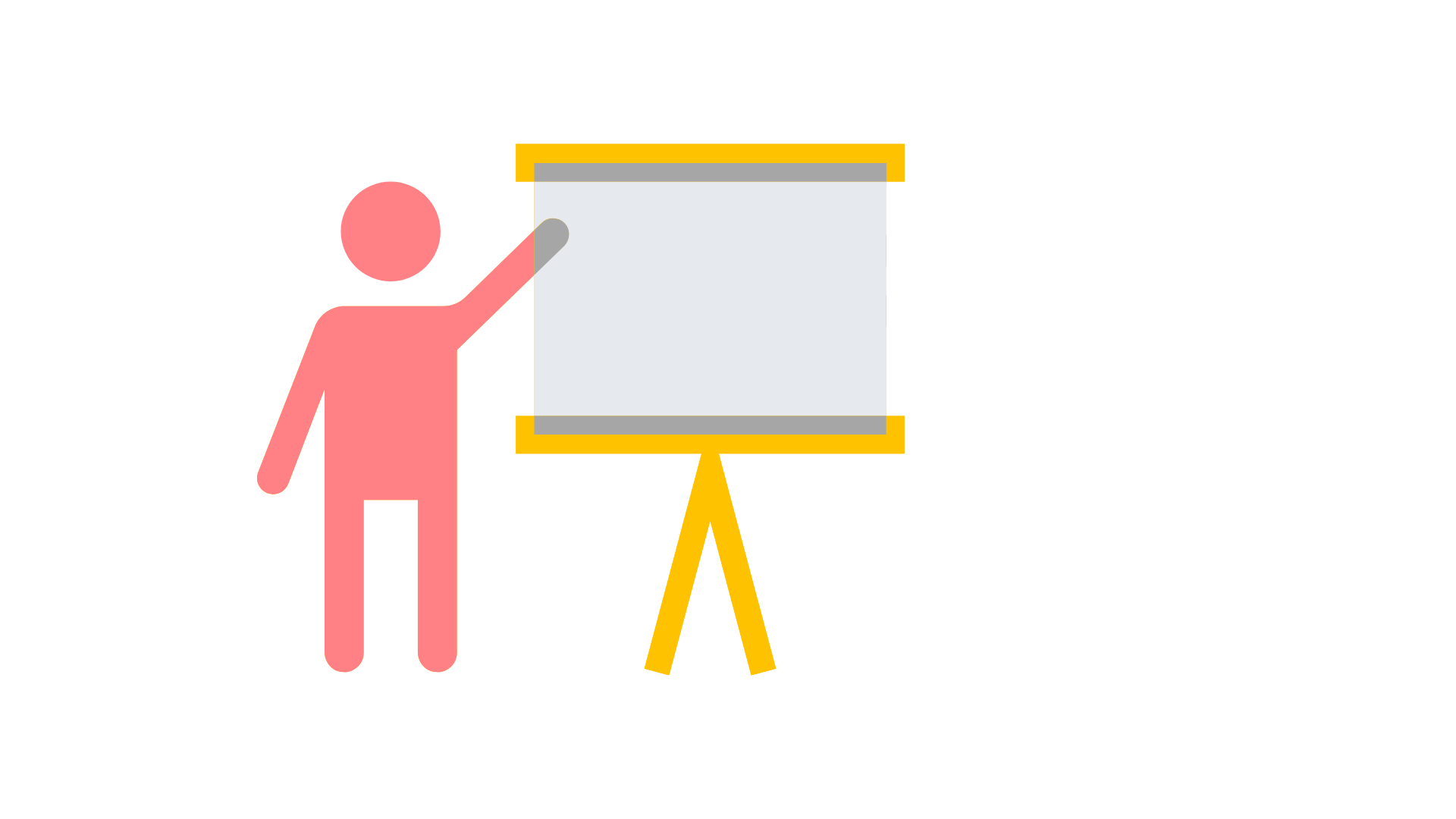 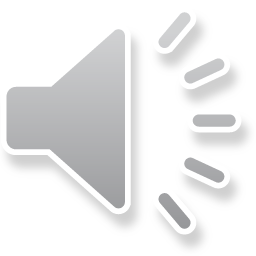 Ayrshire Annual Adult Support and Protection Seminar 



Grace Gilling
Ayrshire Annual Adult Support and Protection Seminar 



Michael Preston Shoot
Trauma Lead Officer




Donna Walker
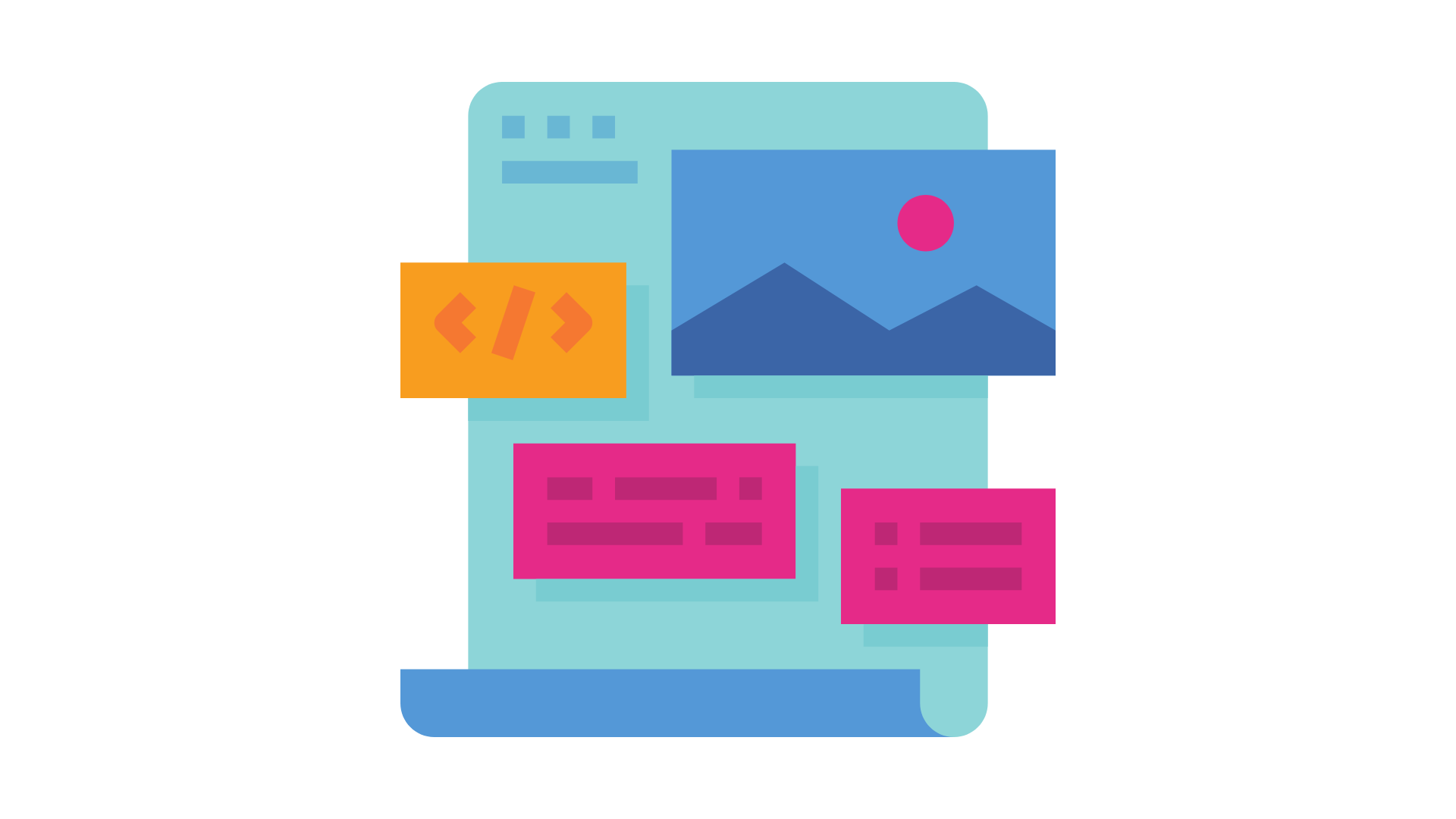 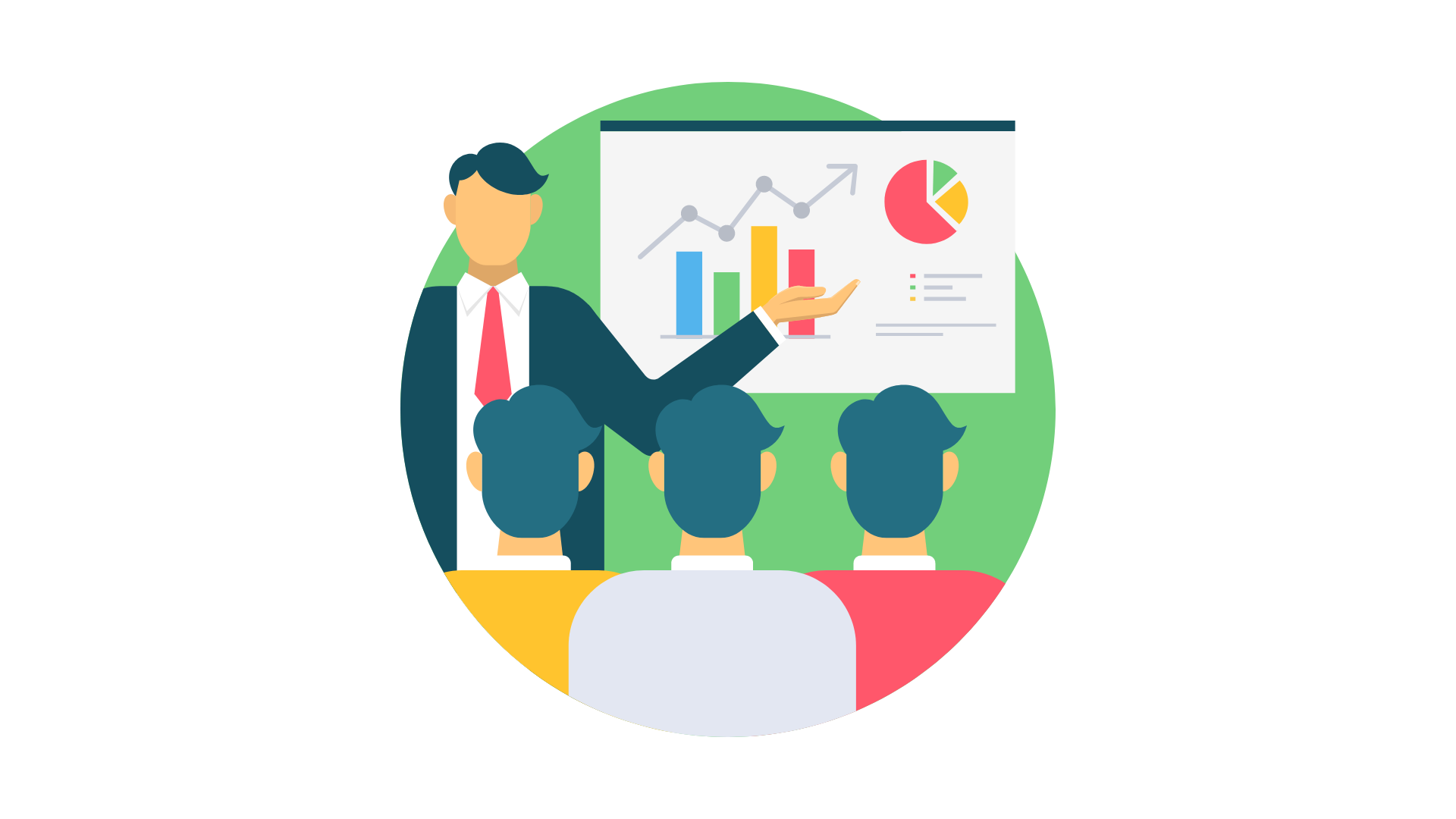 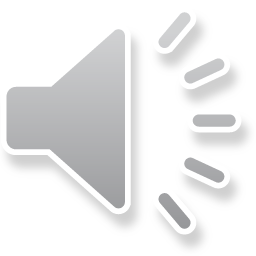 SELF NEGLECT
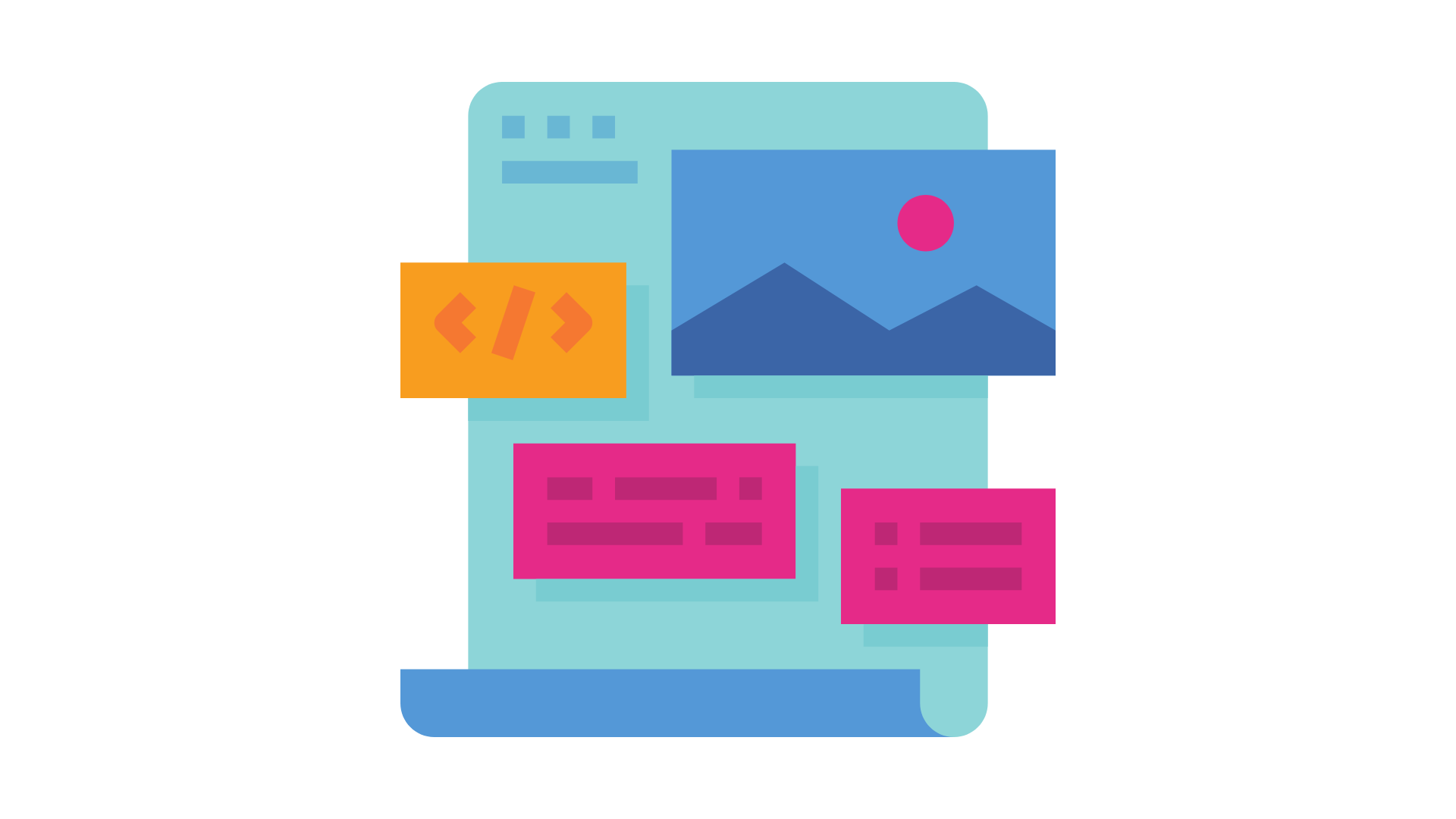 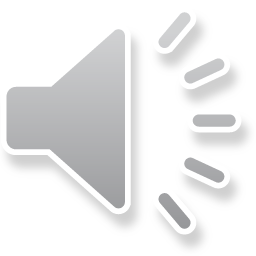 INFORMATION SHARING; RECORD KEEPING; COMMUNICATION.
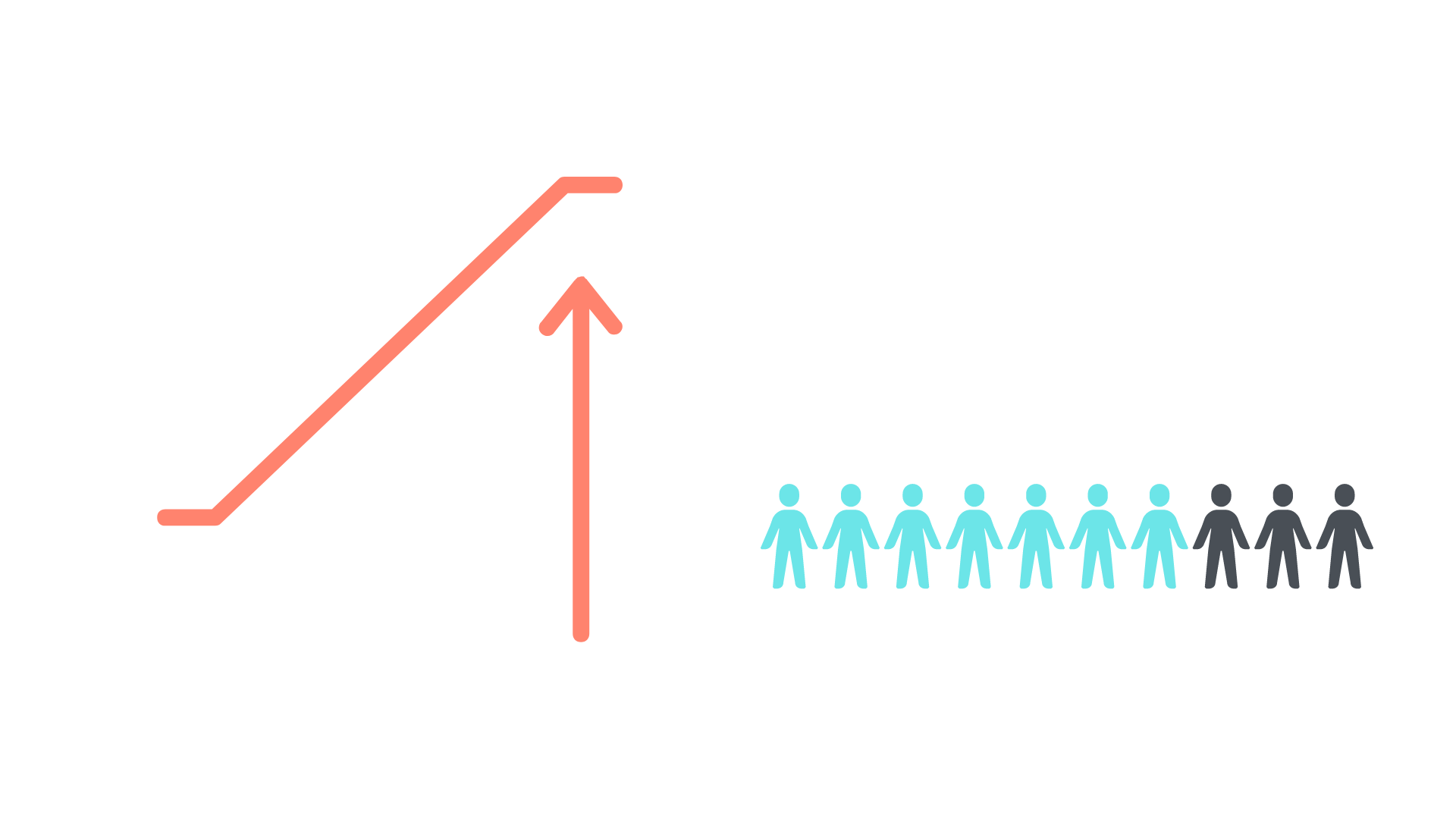 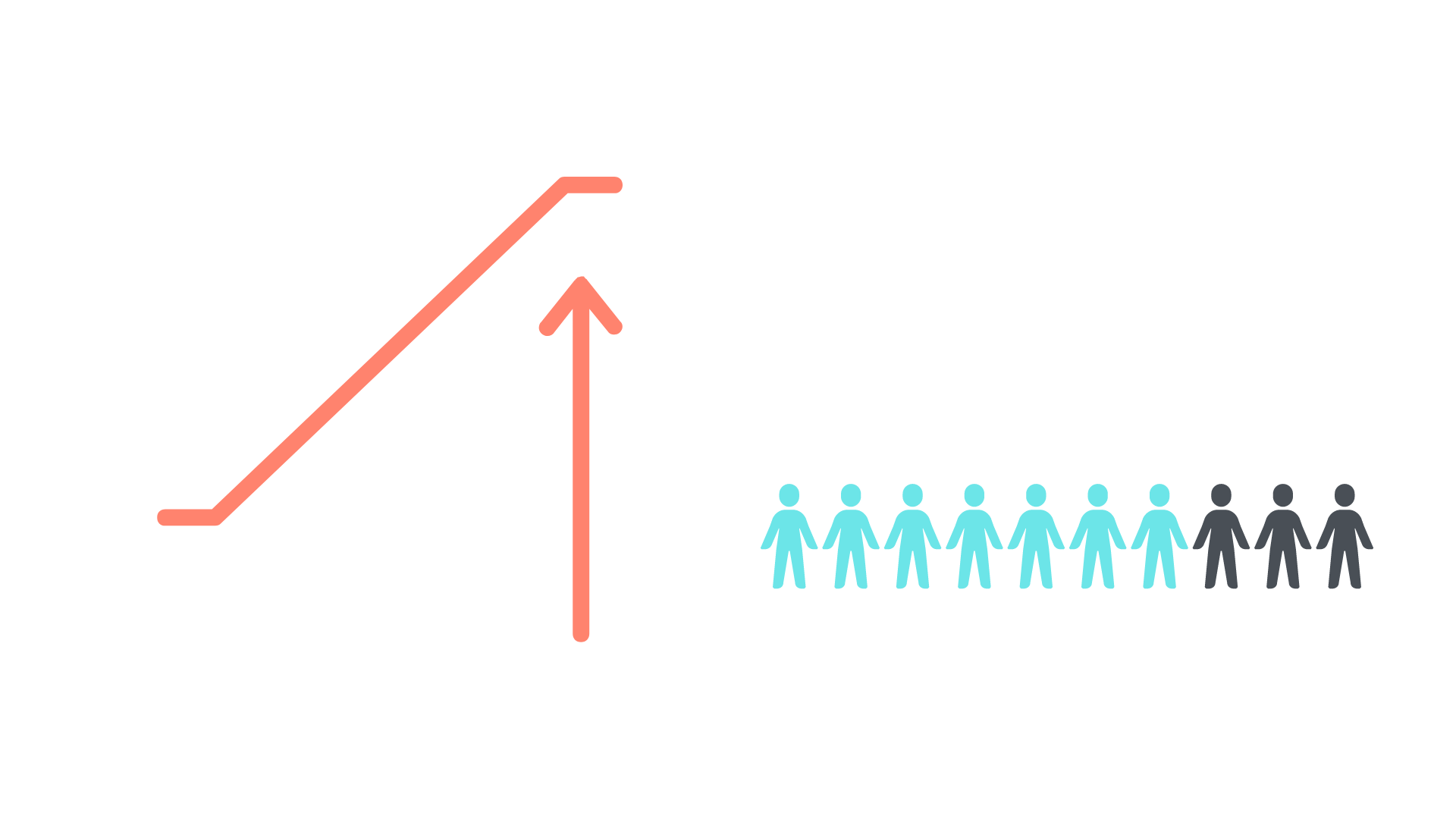 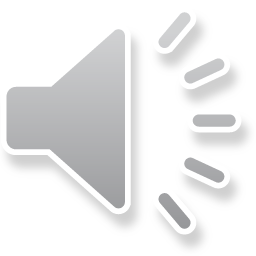 71%
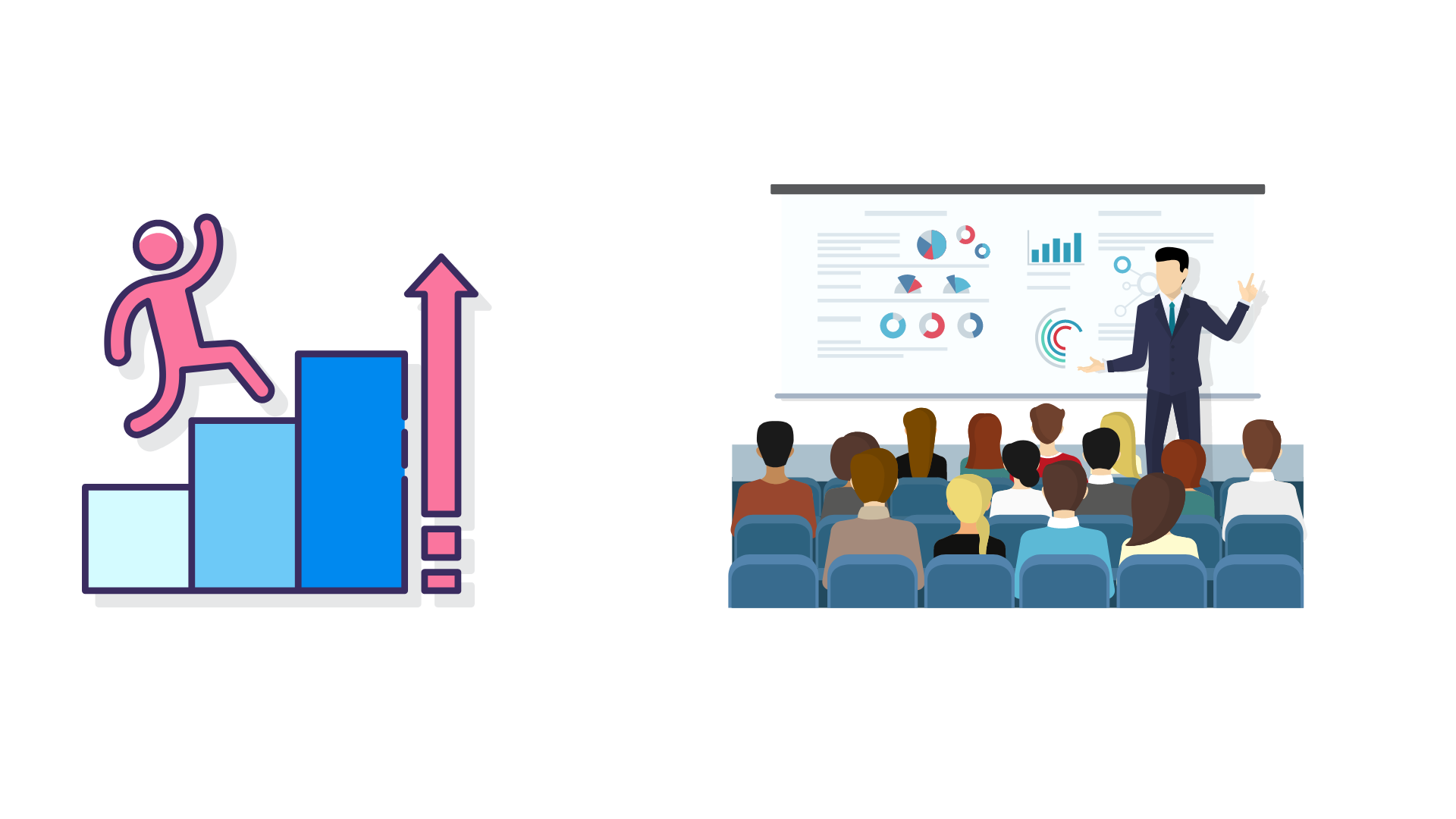 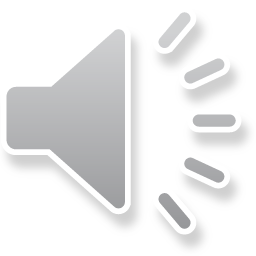 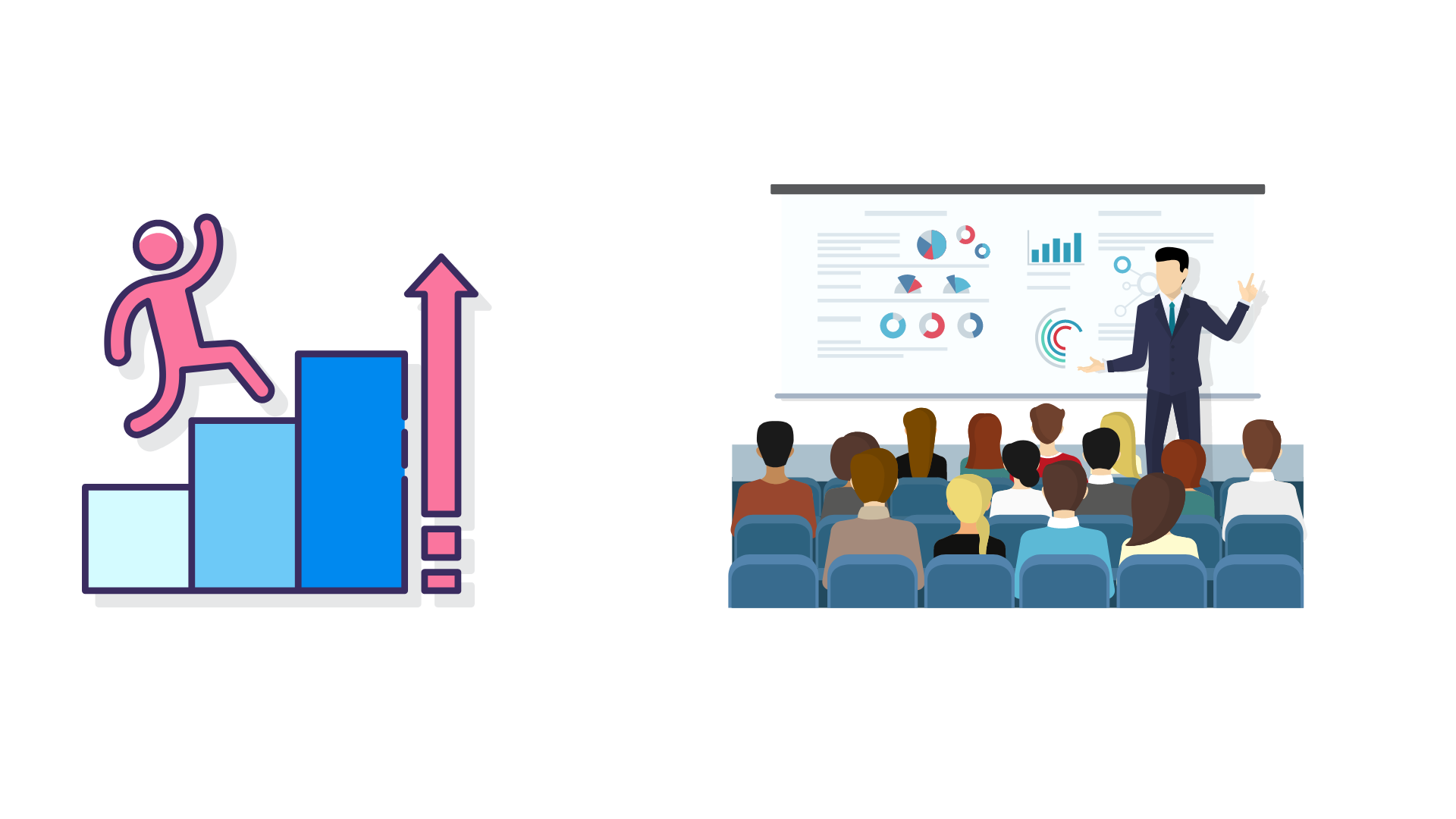 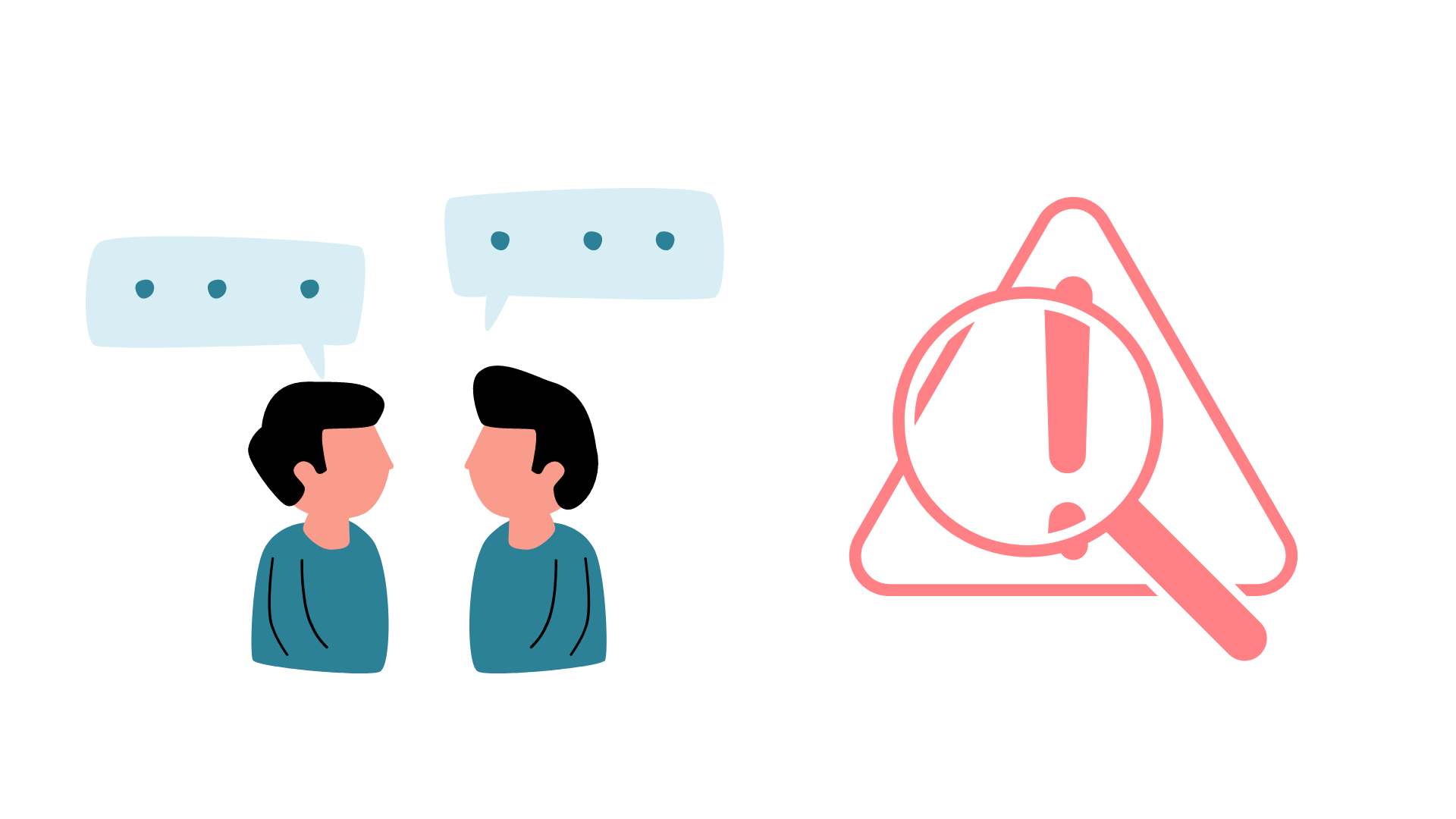 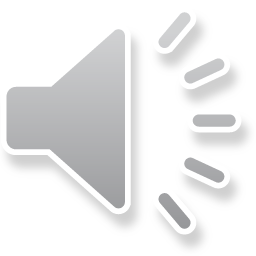 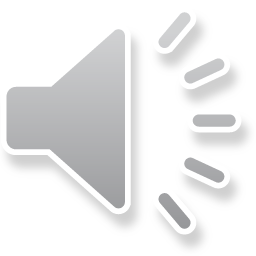 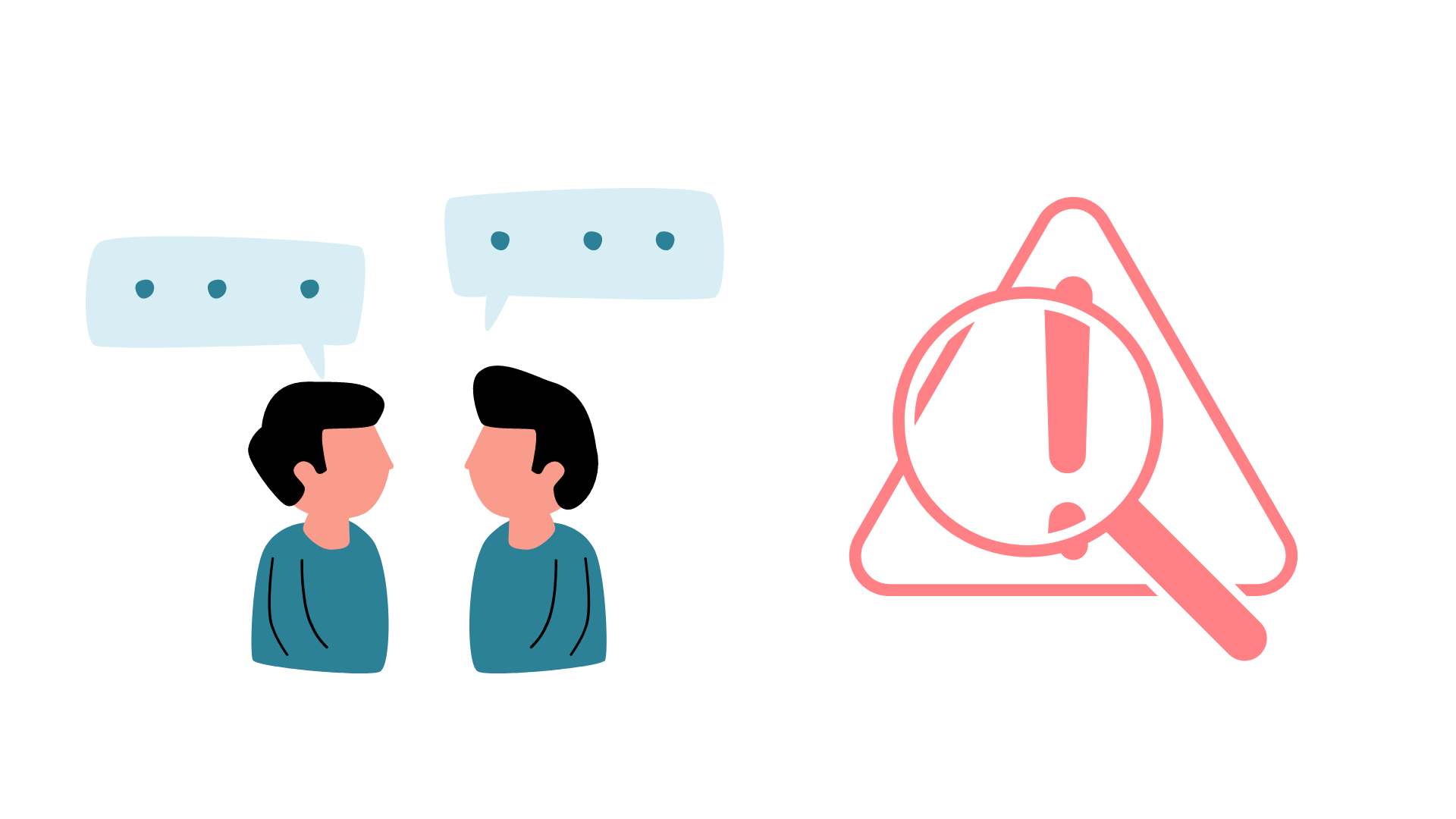 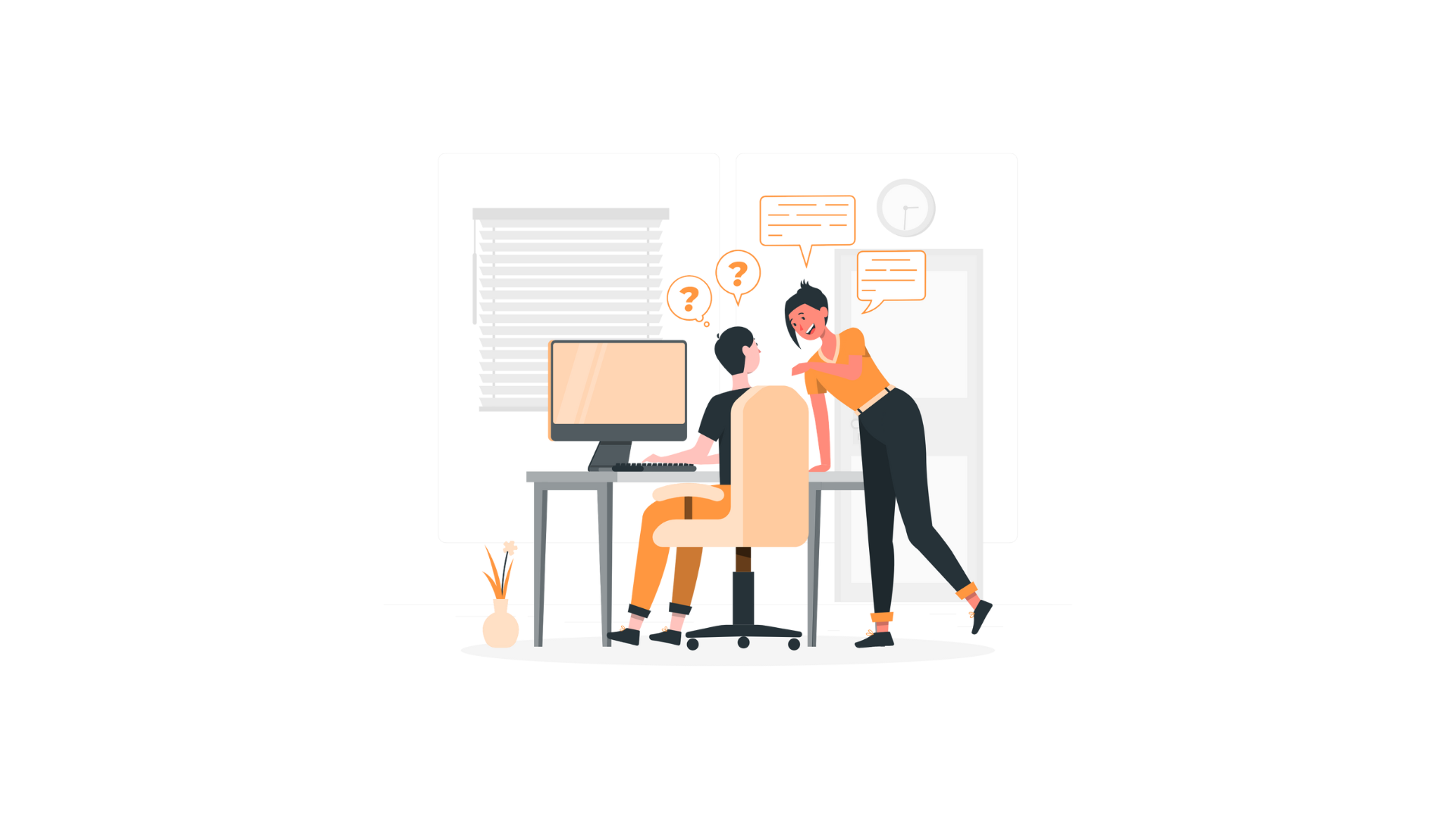 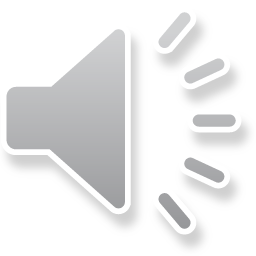 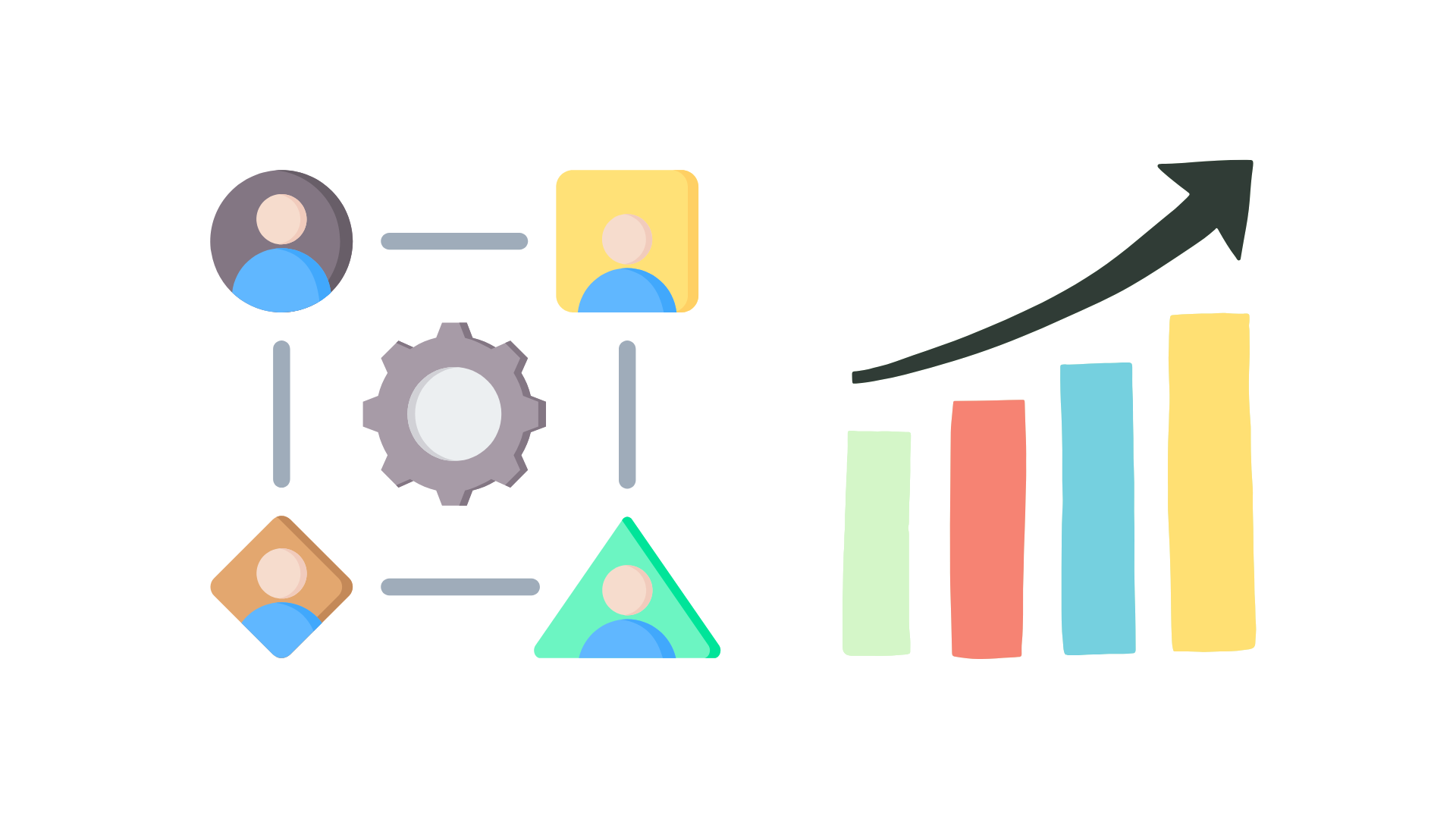 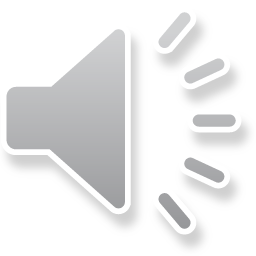 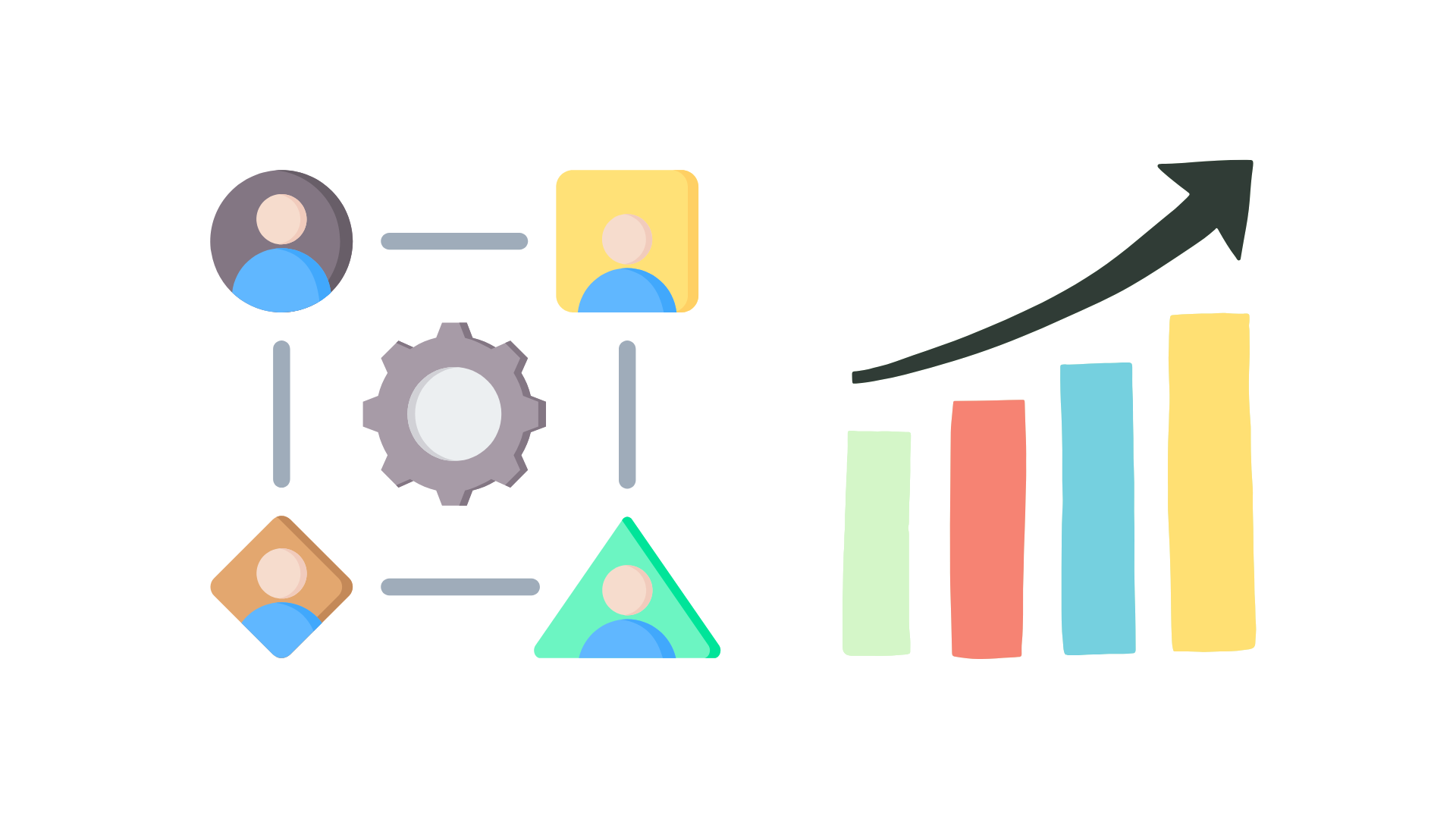 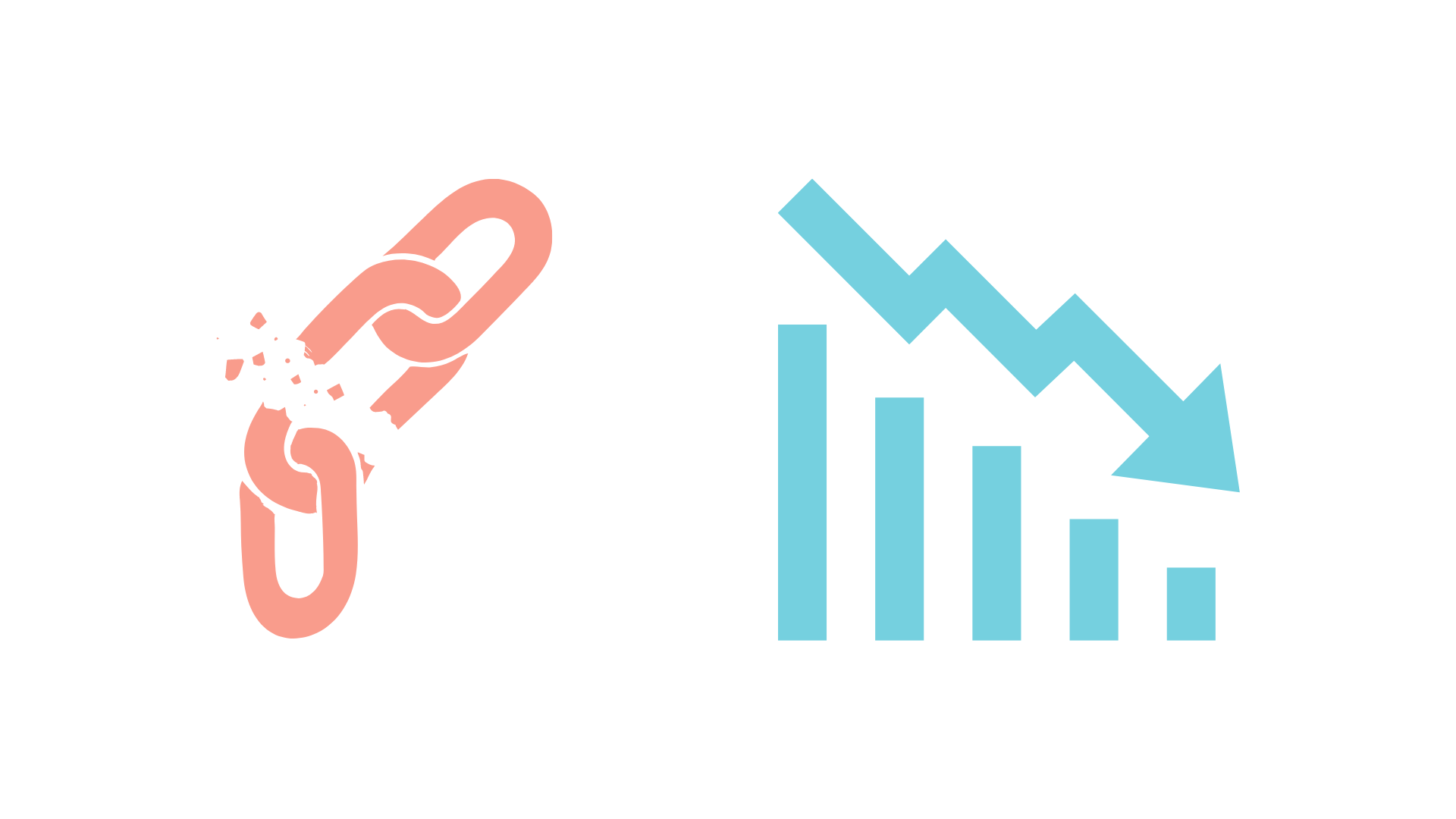 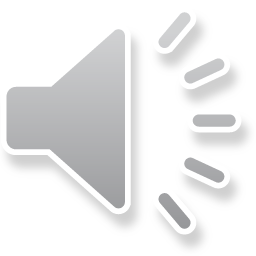 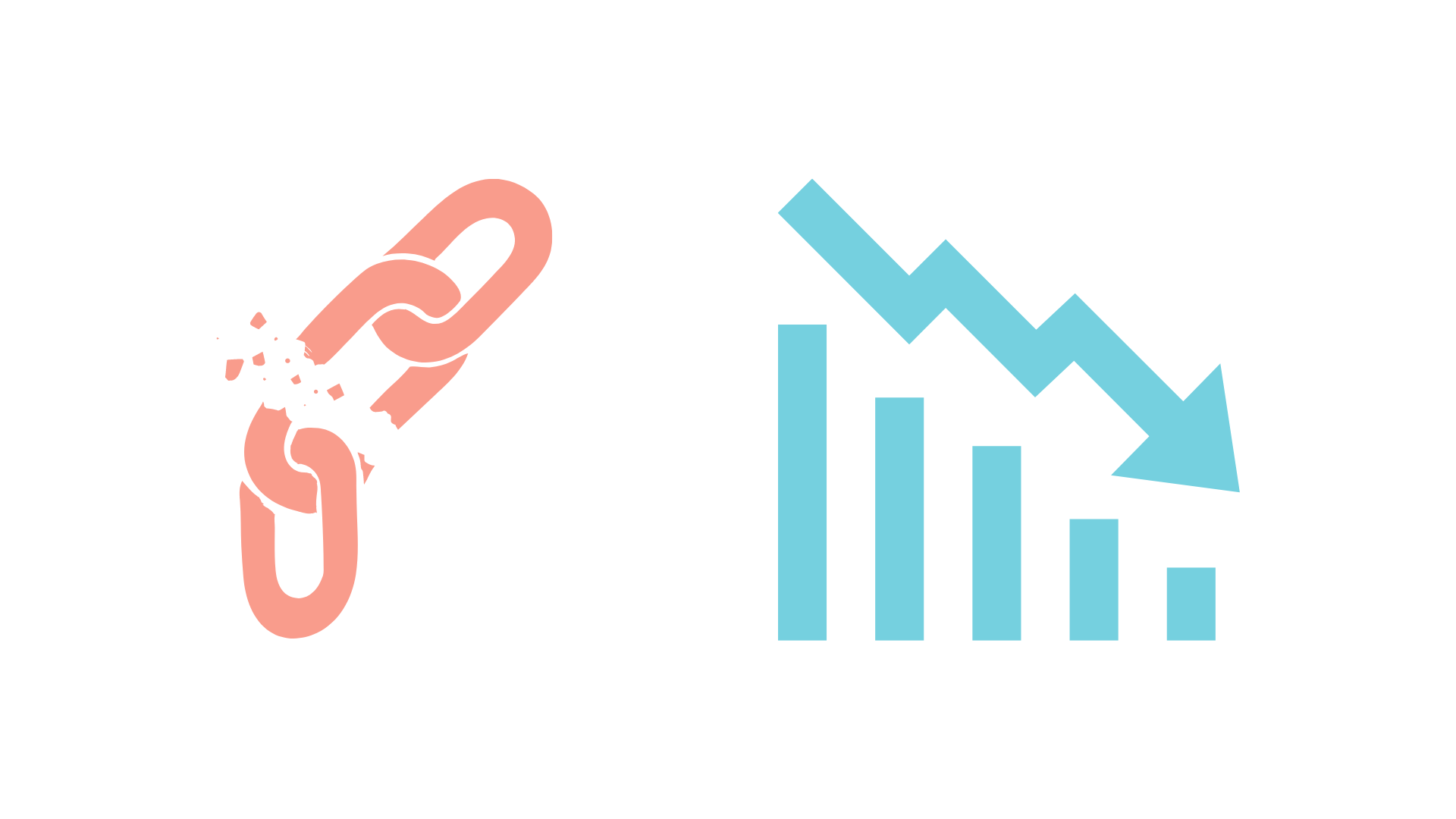 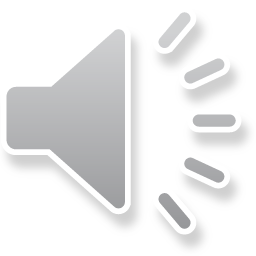 “IT’S EVERYONE’S BUSINESS”
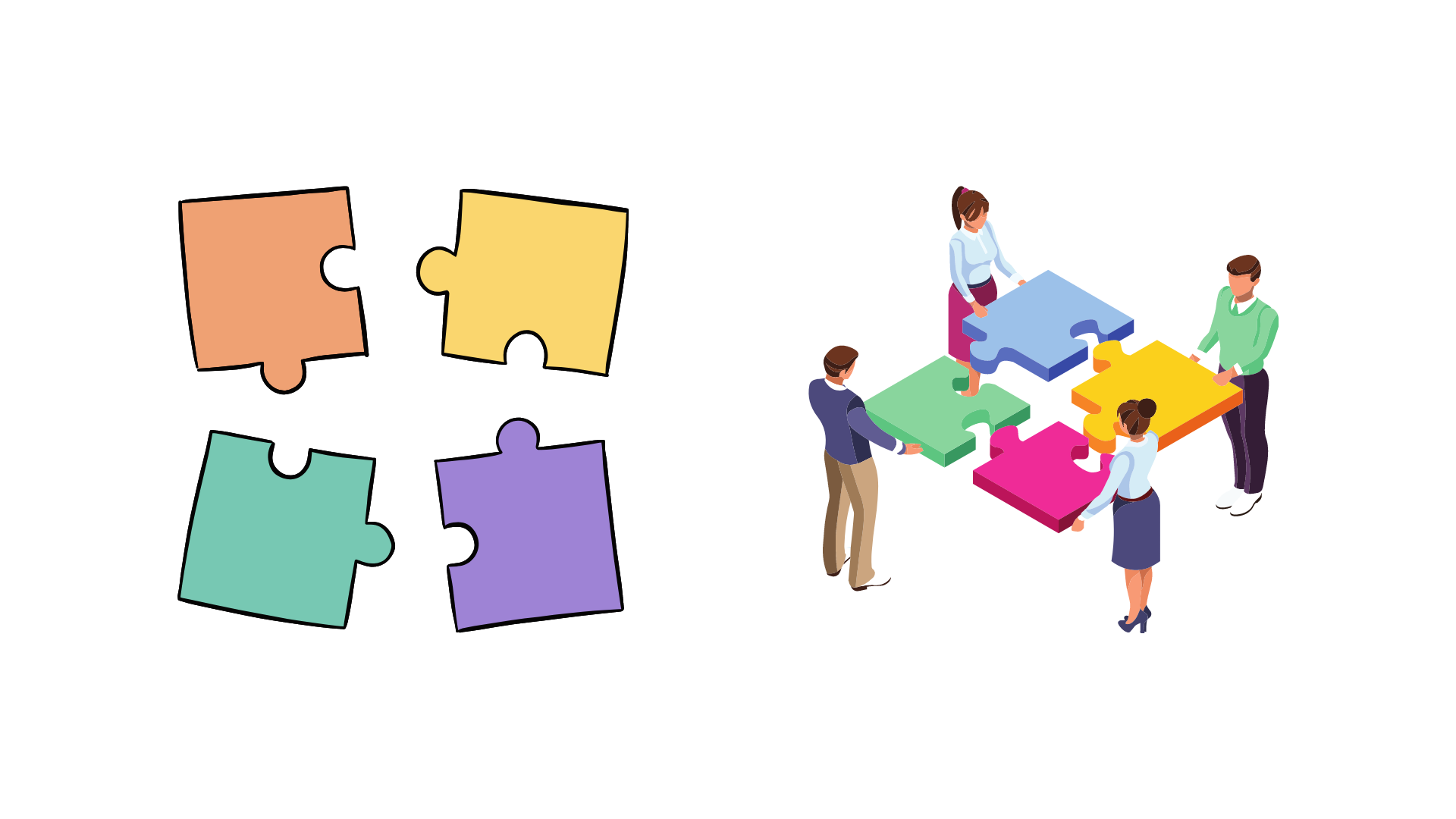 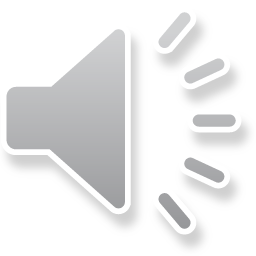 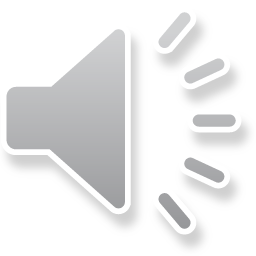 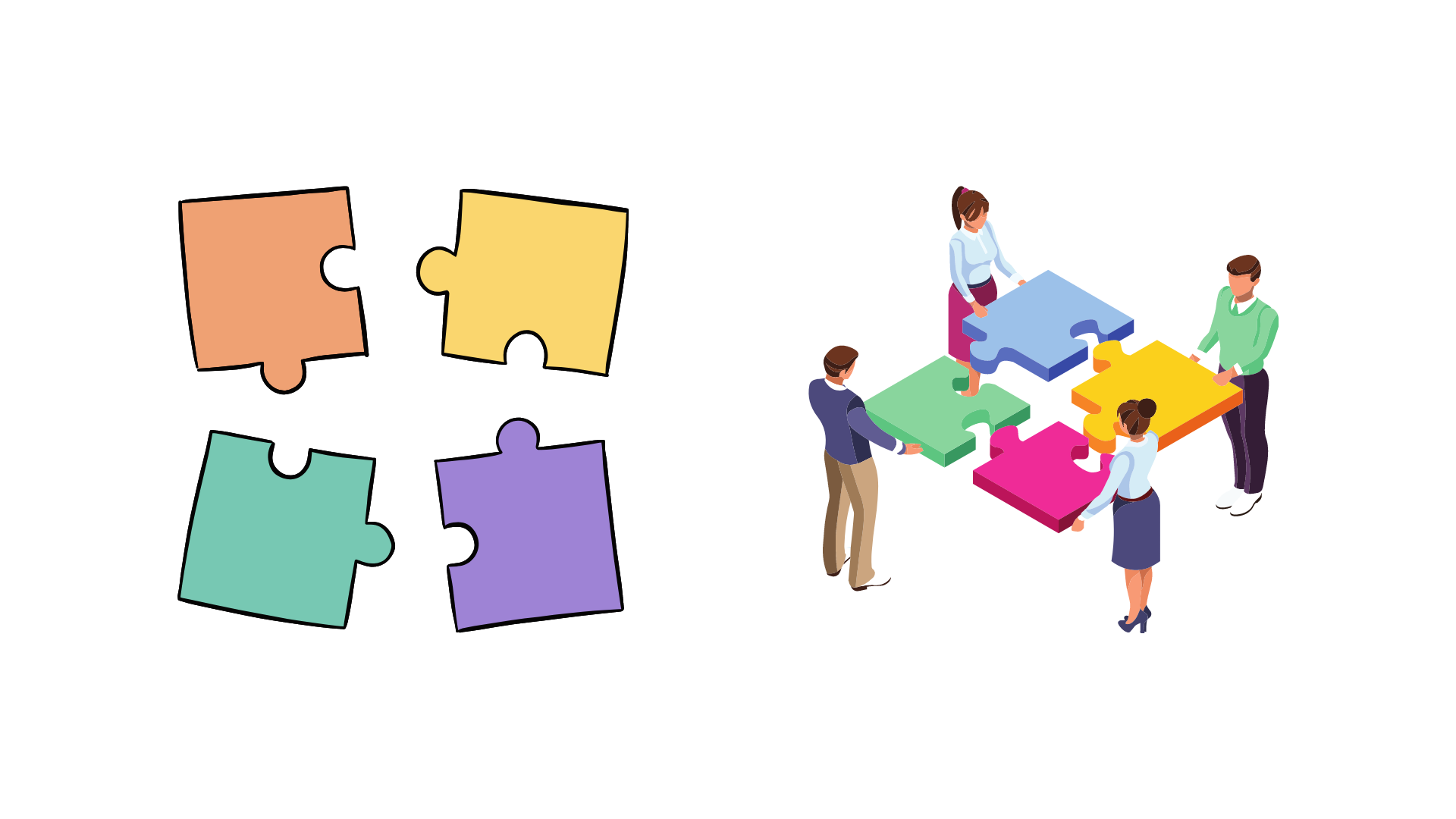 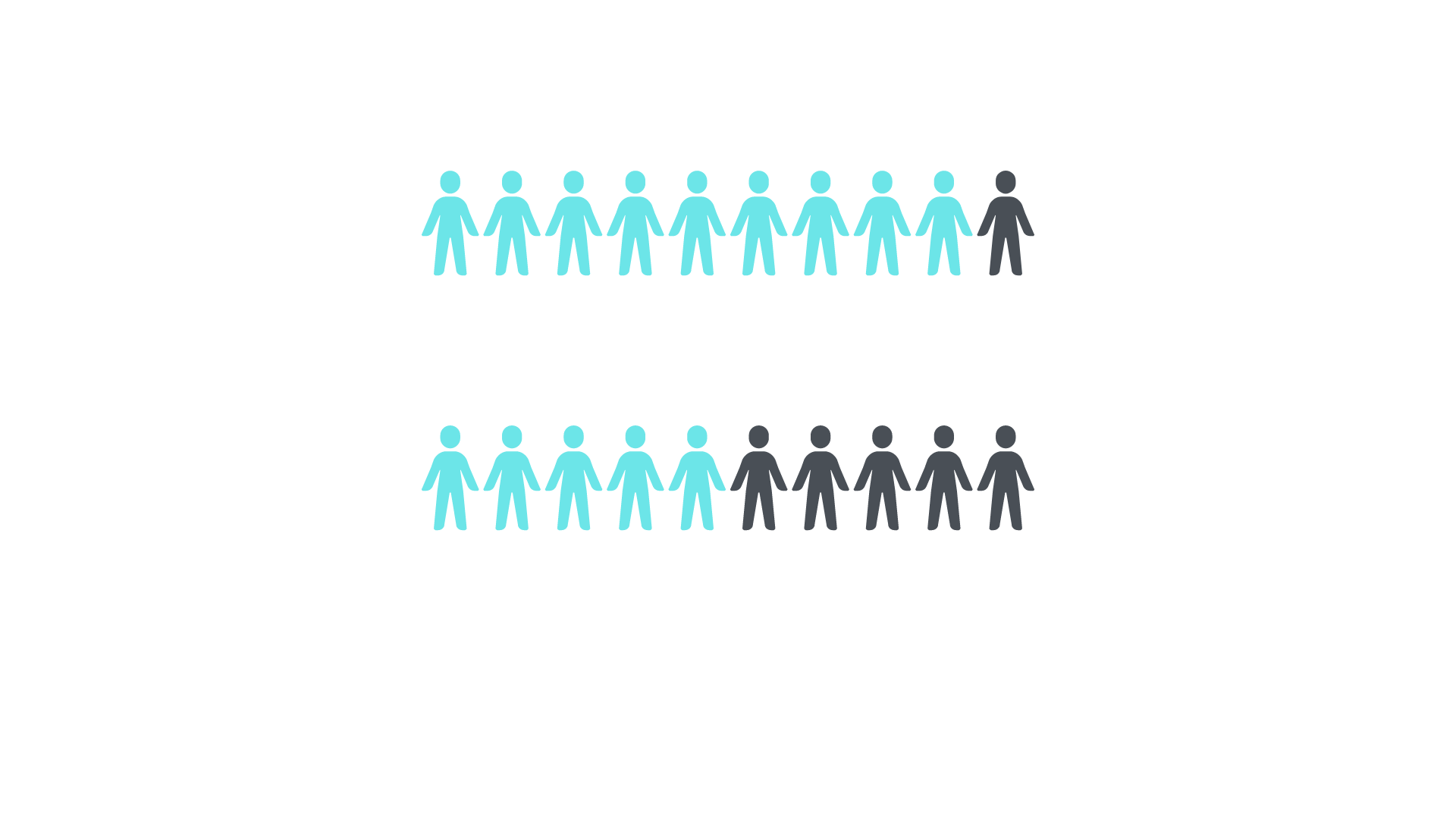 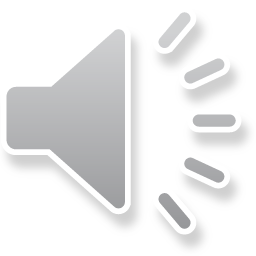 Locally 86%
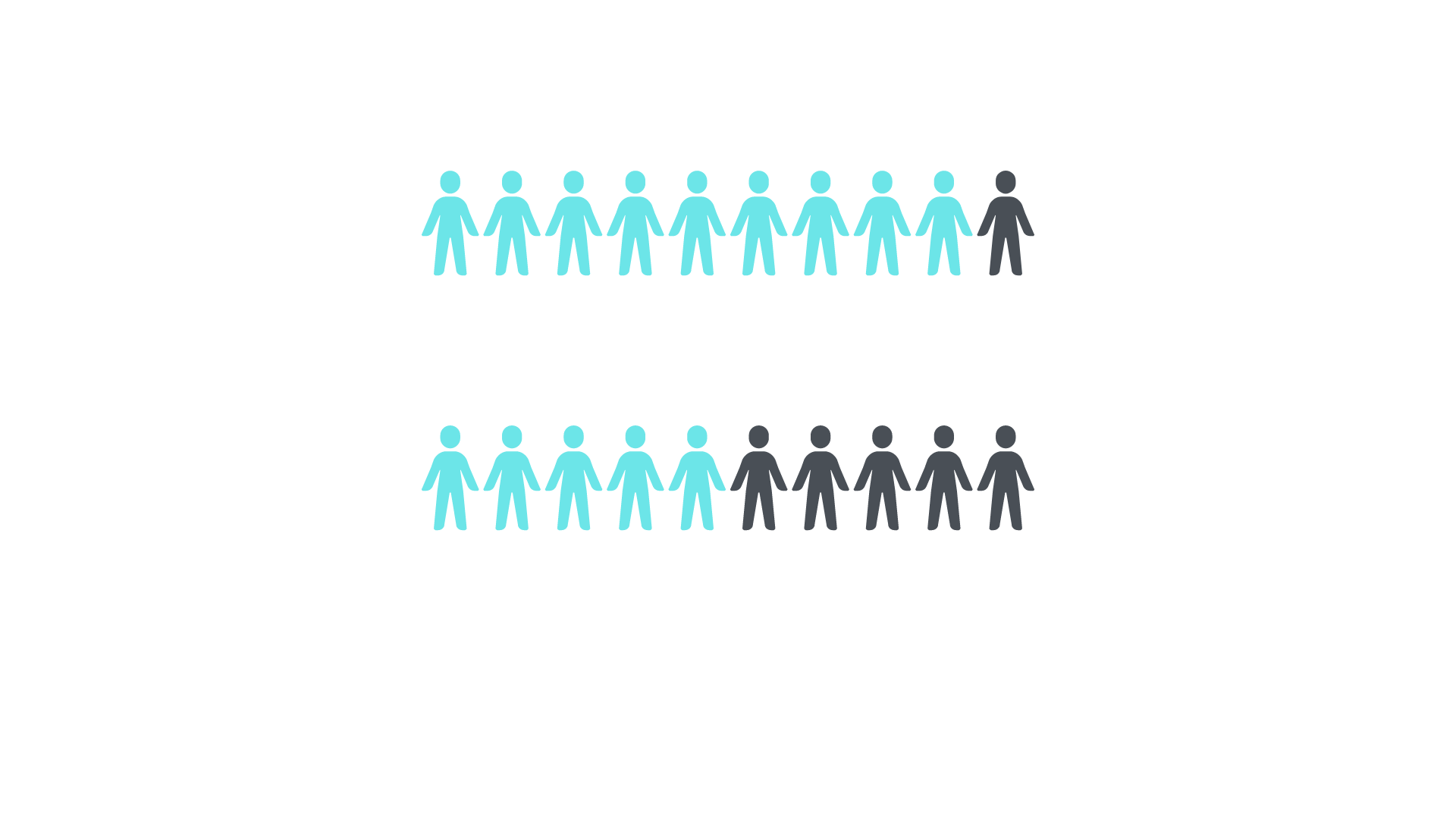 Nationally <50%
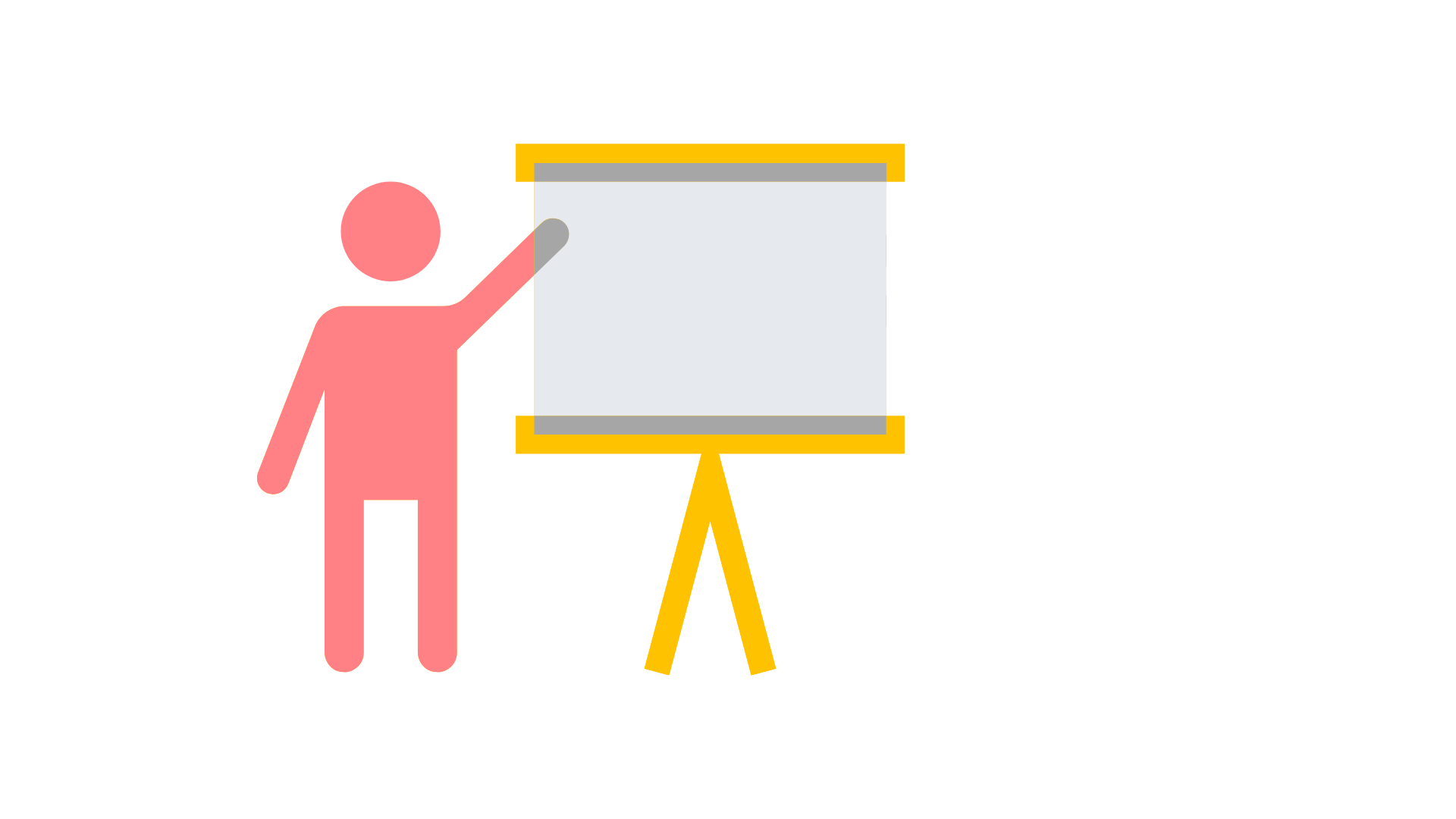 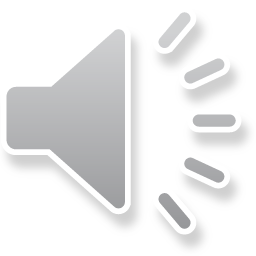 Self Neglect for Practitioners
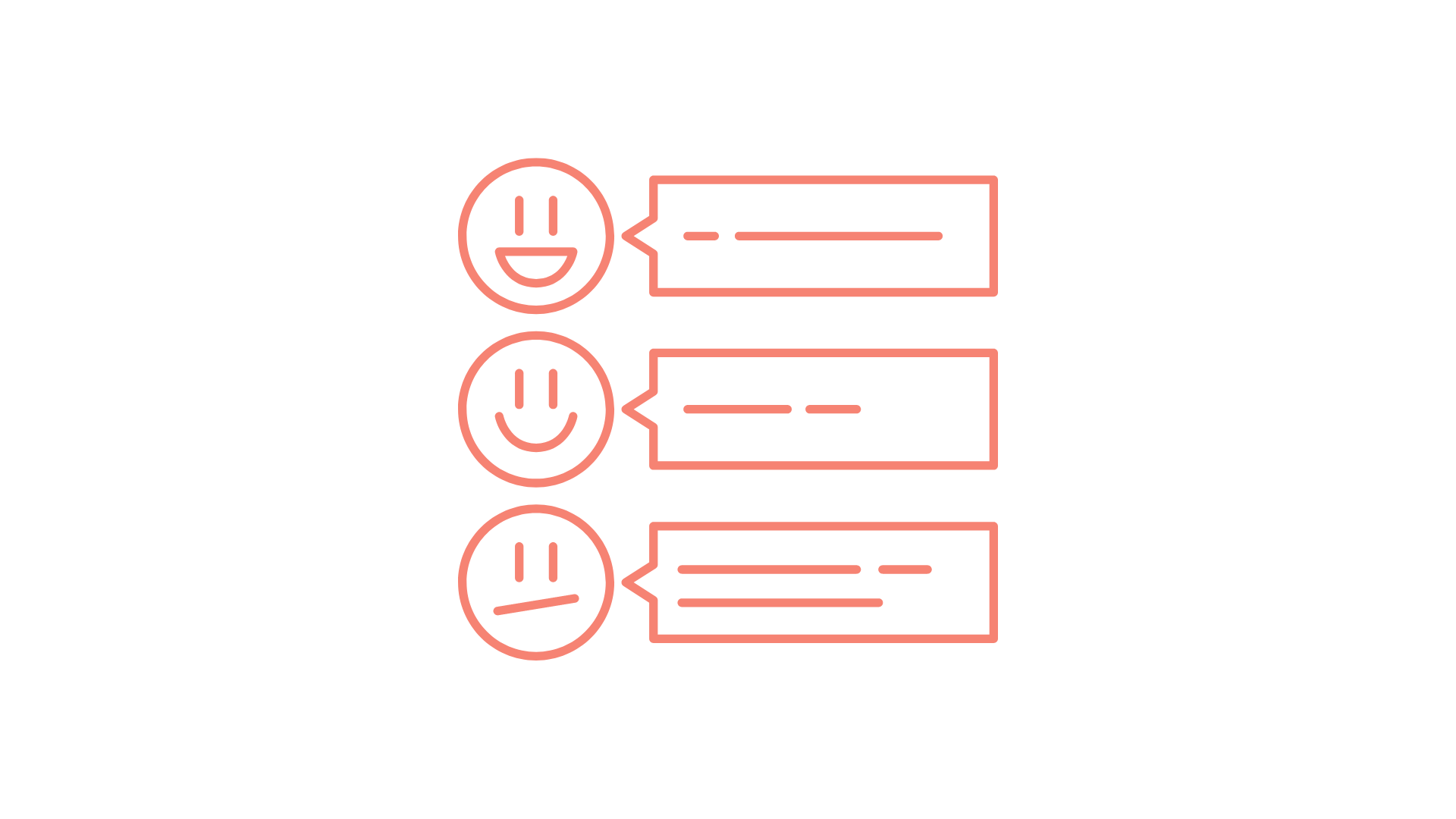 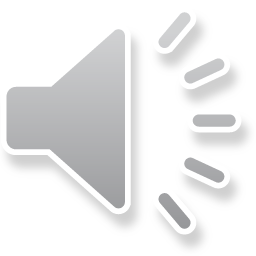 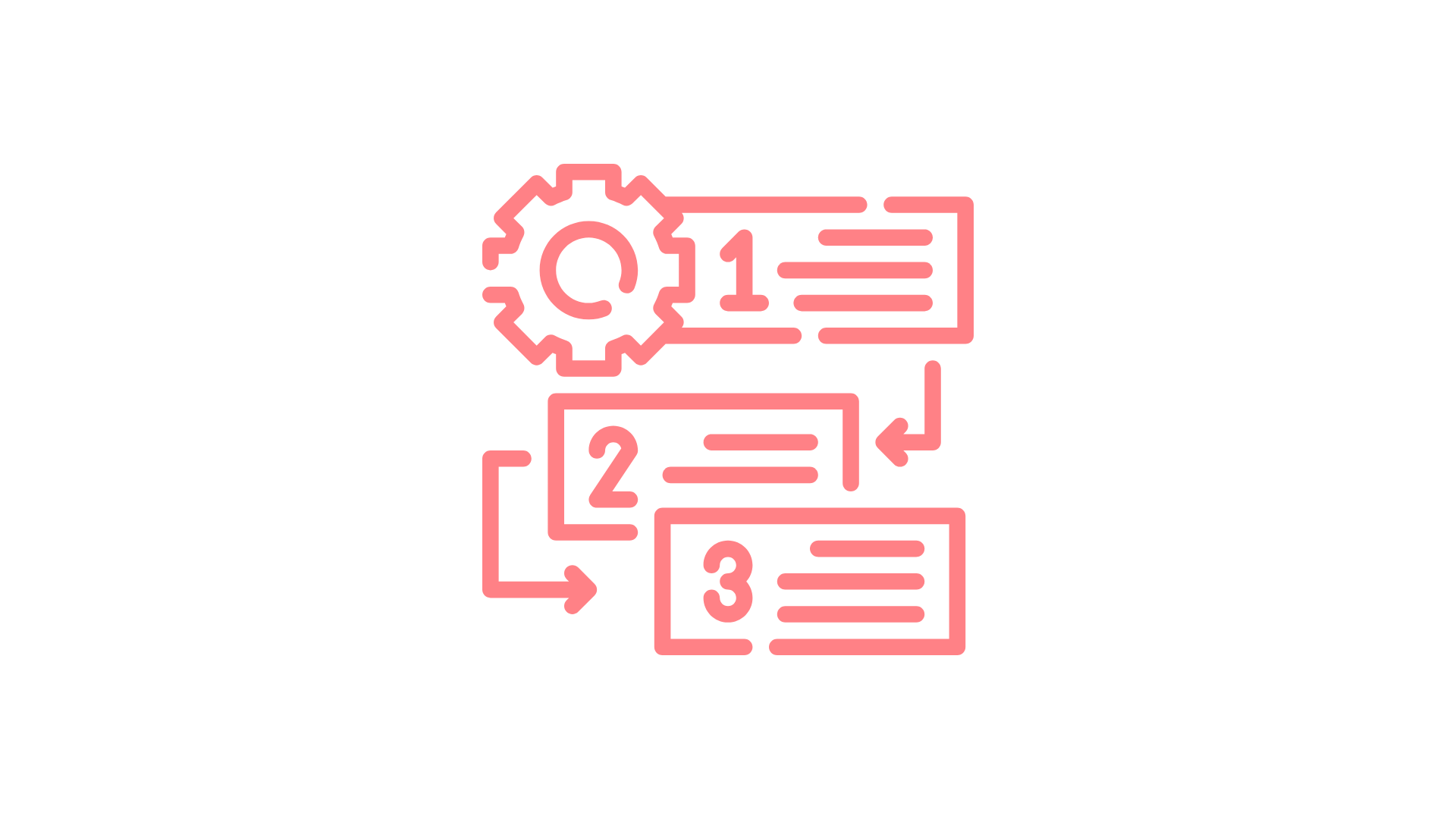 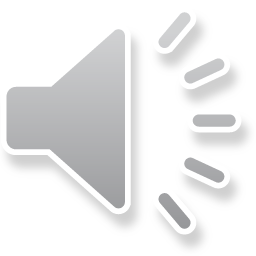 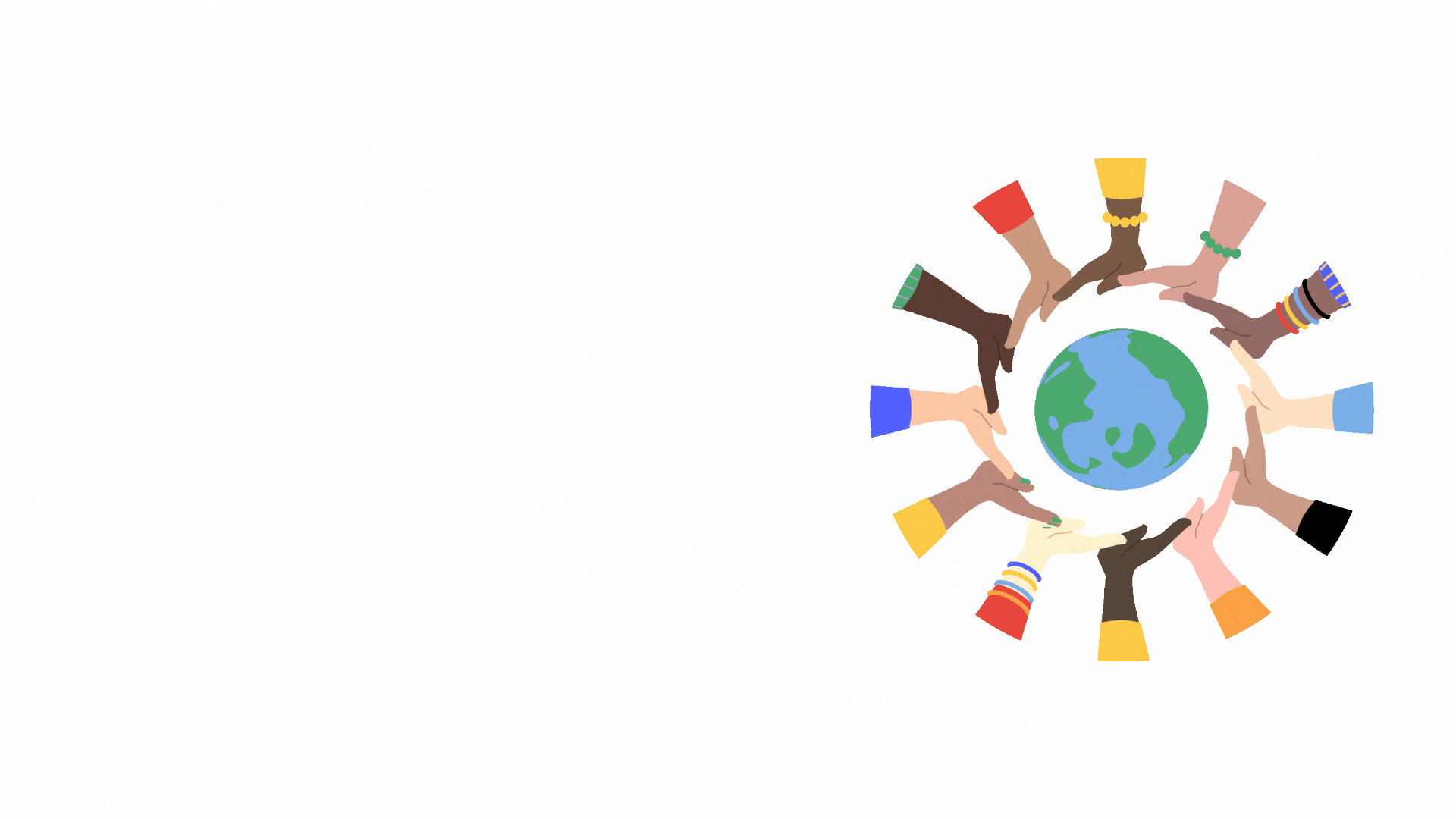 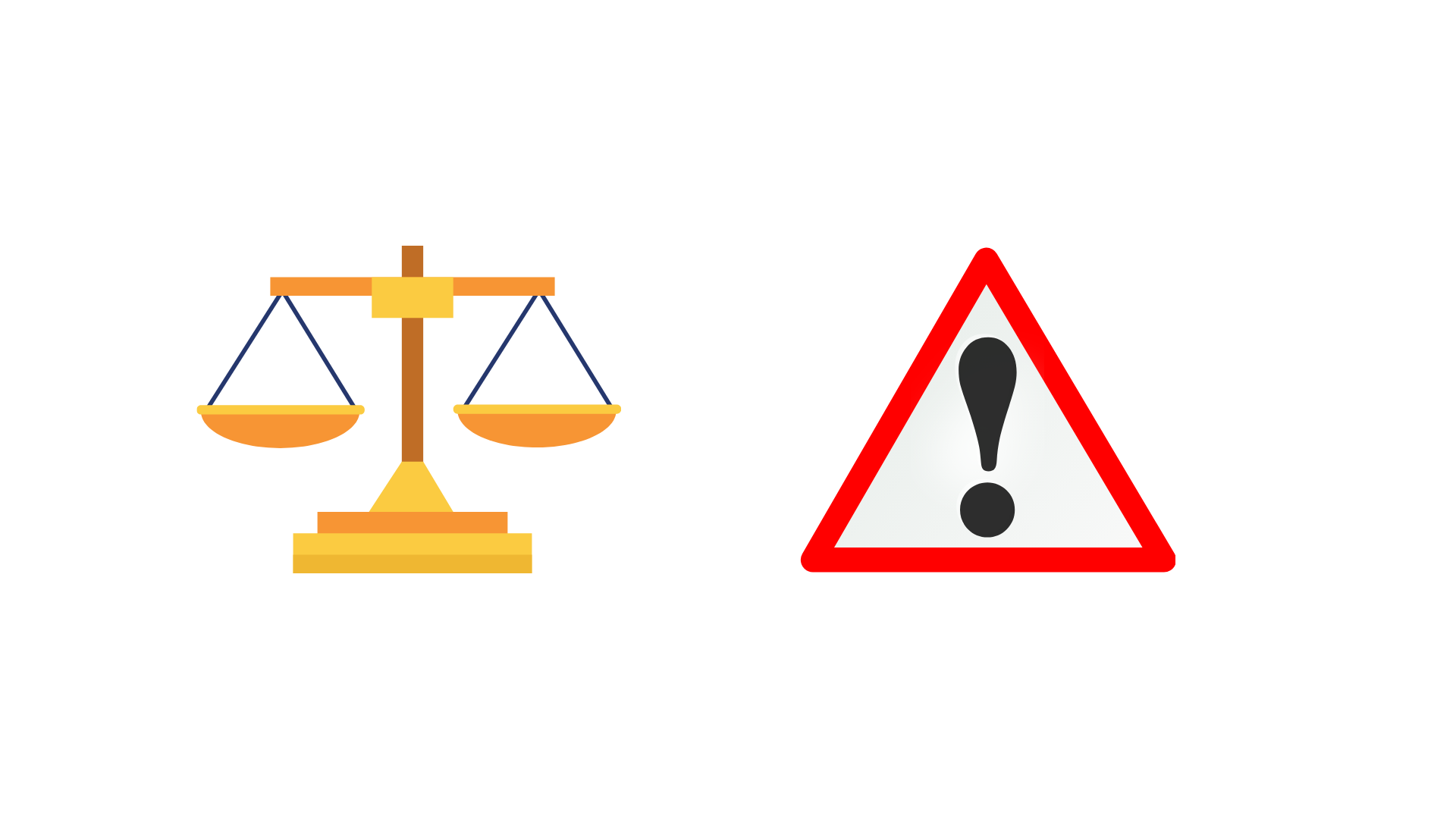 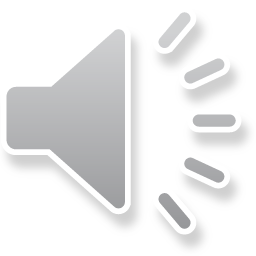 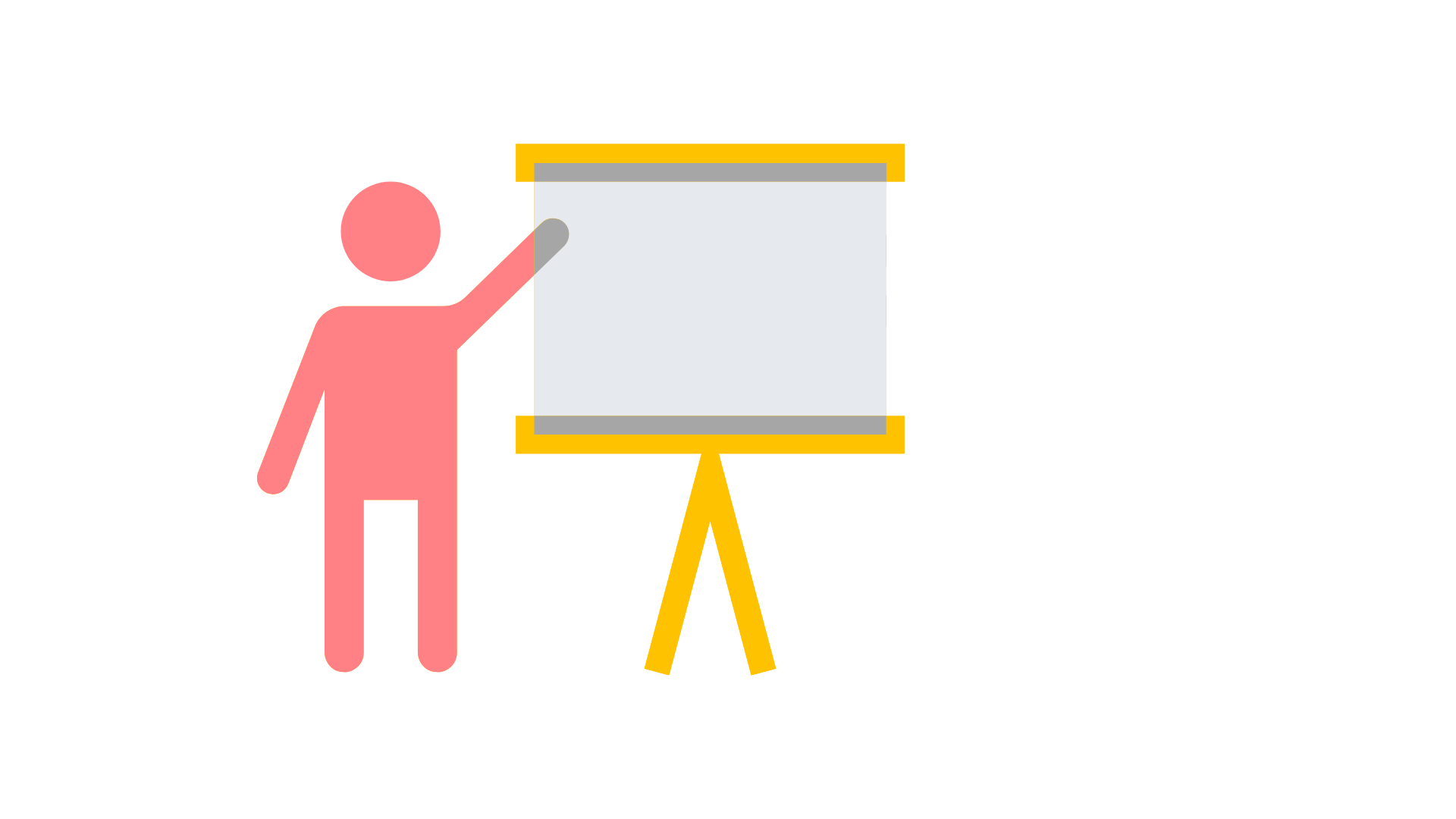 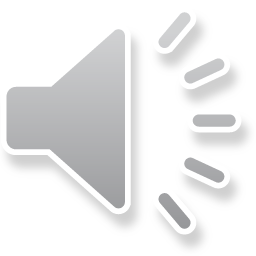 Crossing The Acts
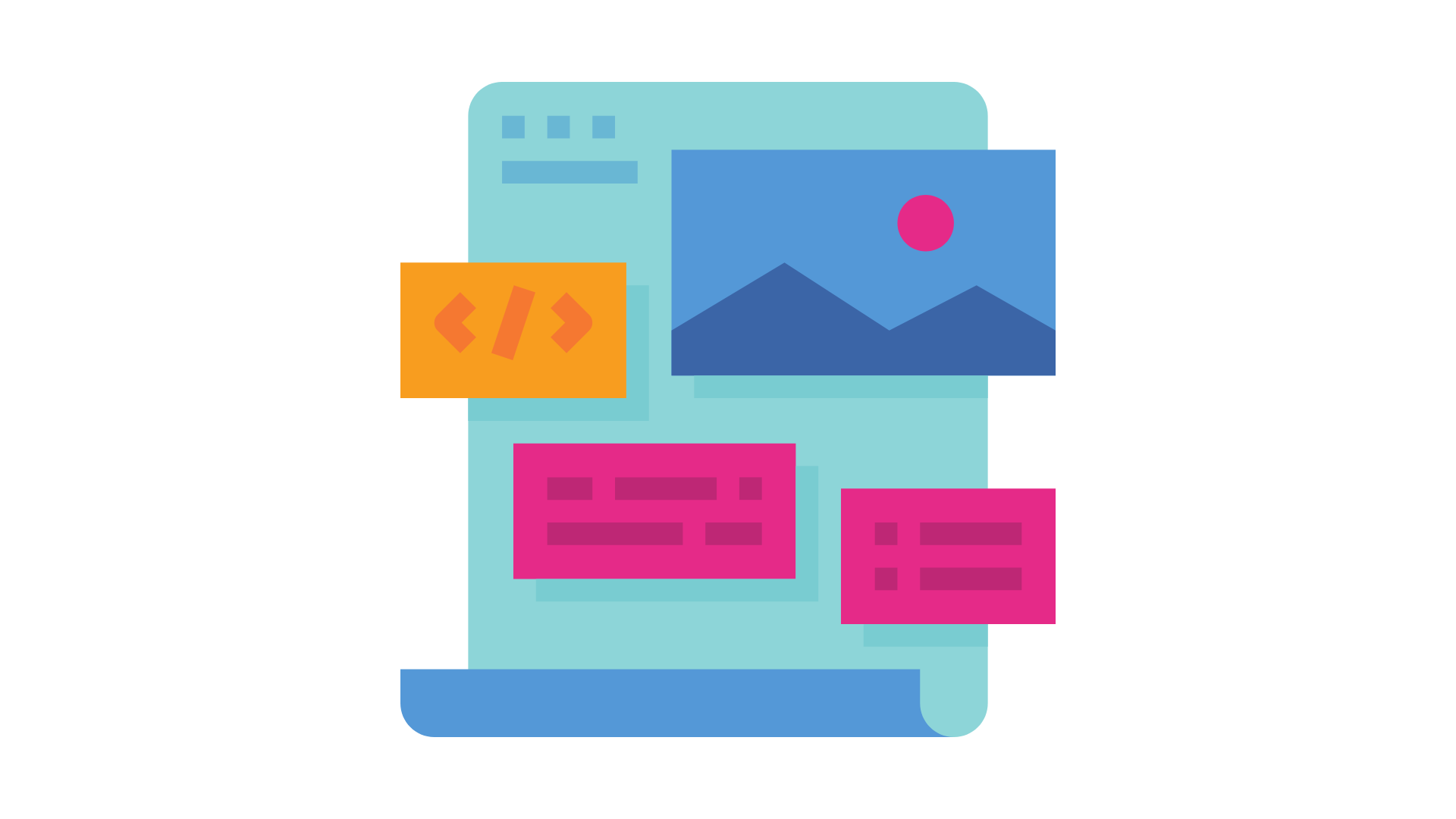 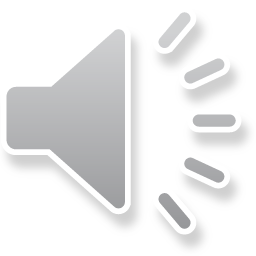 MINIMAL FORWARD
PLANNING
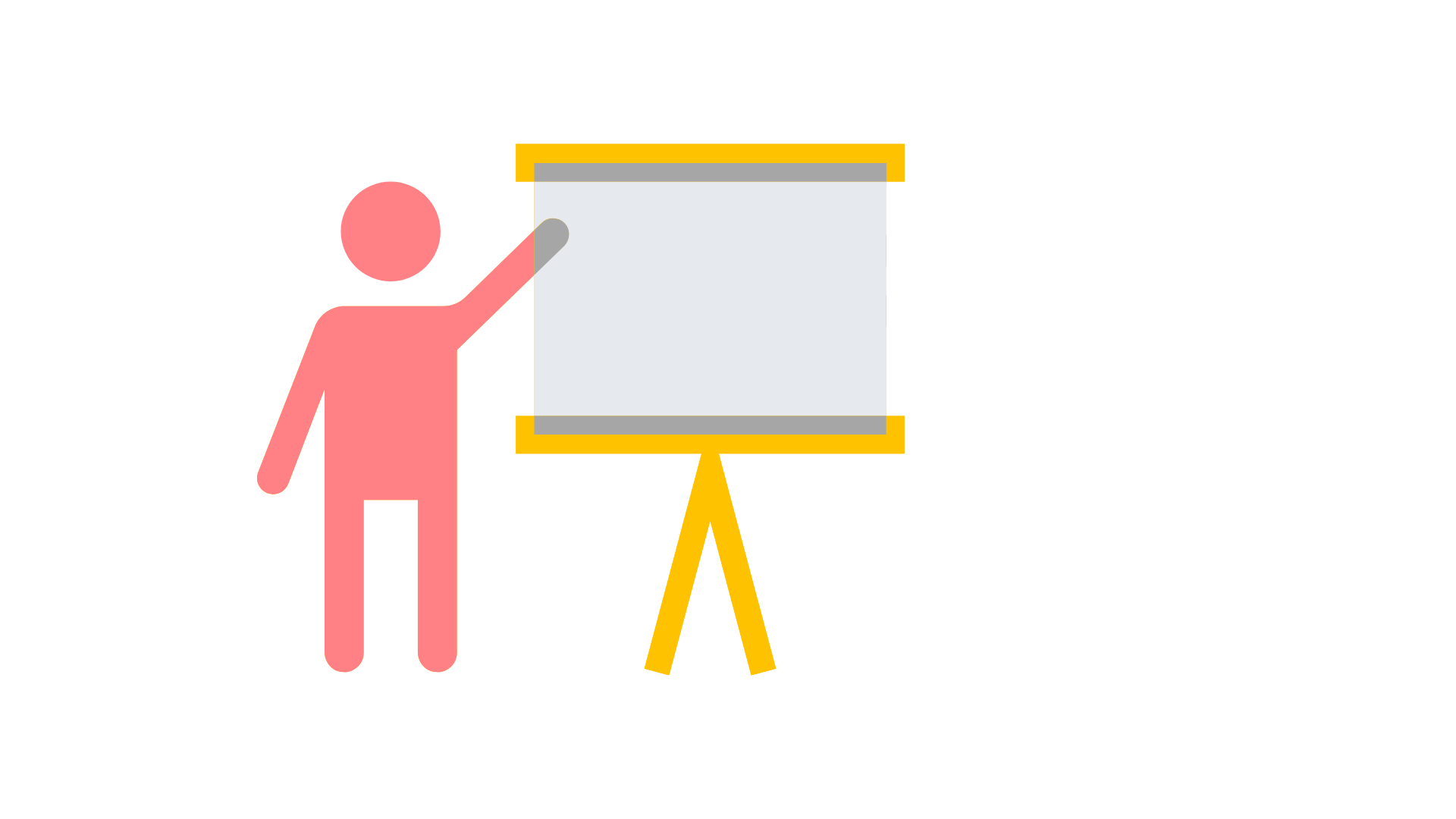 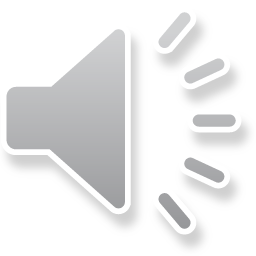 Legislative Pathways

ASP and Mental Health Coordinator
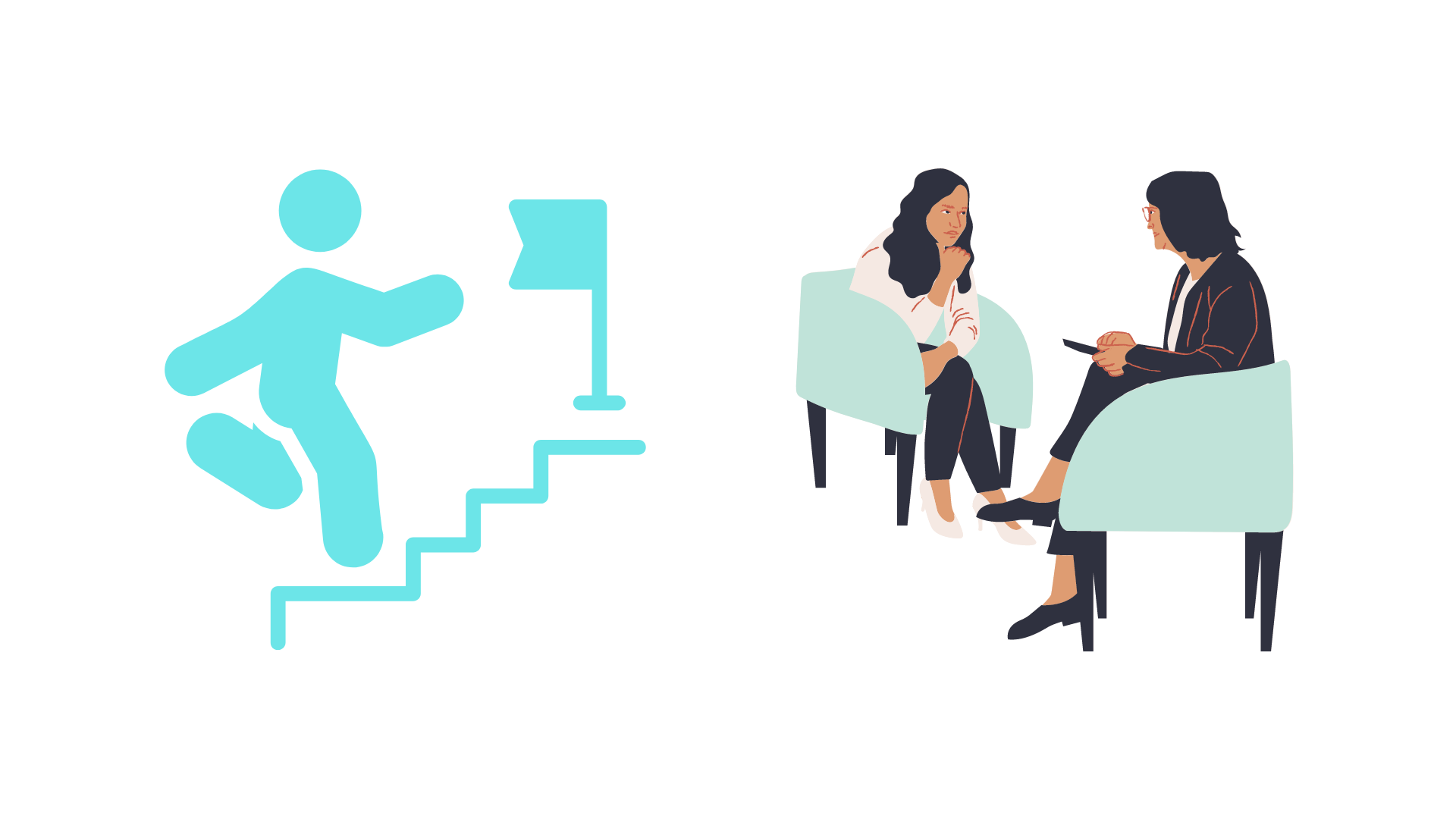 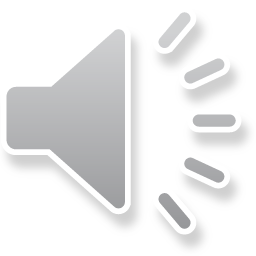 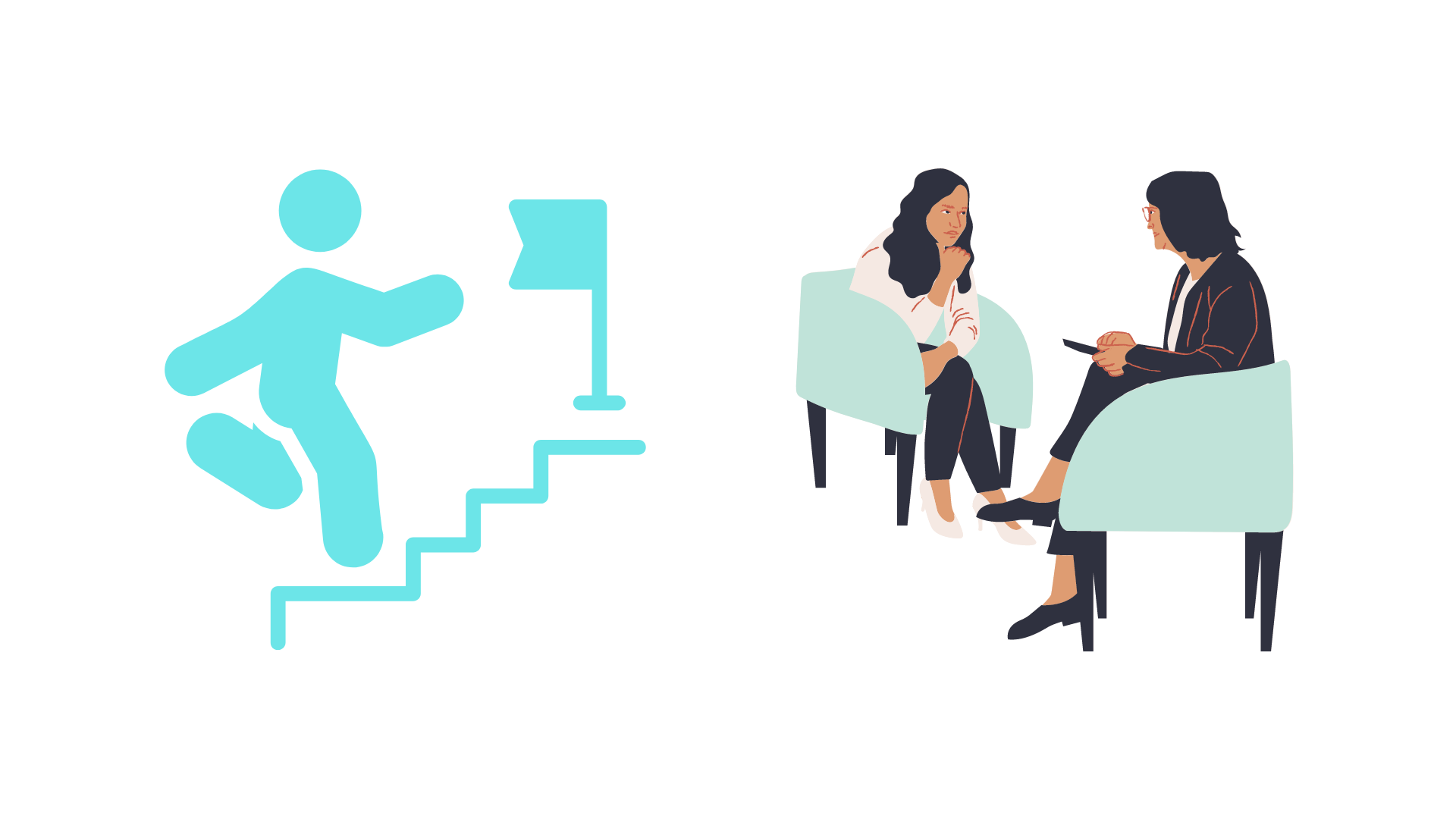 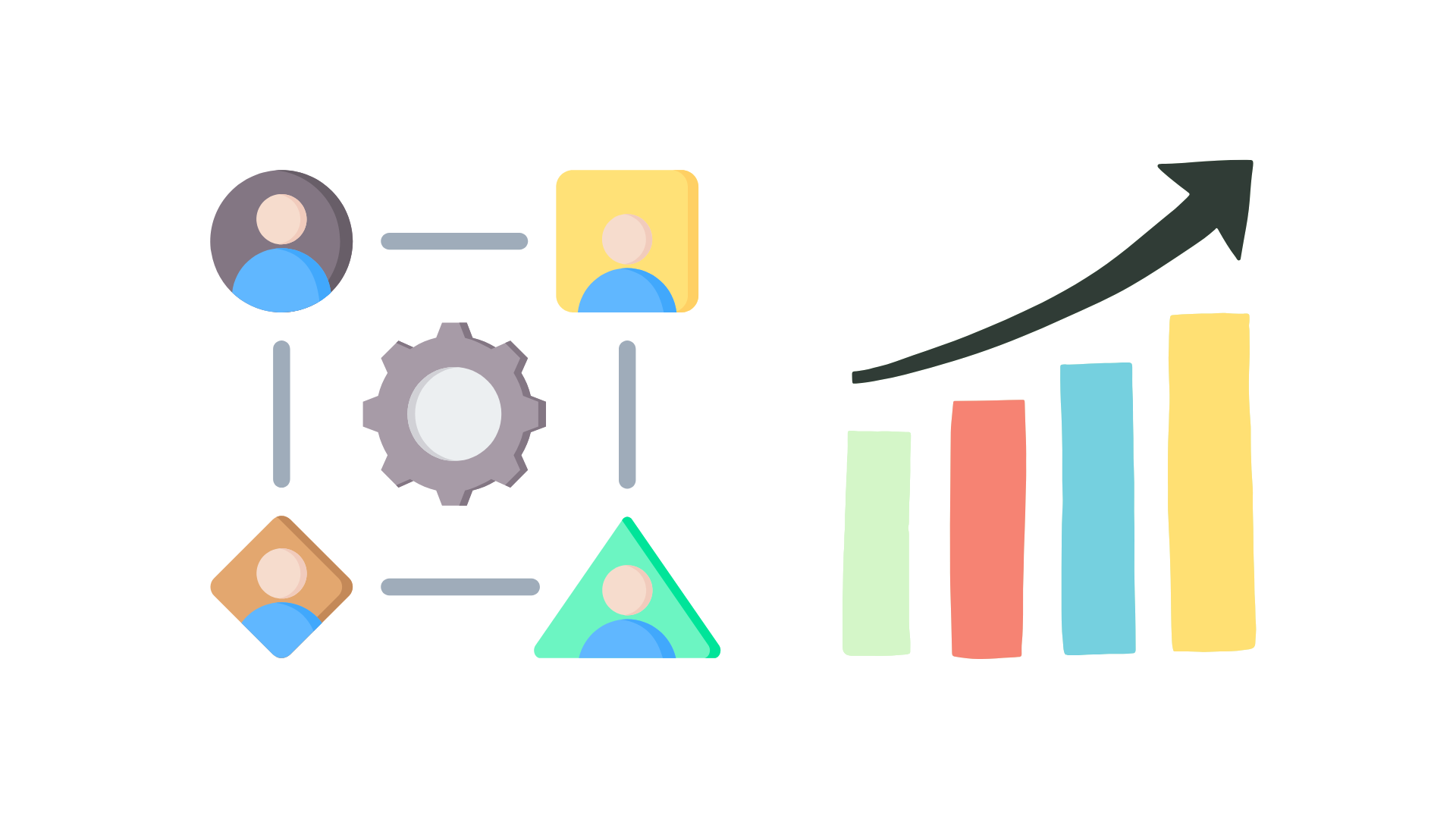 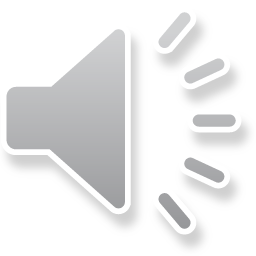 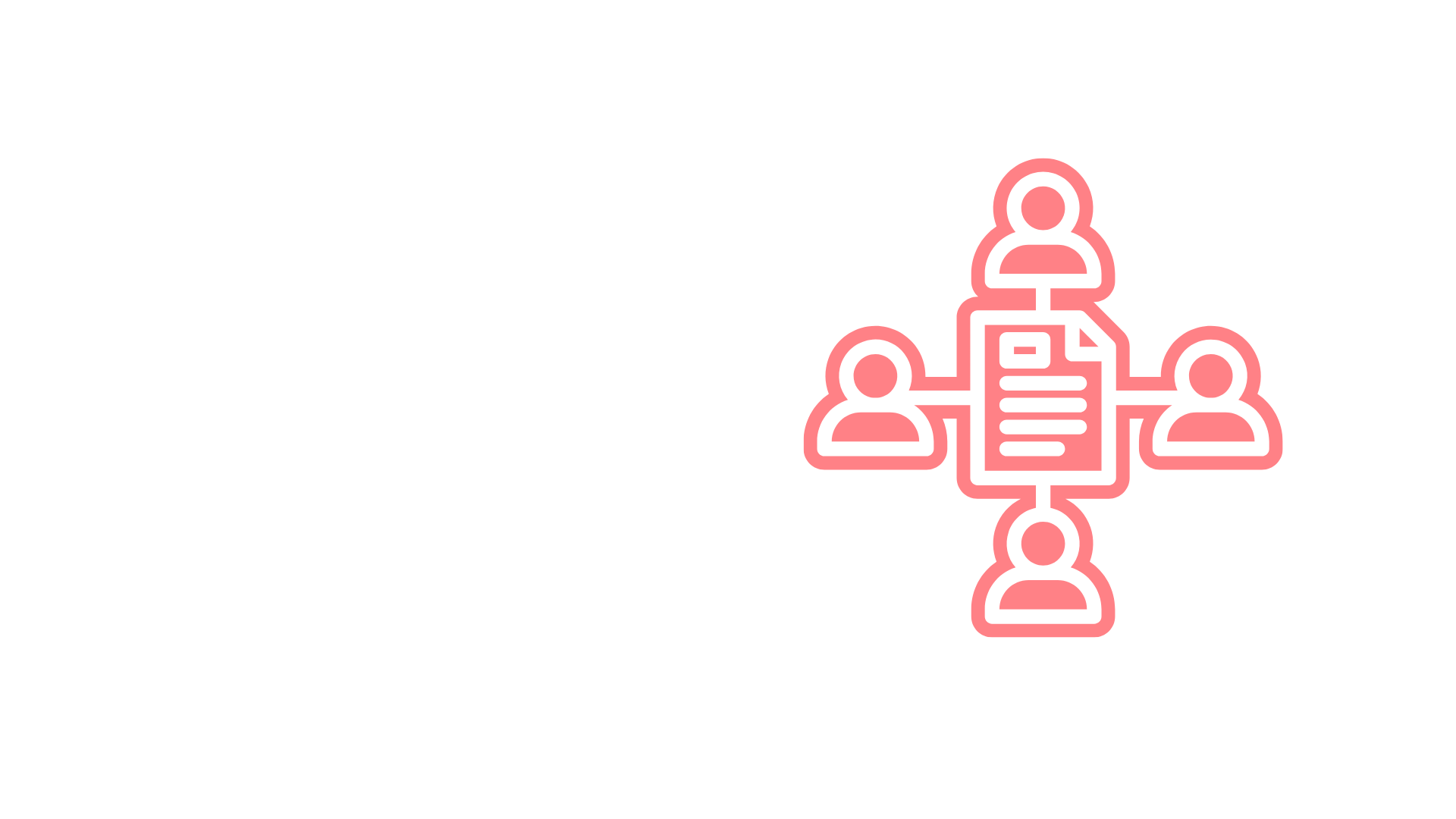 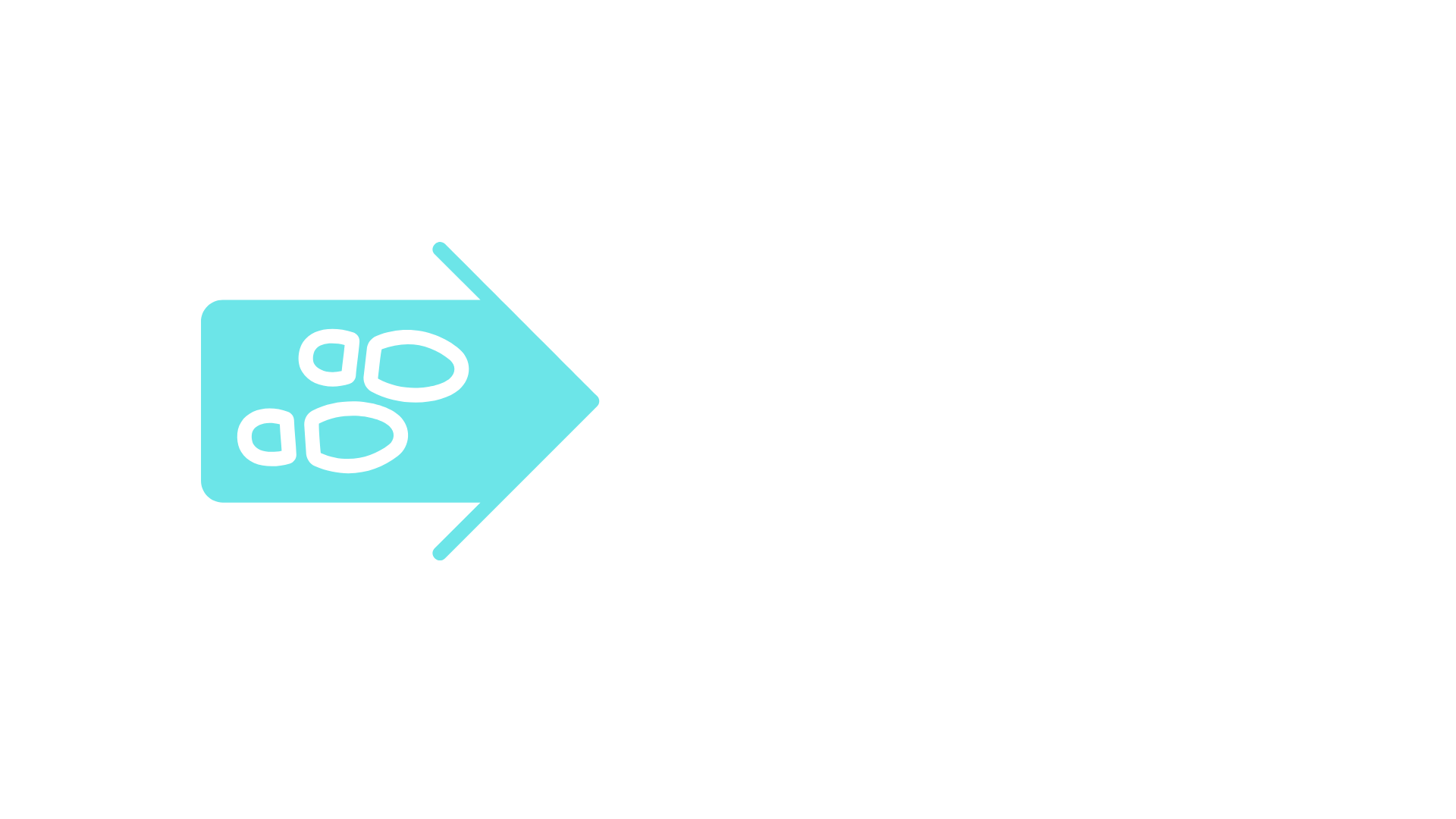 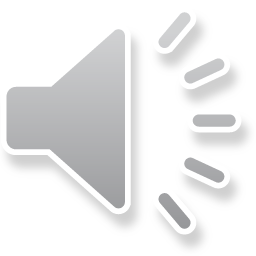